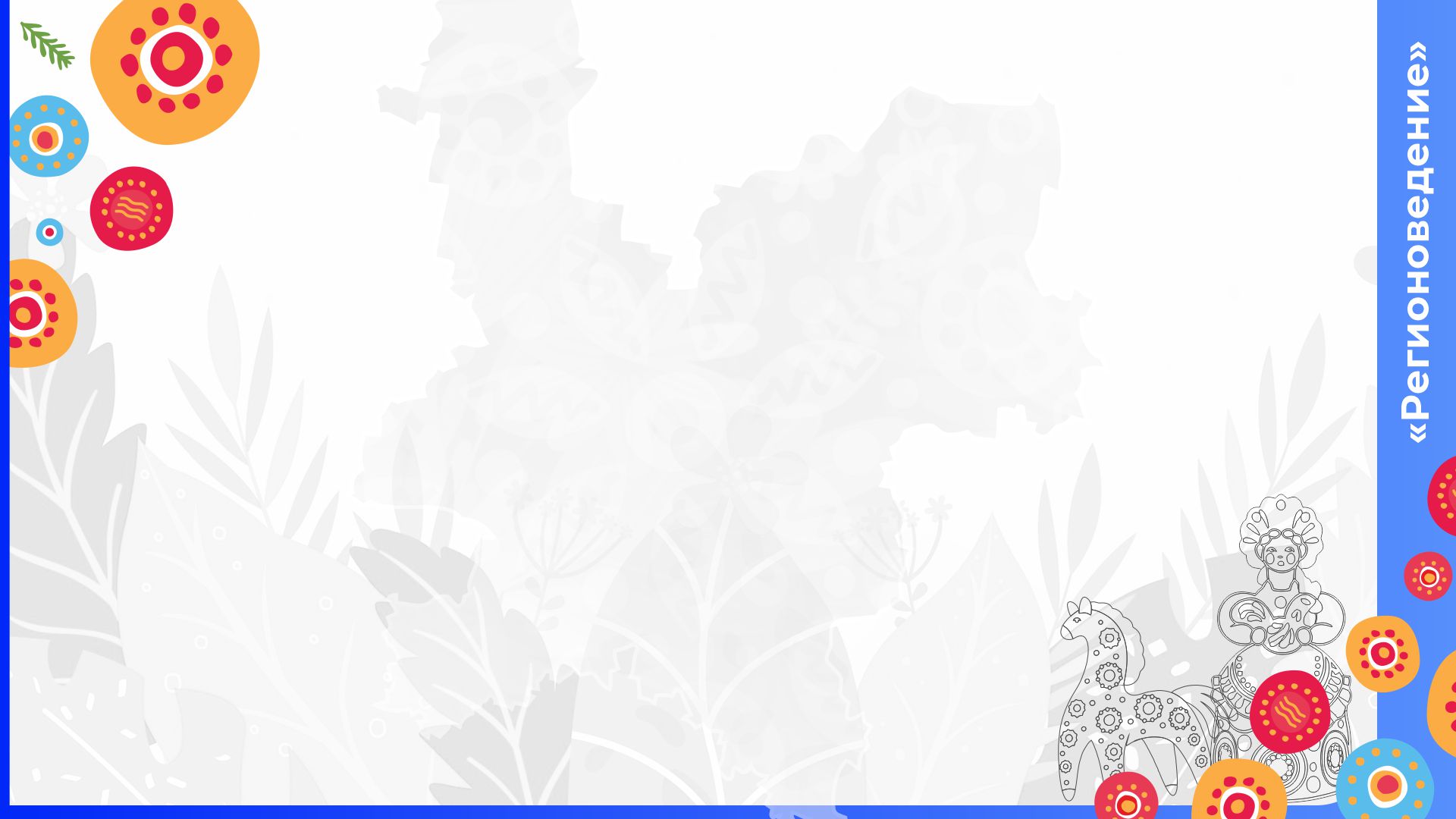 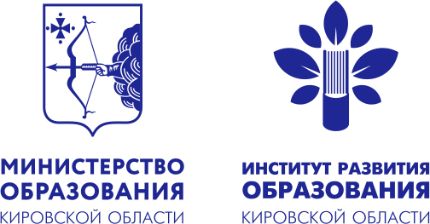 Художники Вятского края
Жанры изобразительного искусства. 
Известные художники Вятского края.
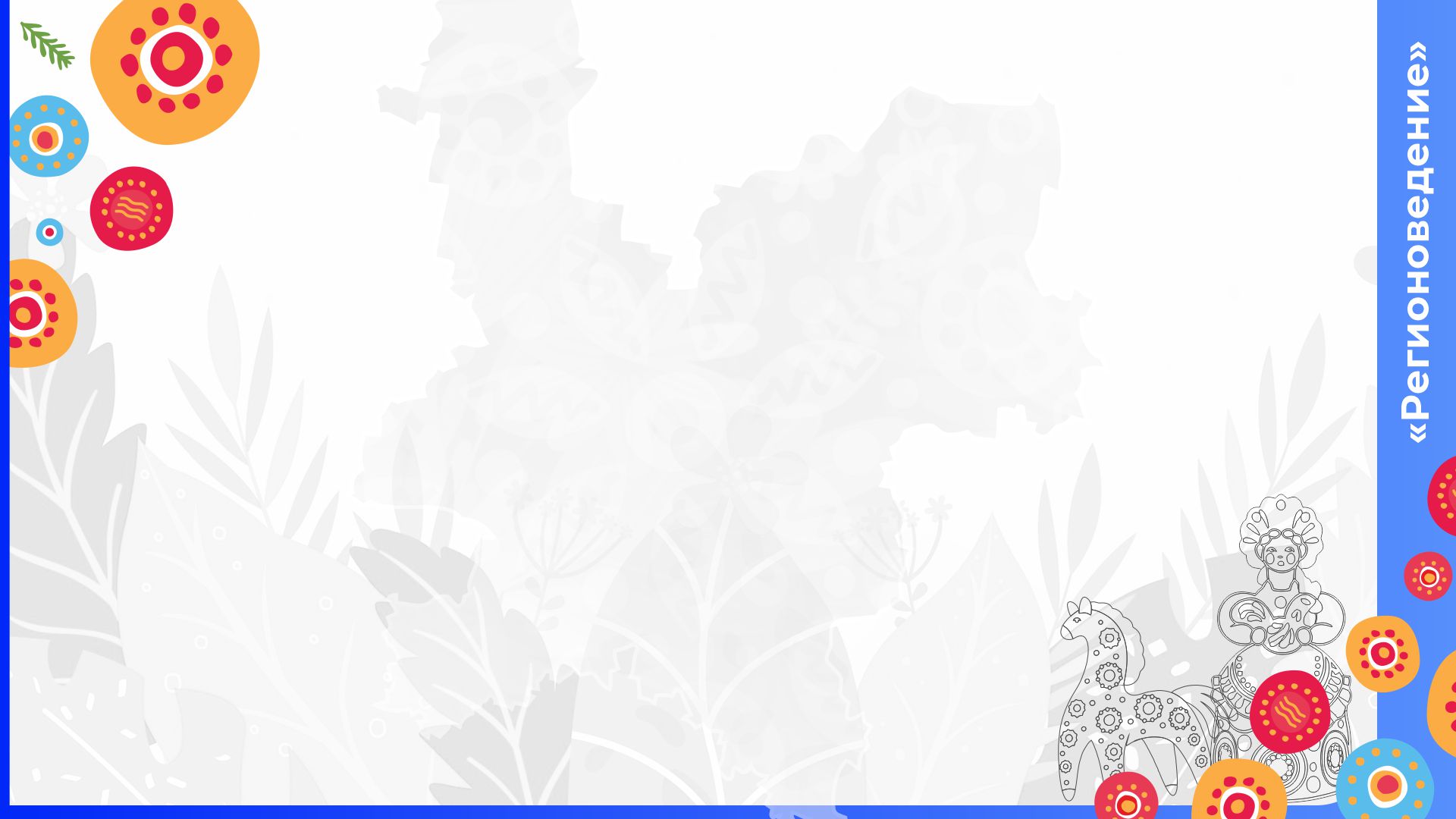 Вопросы: 
1. Вид изобразительного искусства, отражающий жизнь путём изображения окружающих нас предметов и явлений на холсте, картоне, бумаге, при помощи красок …

2. Назовите цвета радуги… 

3. Какие цвета называют теплыми? 

4. Какие цвета называются холодными?  

5. Как называется щит, который поддерживает картину при ее написании? 

6. Как называют предмет для смешивания красок? 

7. Как называется художественное произведение,                     выполненное художником с помощью красок?
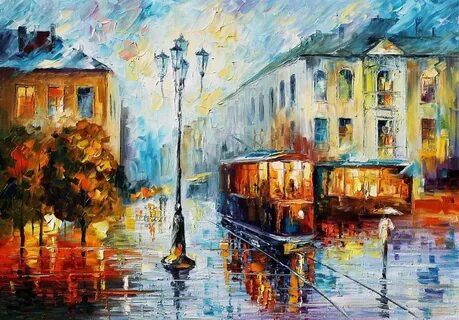 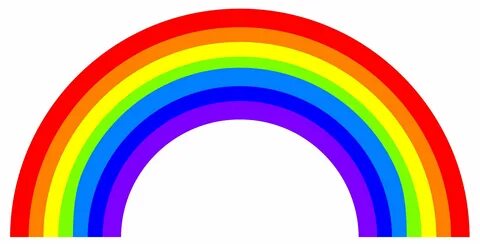 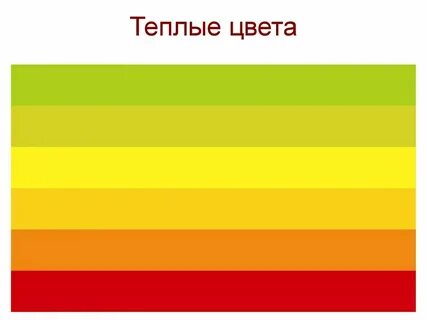 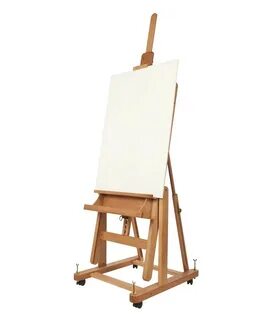 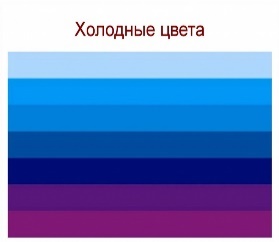 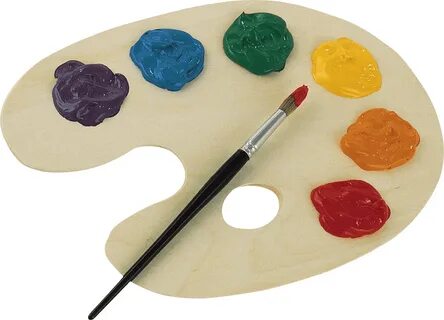 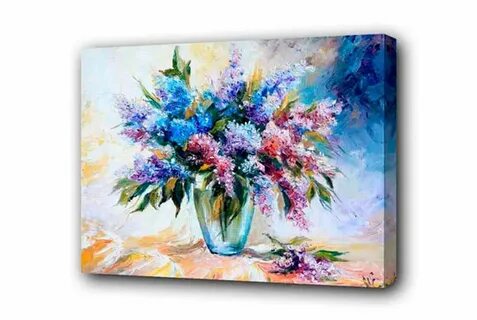 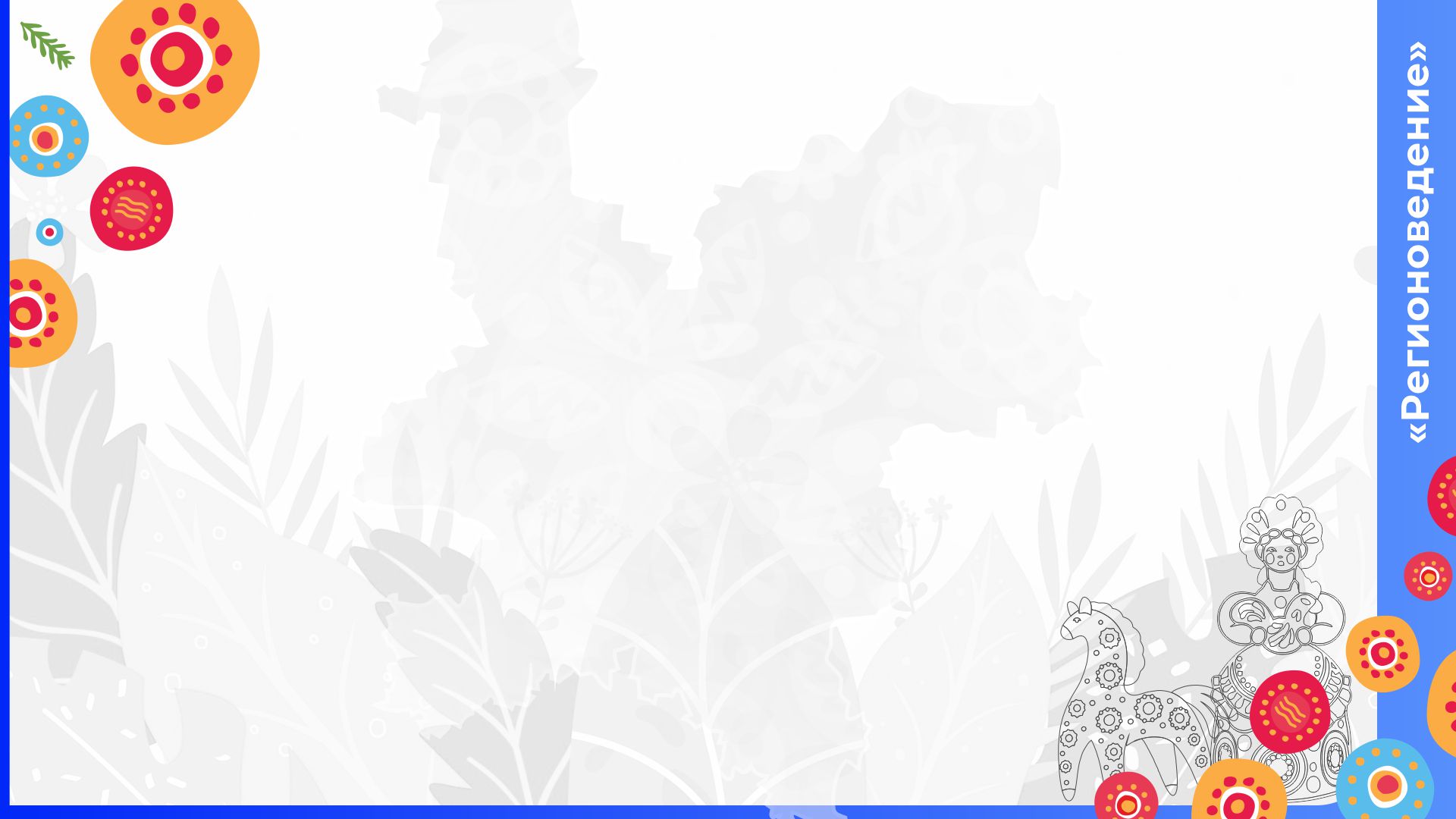 Вопросы: 
8. Назовите жанр изобразительного искусства,                        изображающий природу или вид какой-то местности …

9. Назовите жанр изобразительного искусства,                                                          в переводе с французского «мертвая природа» … 

10. Назовите жанр изобразительного искусства,                     изображающий человека или группы людей называется …

11. Жанр изобразительного искусства, предметом                             которого является изображение сцен повседневной,                          частной и общественной жизни …

12. Жанр живописи, главным сюжетом которого                                  является изображение животных…
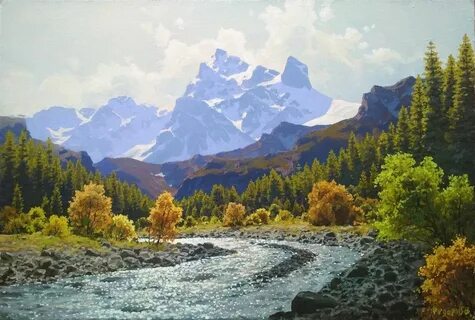 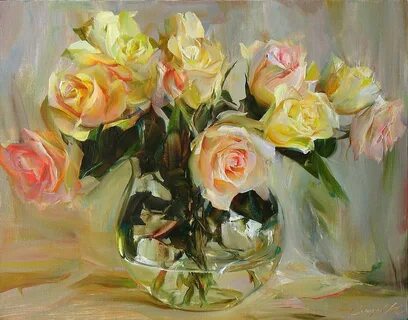 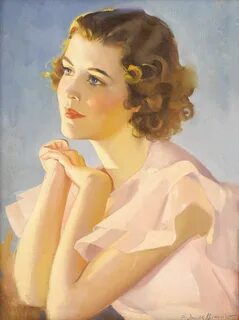 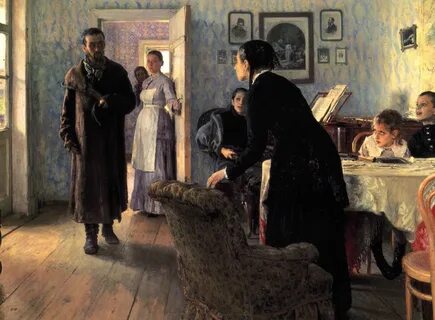 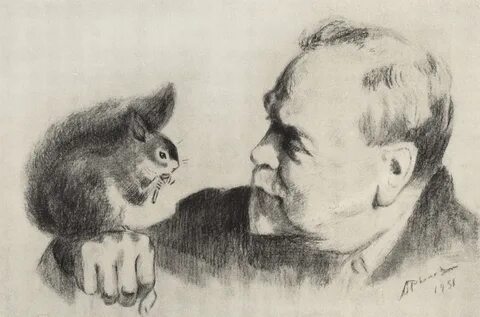 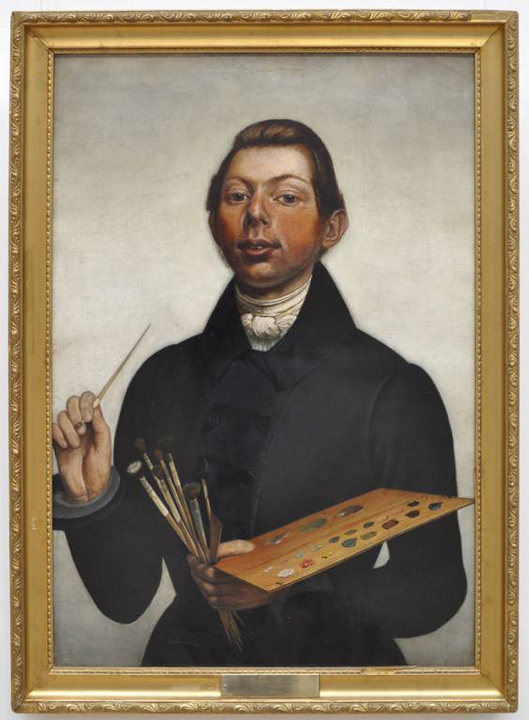 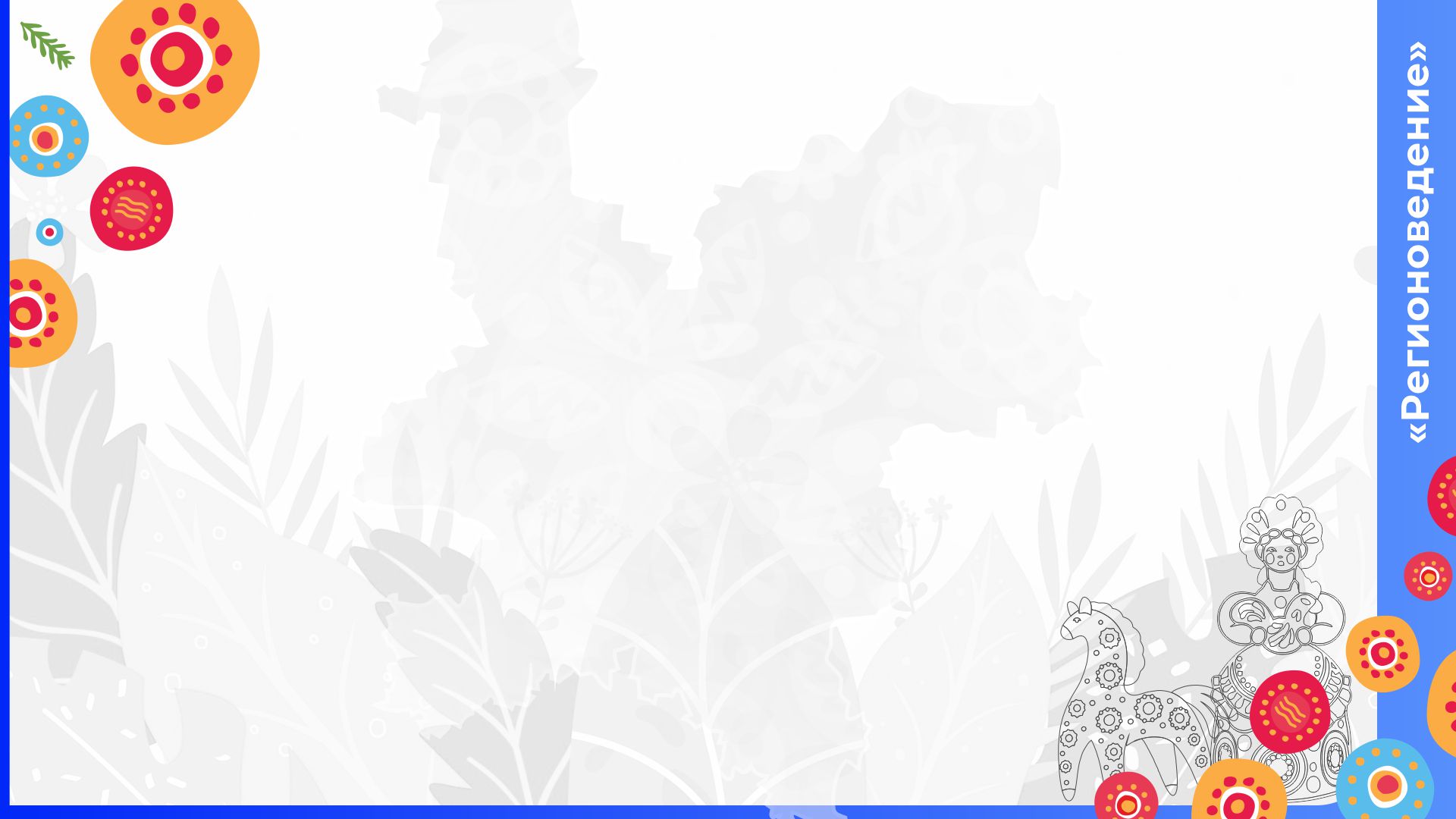 1 станция -
«Первый живописец  Вятки – Д.Я Чарушин» -
В какой семье родился художник? 

Кто помог поступить в Императорскую академию художеств? 

3.   Какой чин получил после окончания Академии художеств?

4.  Назовите картину, которая произвела фурор на Семёновской ярмарке? 

5.  Главная мечта художника
Д.Я. Чарушин «Автопртрет с палитрой»
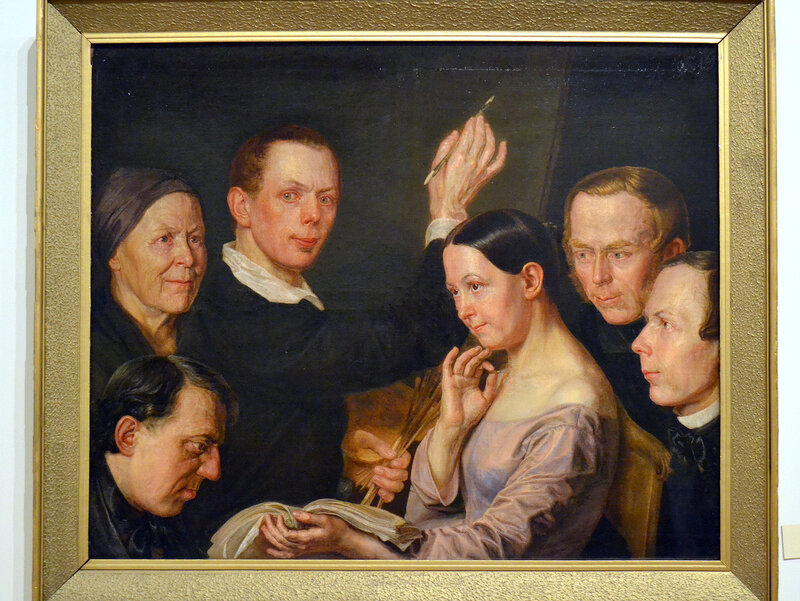 Д.Н. Чарушин «Семейный портрет»
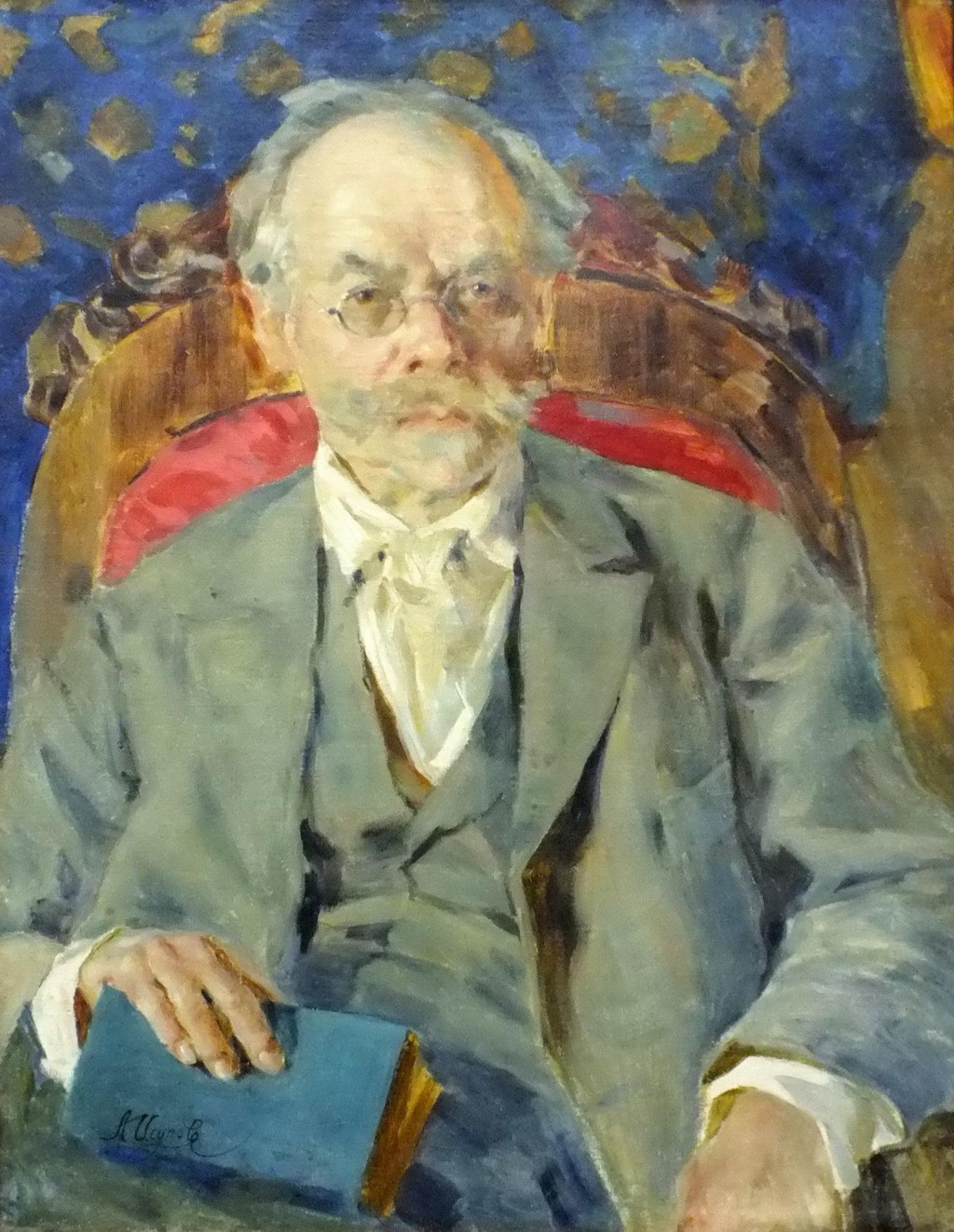 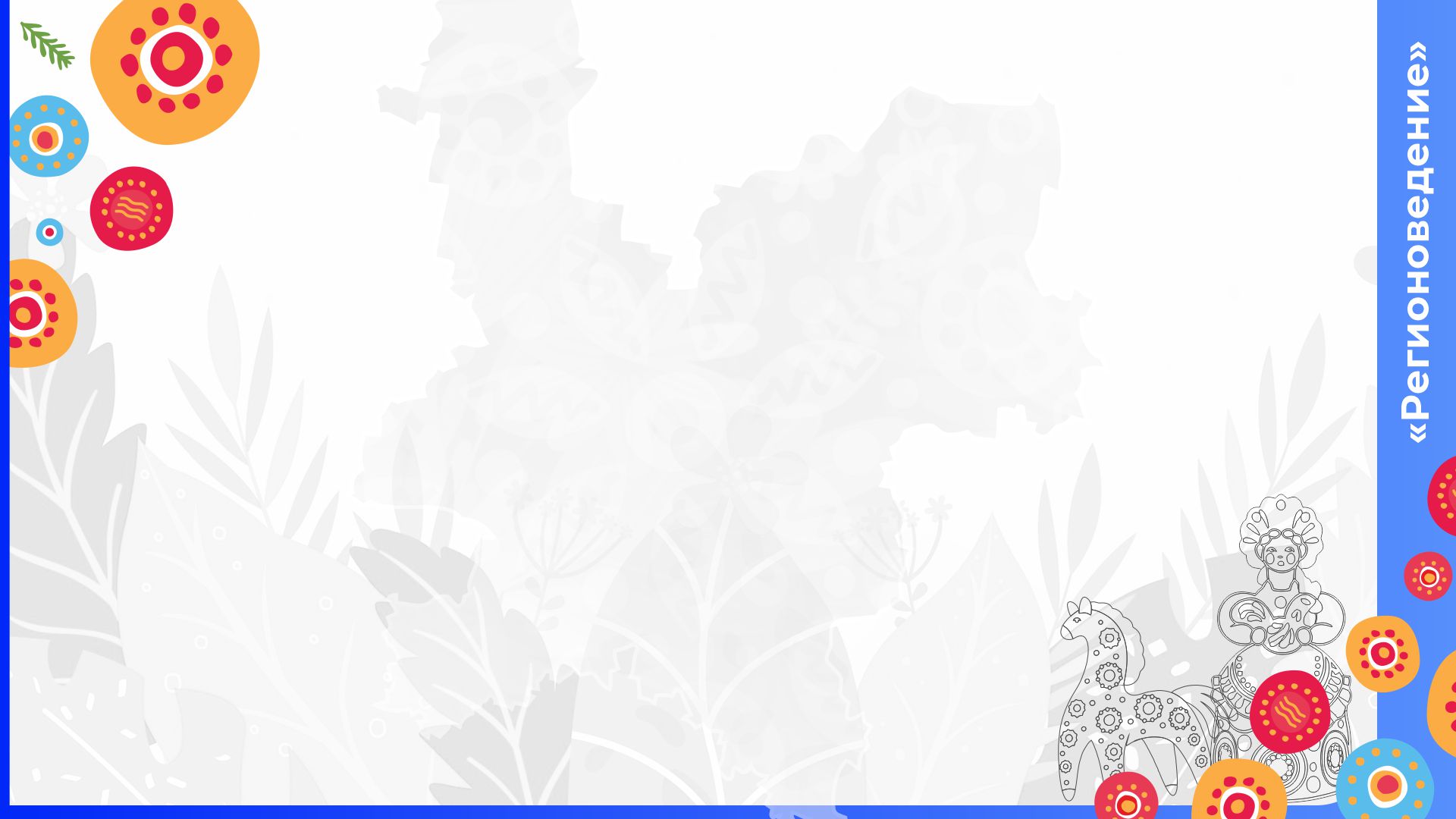 2 станция -
«Индивидуальный стиль                            Н.Н. Хохрякова»
В какой семье родился художник?

2.   Кто изменил судьбу художника?

3.   Назовите учителя художника…

4.   Назовите жанры живописи                                                      в которых работал художник … 

Первым хранителем                                                          какого музея являлся                                             Н.Н. Хохряков?
А.В Исупов «Портрет Н.Н. Хохрякова»
А.В. Исунов «Портрет Н.Н. Хохрякова»
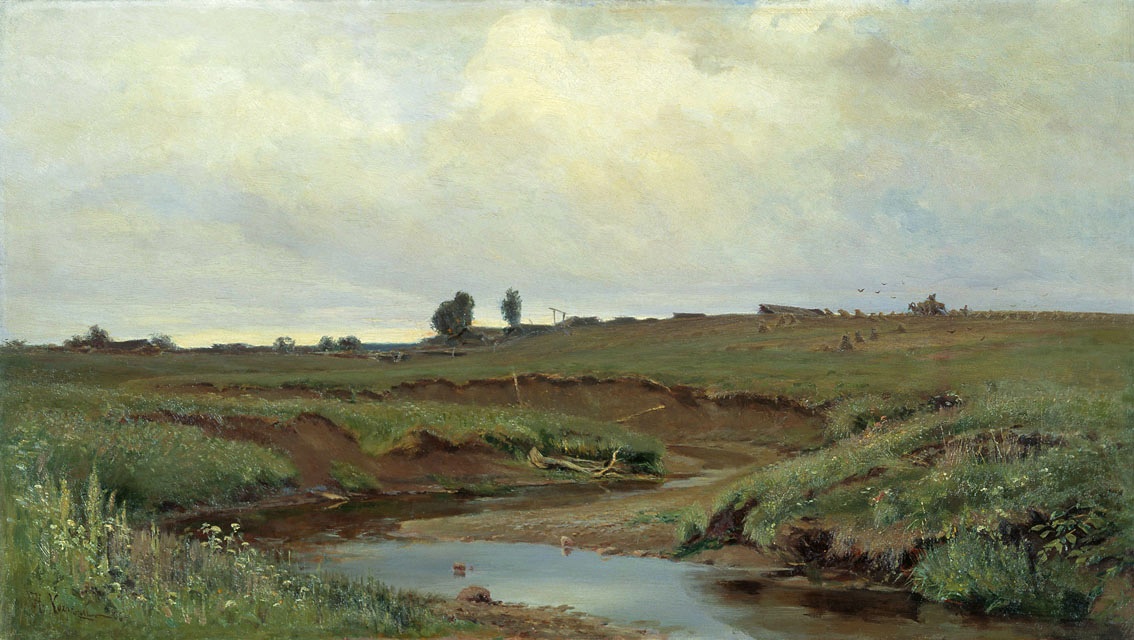 Н.Н. Хохряков «Пасмурный день»
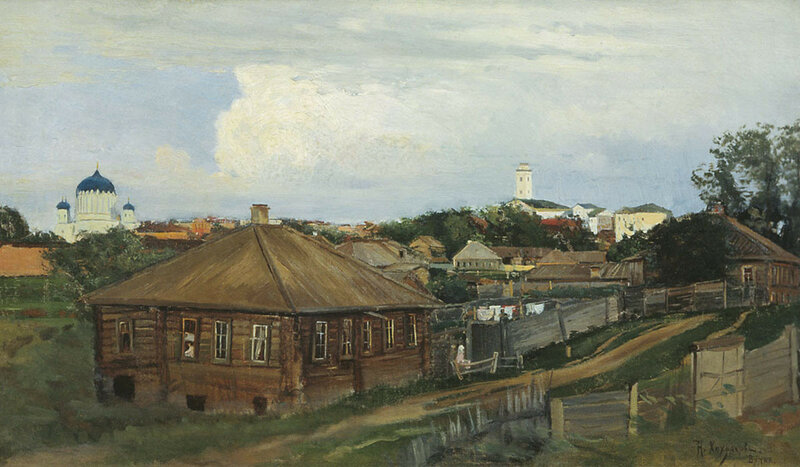 Н.Н. Хохряков «Вятка», ГТГ
Н.Н. Хохряков «К заутрени на Рождество Христово»
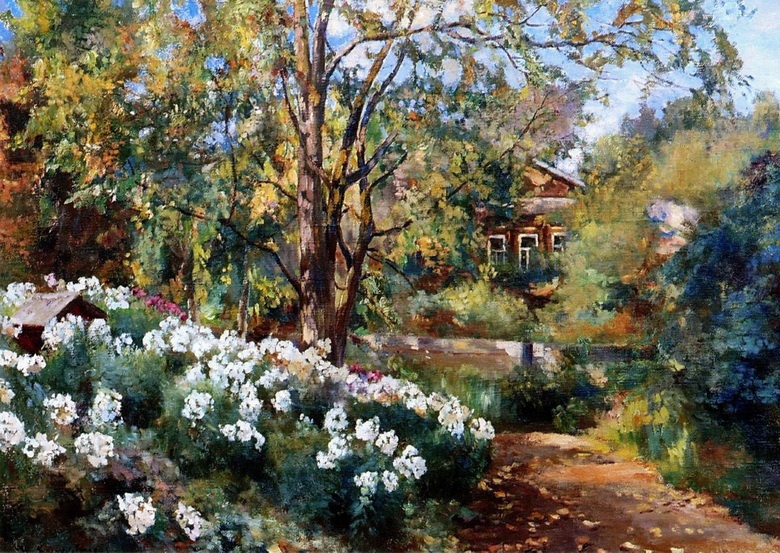 Н.Н. Хохряков «Флоксы в саду»
Н.Н. Хохряков «Сад с флоксами»
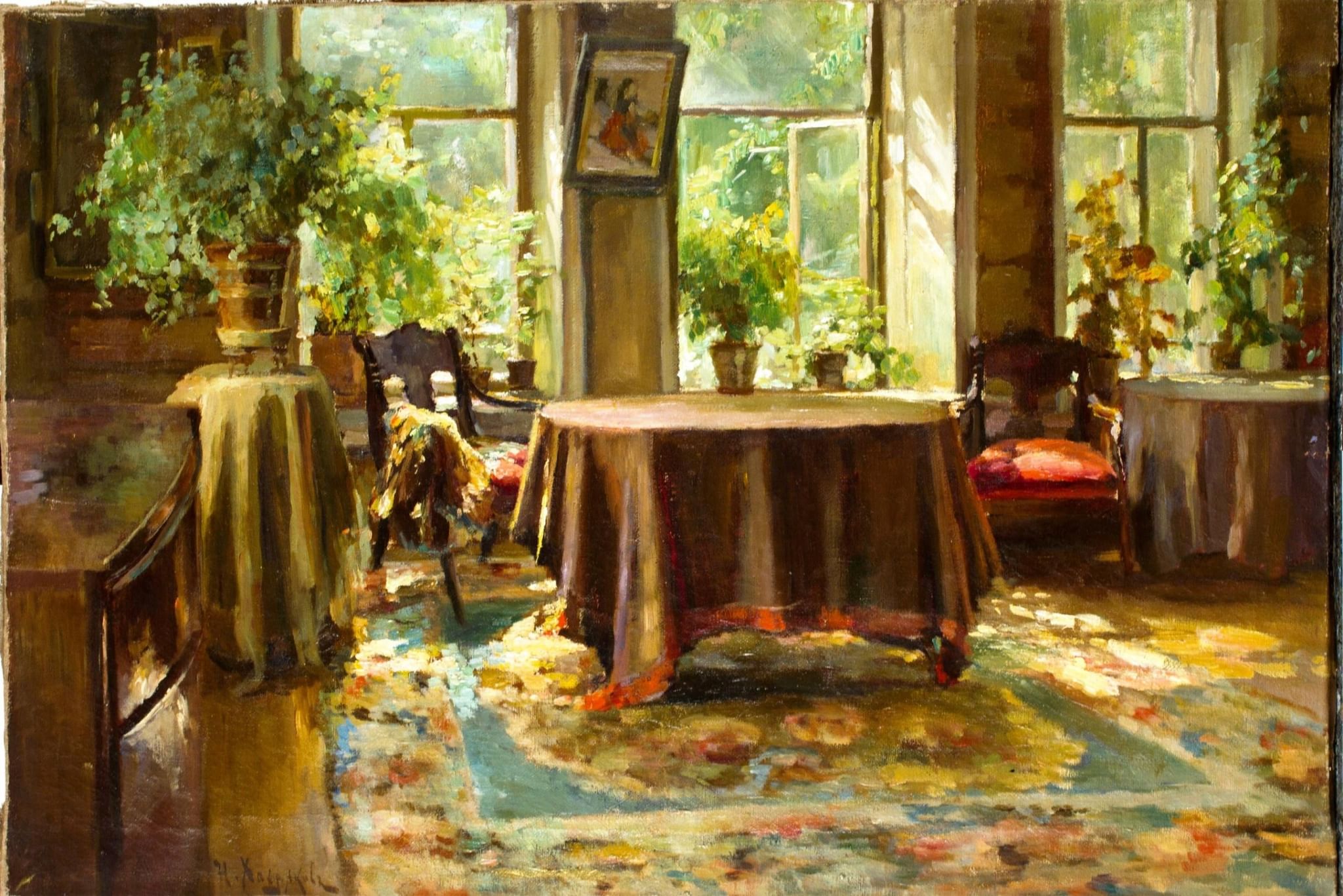 Н.Н. Хохряков «Интерьер мастерской с распахнутым окном»
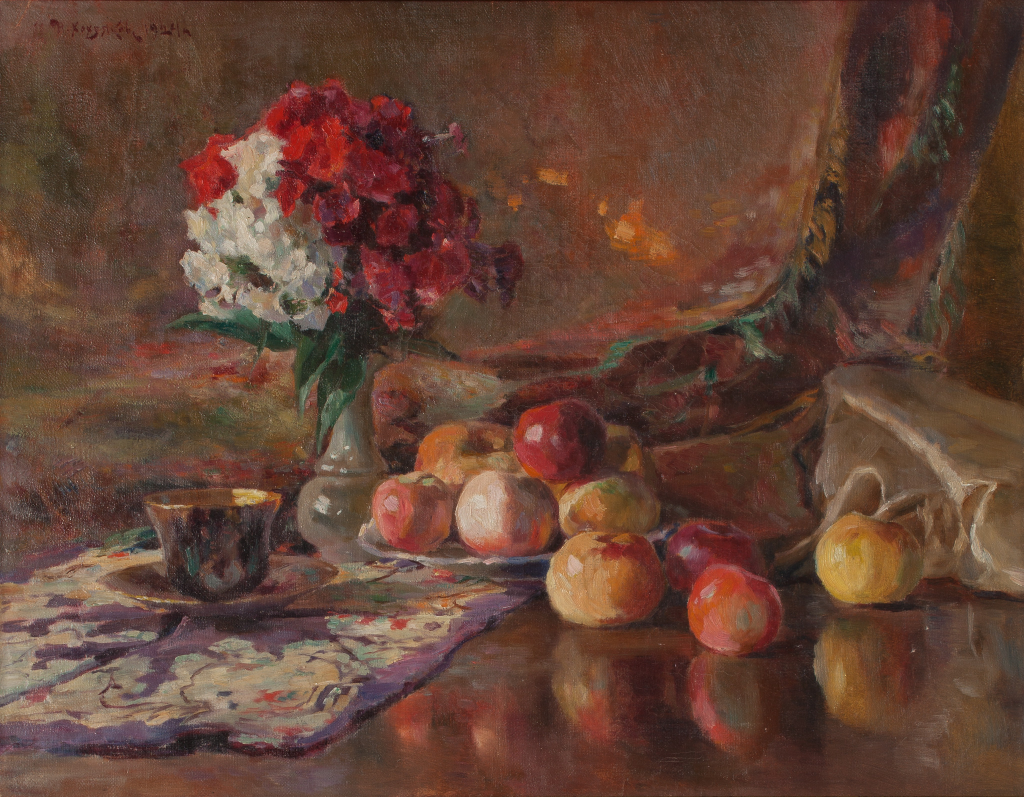 Н.Н. Хохряков «Натюрморт с флоксами»
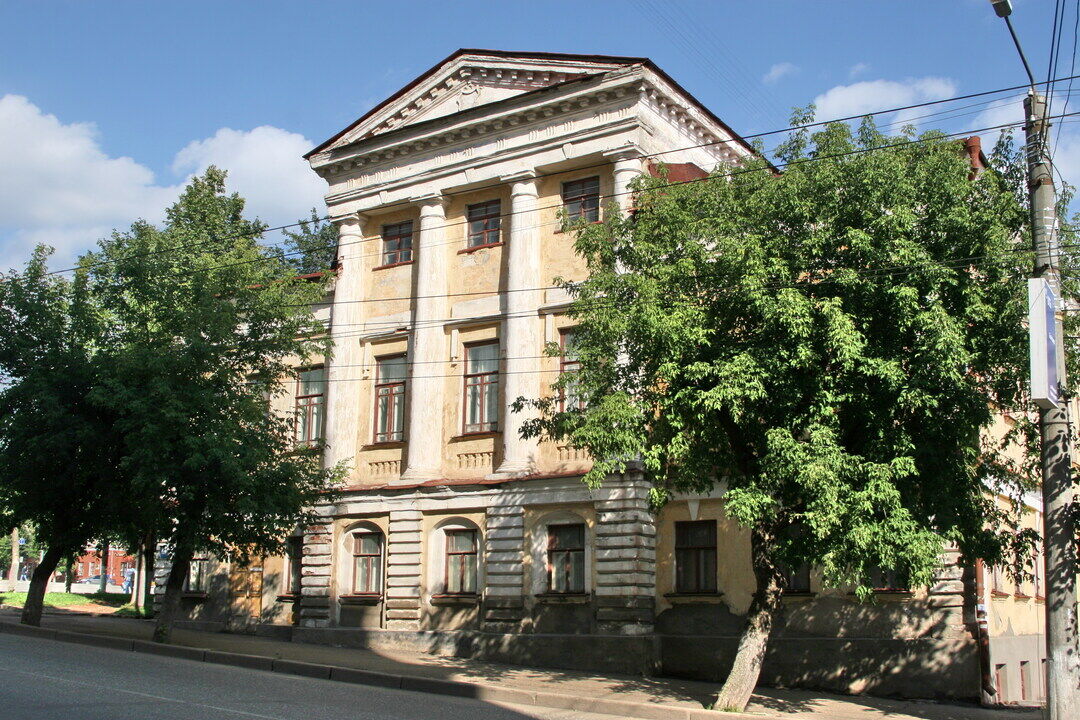 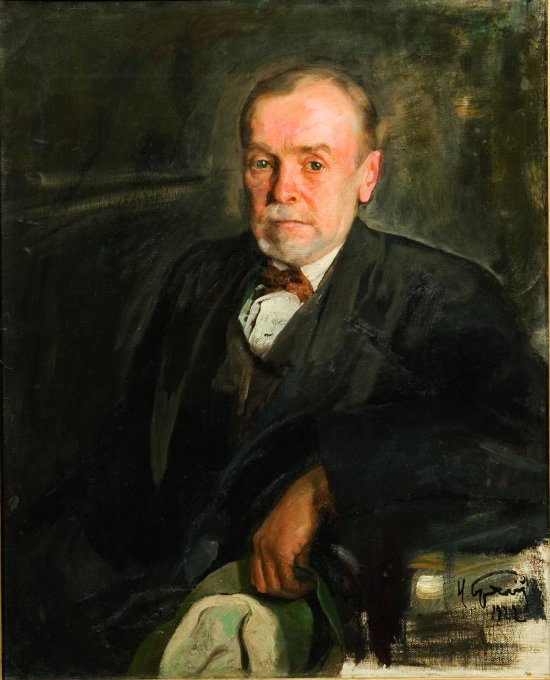 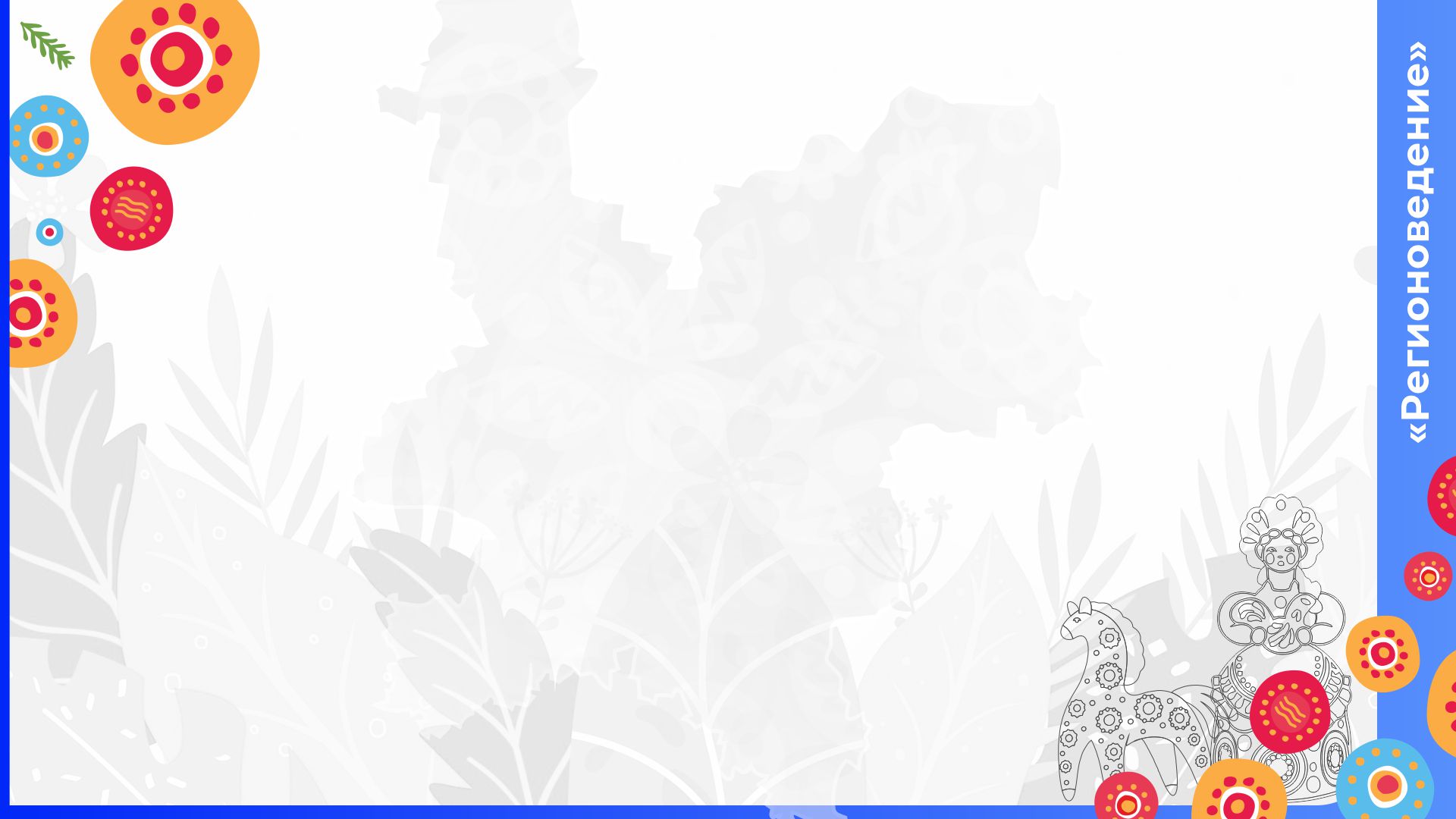 3 станция -
«А.А. Рылов – выдающийся советский живописец» -
1. Кто первый разглядел способности Аркадия? 

2. Кто являлся учителем в Академии художеств? 

3. Основной жанр в котором работал художник? 

4. Какое интересное увлечение было у художника? 

5. В каком году Кировскому 
художественному училищу 
присвоили имя А.А. Рылова?
И.И. Бродский «Портрет А.А. Рылова»
А.В. Исунов «Портрет Н.Н. Хохрякова»
И.И. Бродский «Портрет А.А. Рылова»
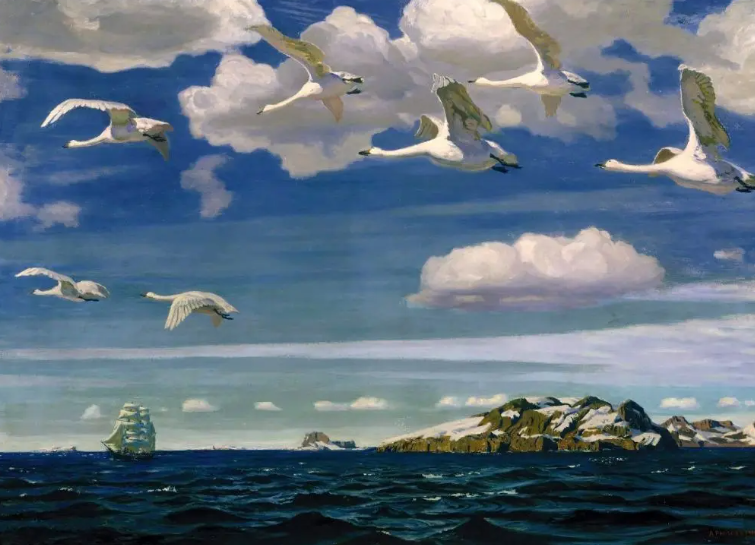 А.А. Рылов «В голубом просторе»
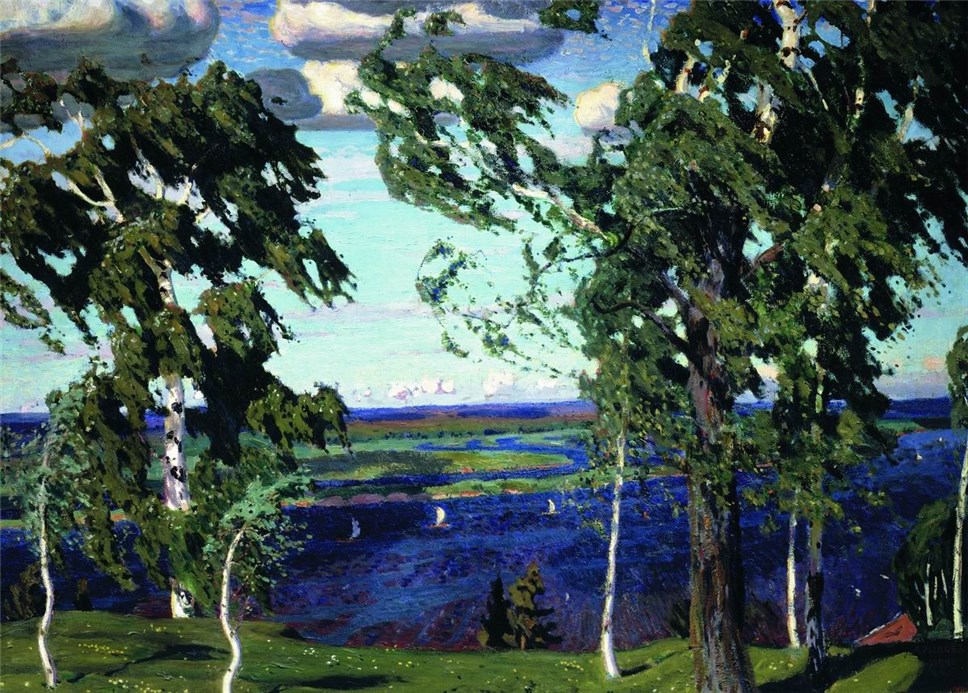 А.А. Рылов «Зелёный шум»
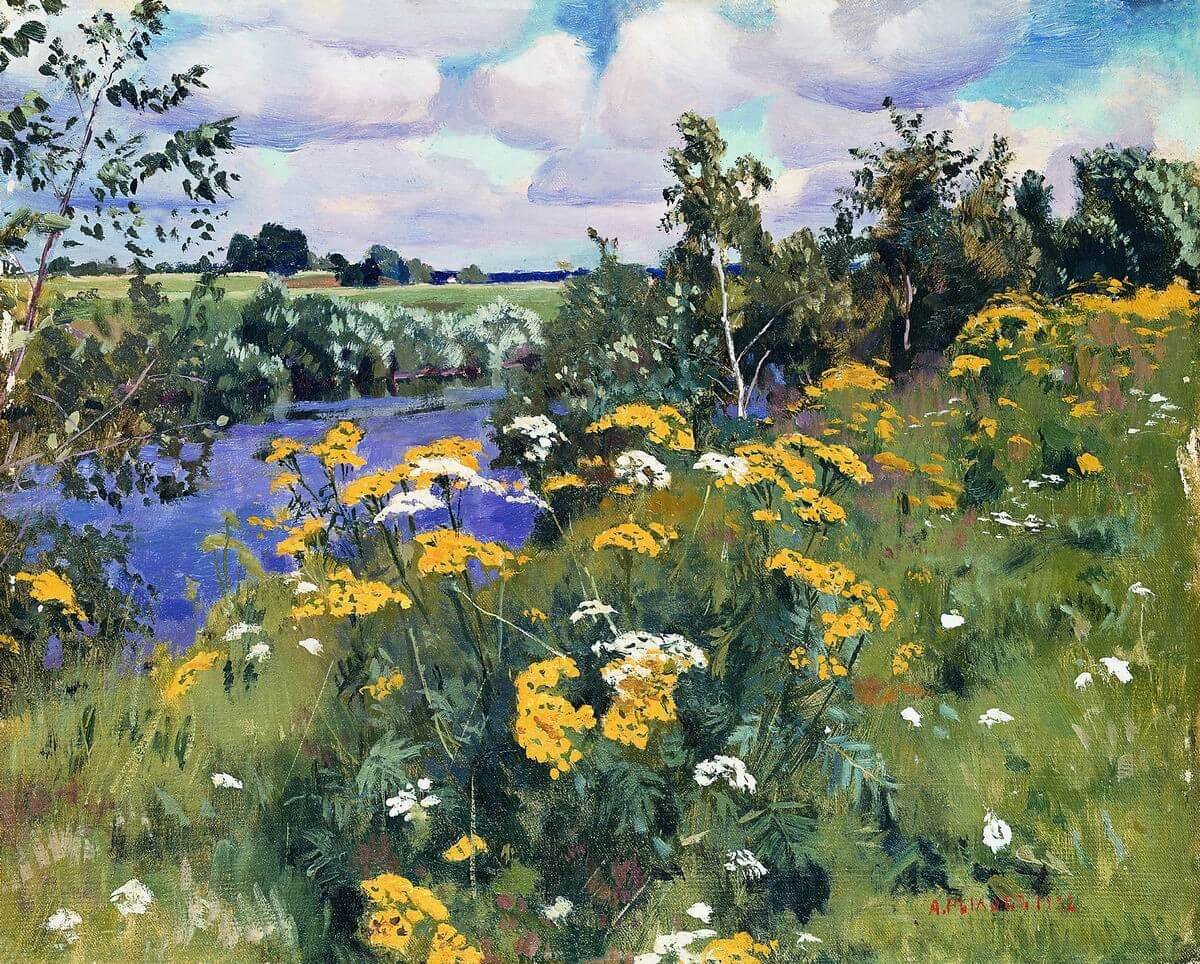 А.А. Рылов «Полевая рябинка»
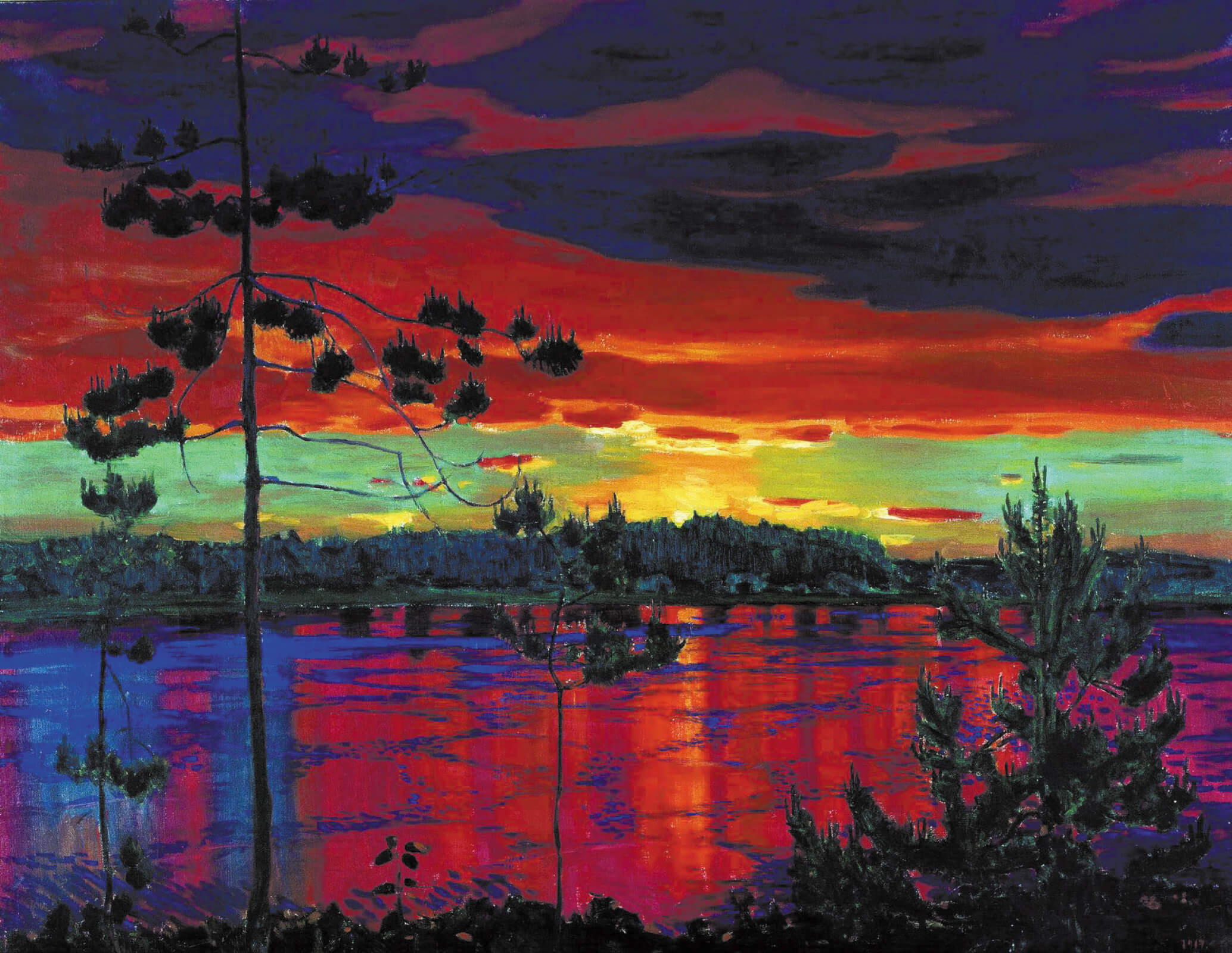 А.А. Рылов «Закат»»
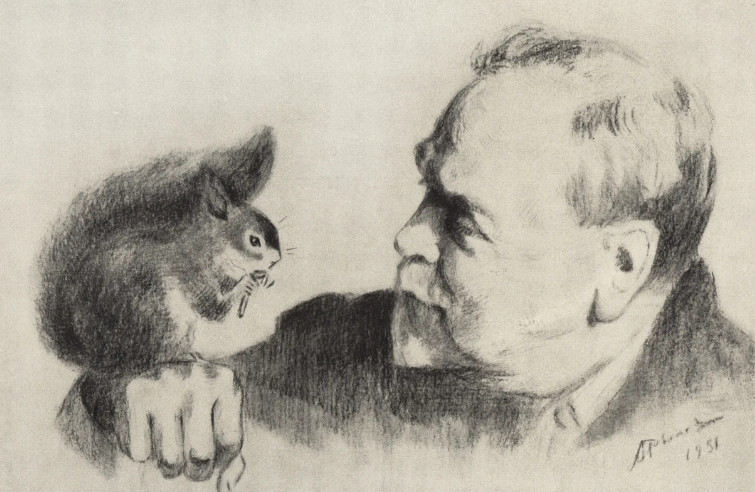 А.А. Рылов «Автопортрет с белкой»
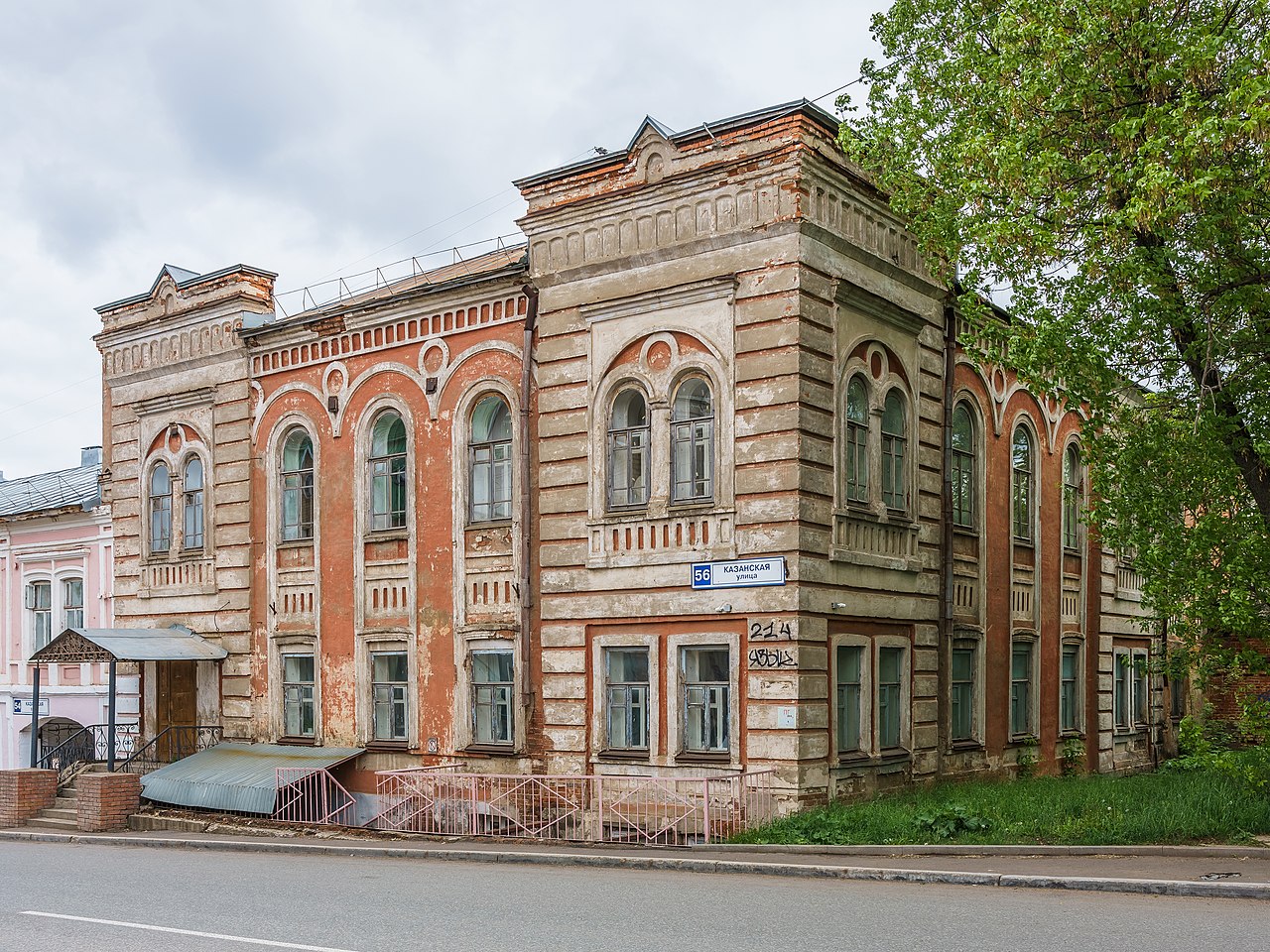 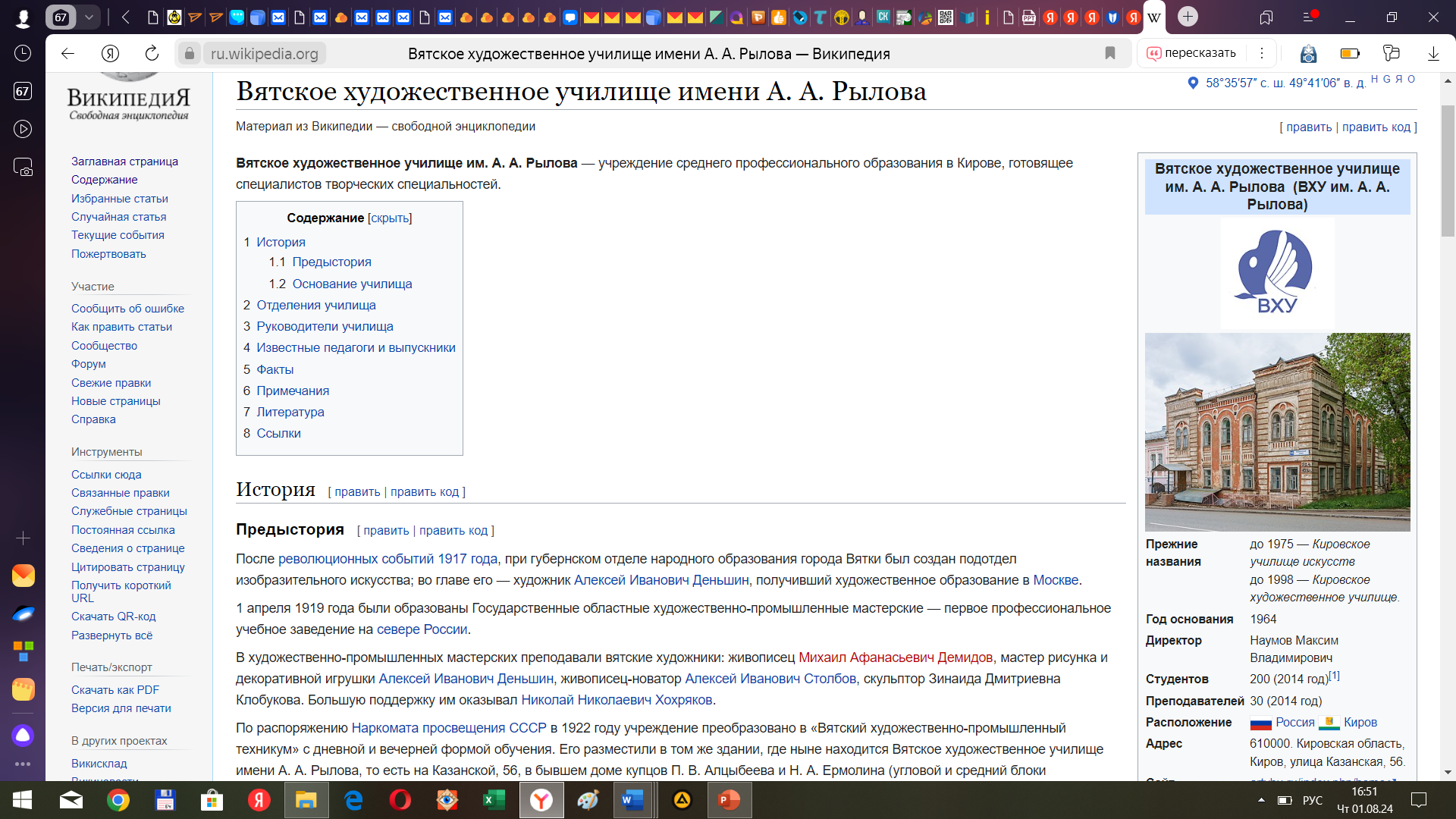 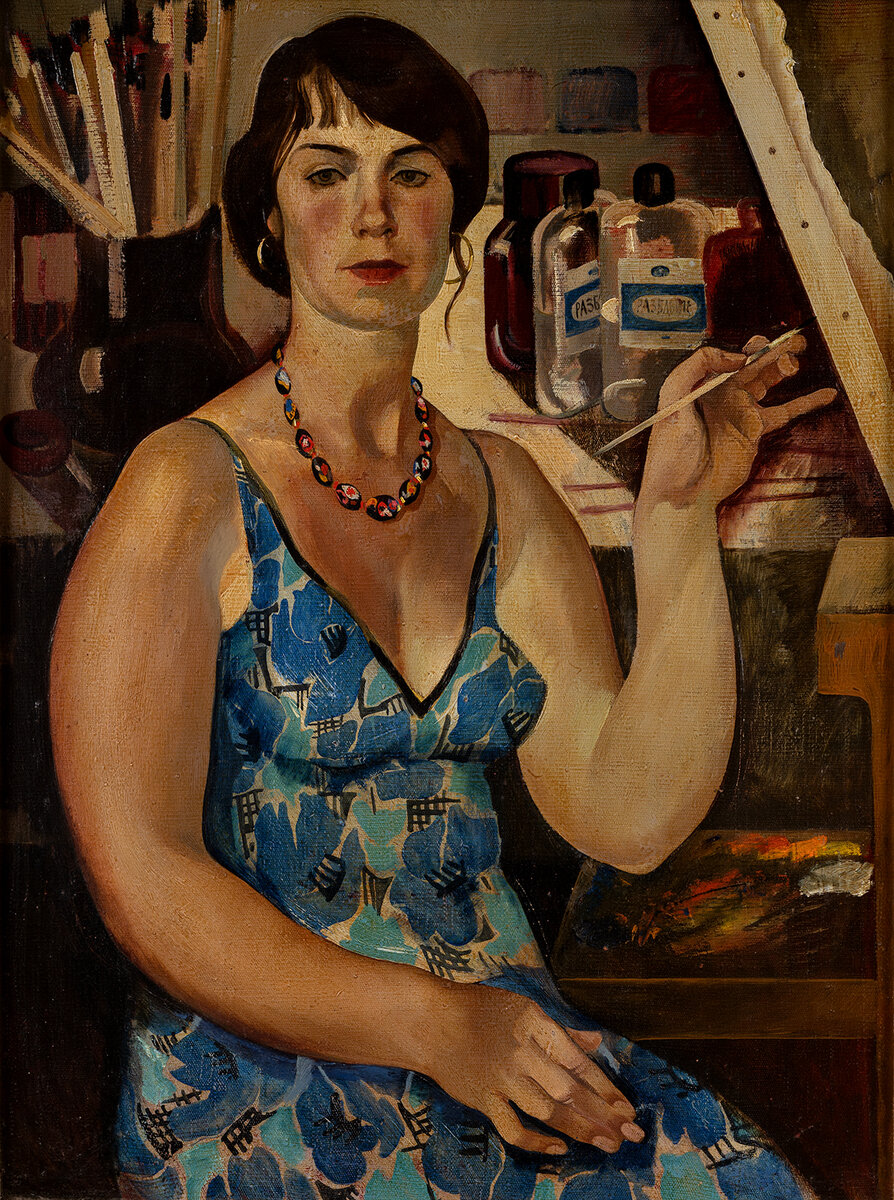 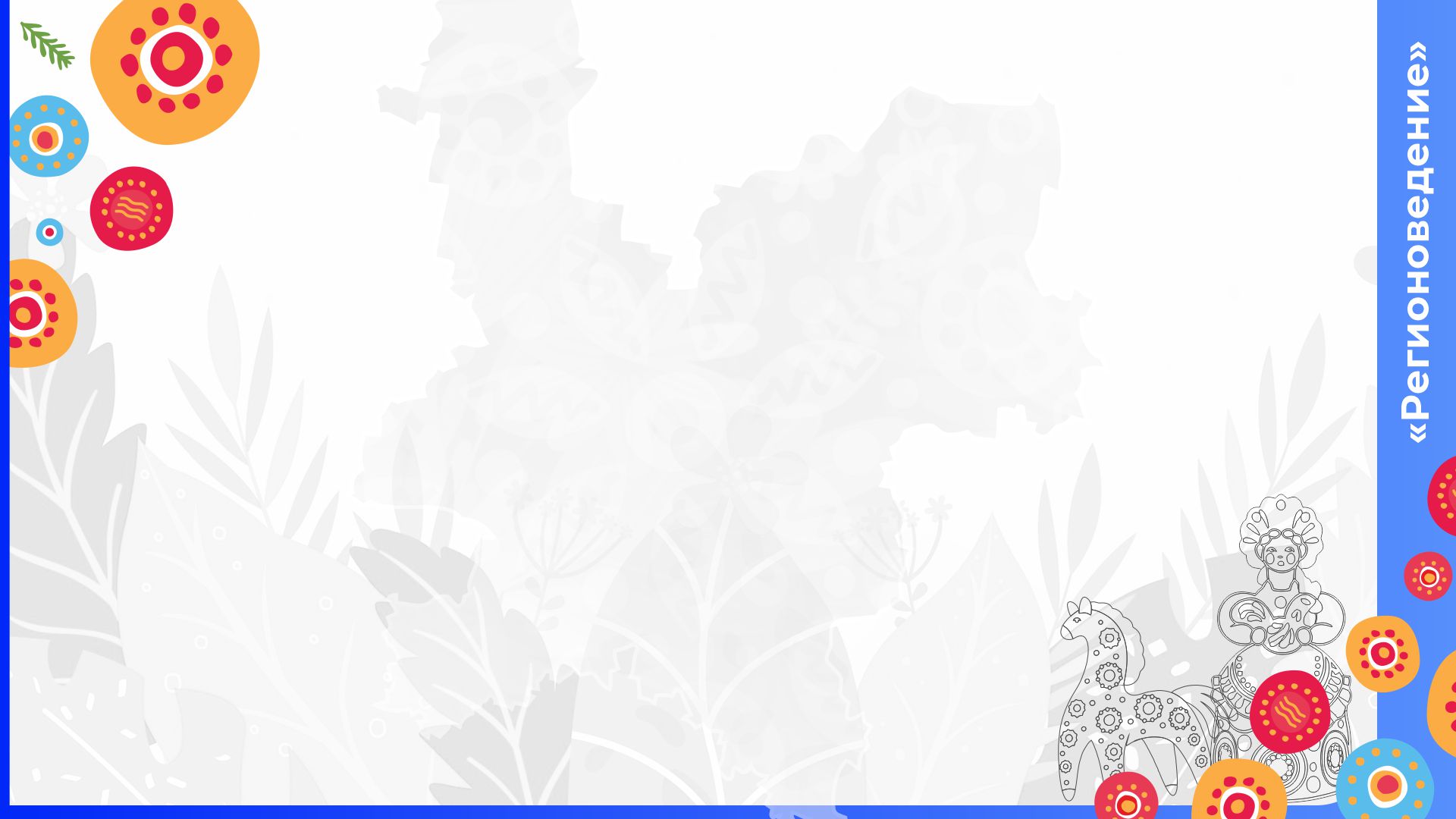 4 станция -
«Оттенки бытия И. А Широковой»
В какой семье родилась И. А. Широкова? 

2.   Какое учебное заведение окончила?

3.   В каких жанрах живописи работала?

4.   Какие монументальные росписи 
художницы украшают наш город?

5.   Какие темы  были особенно                              близки художнице?
И.И. Бродский «Портрет А.А. Рылова»
А.В. Исунов «Портрет Н.Н. Хохрякова»
И.А. Широкова «Автопортрет»
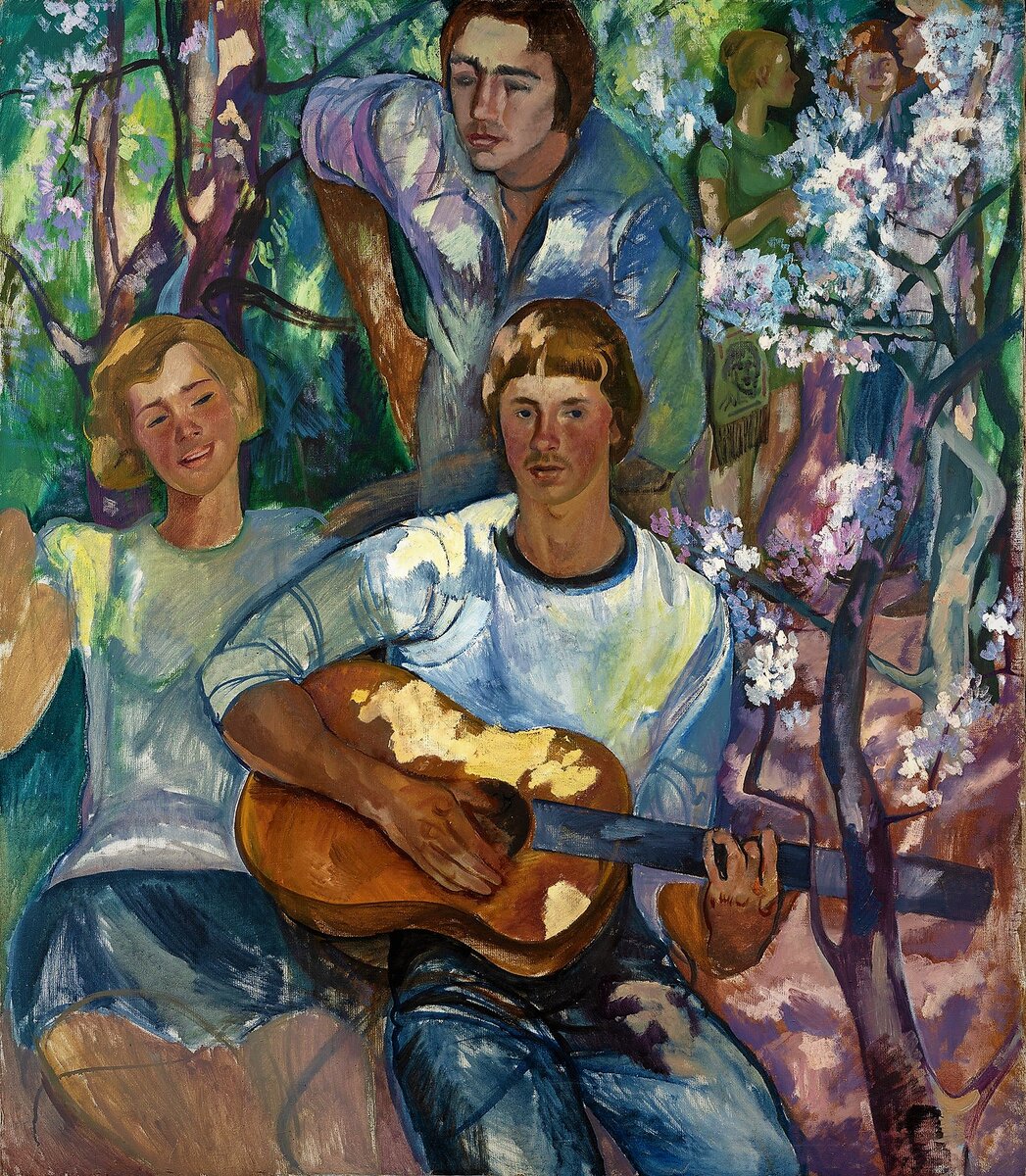 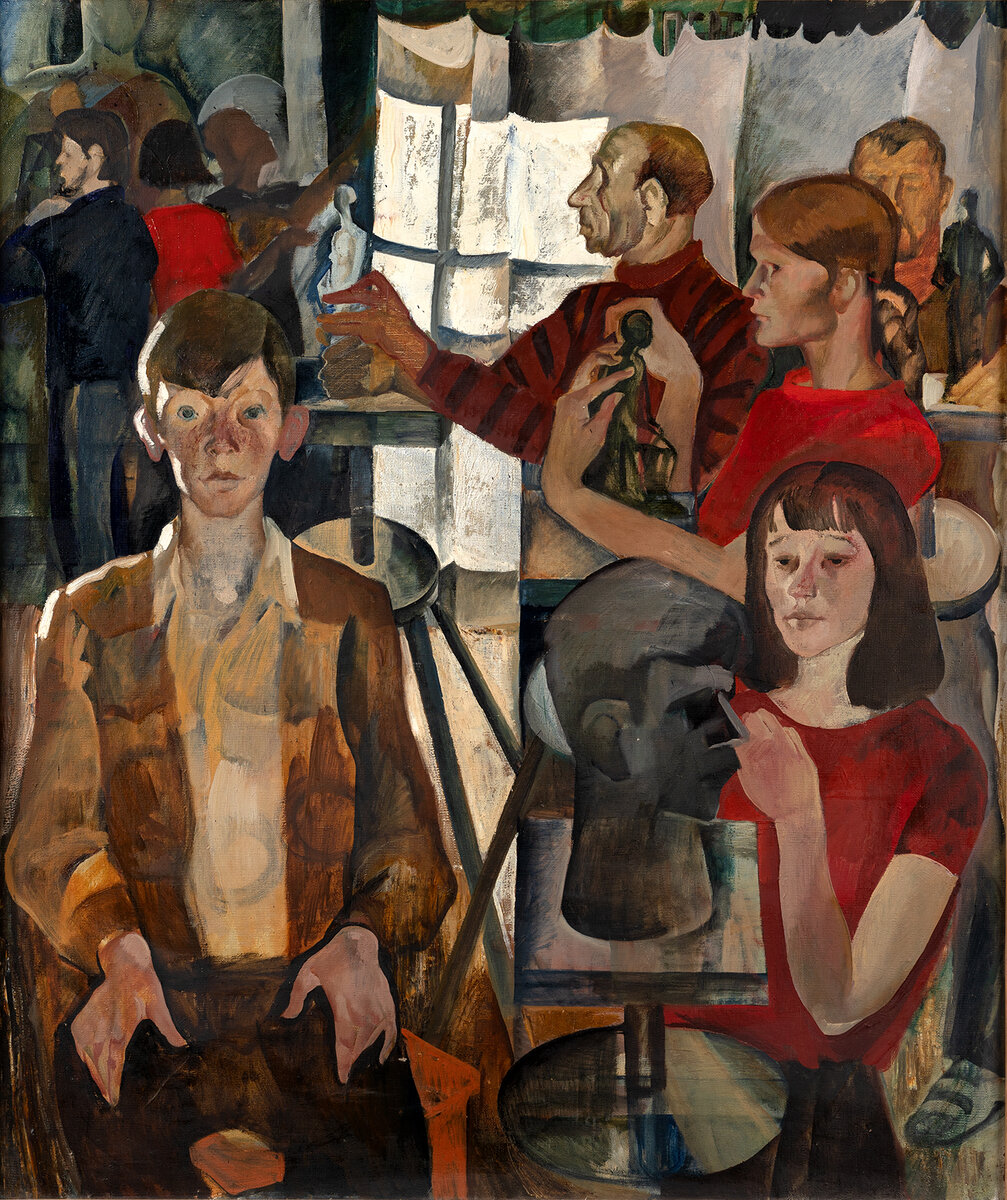 И.А. Широкова «Скульптурная мастерская»
И.А. Широкова «Молодые люди»
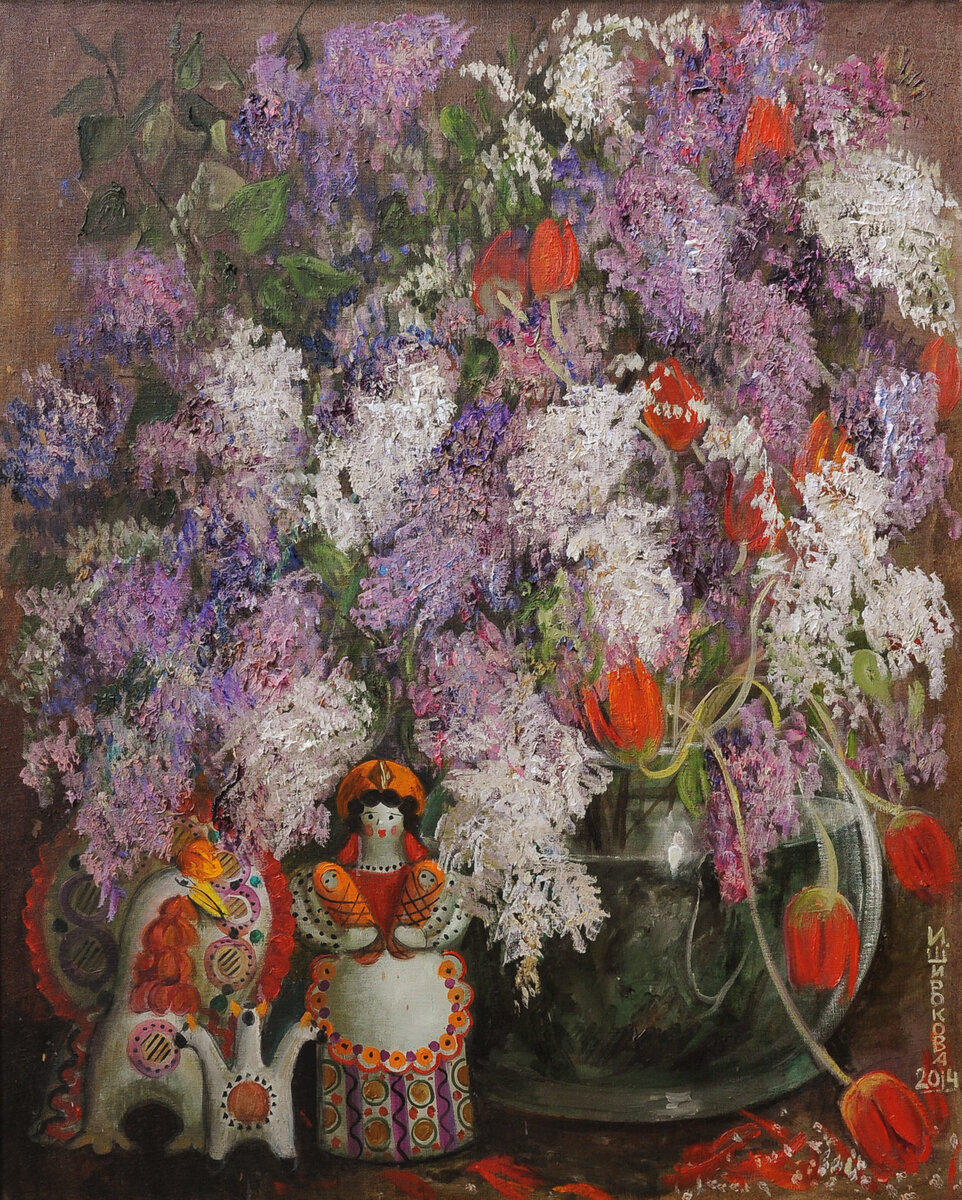 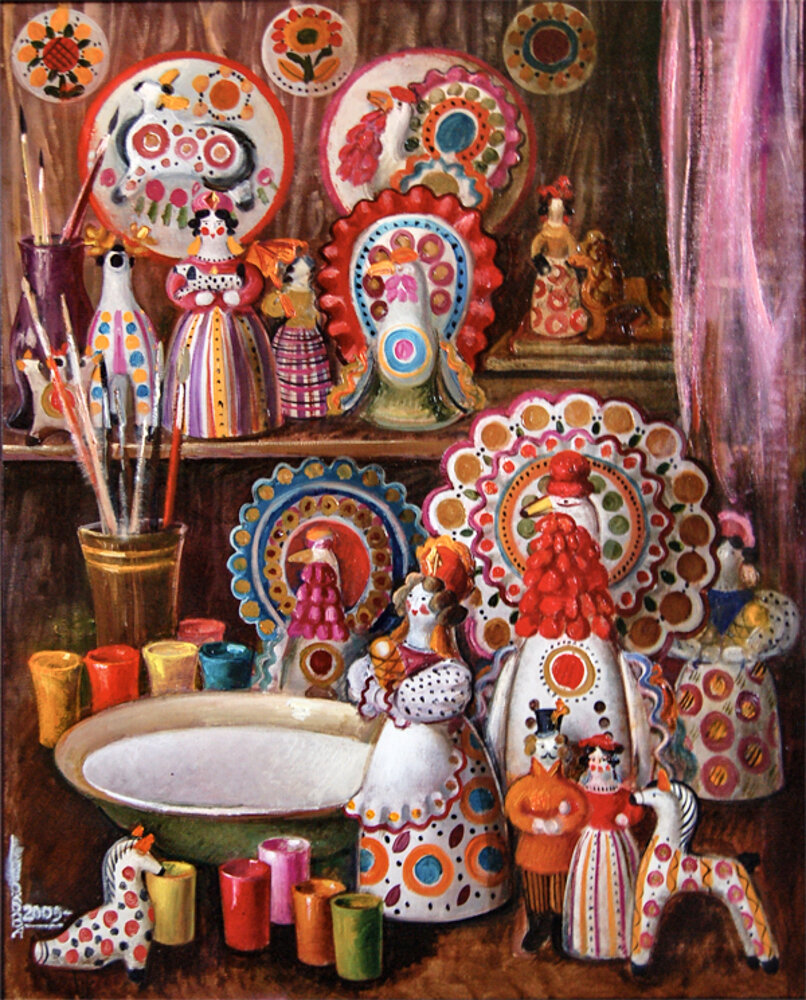 И.А. Широкова «Натюрморт»
И.А. Широкова  «Натюрморт»
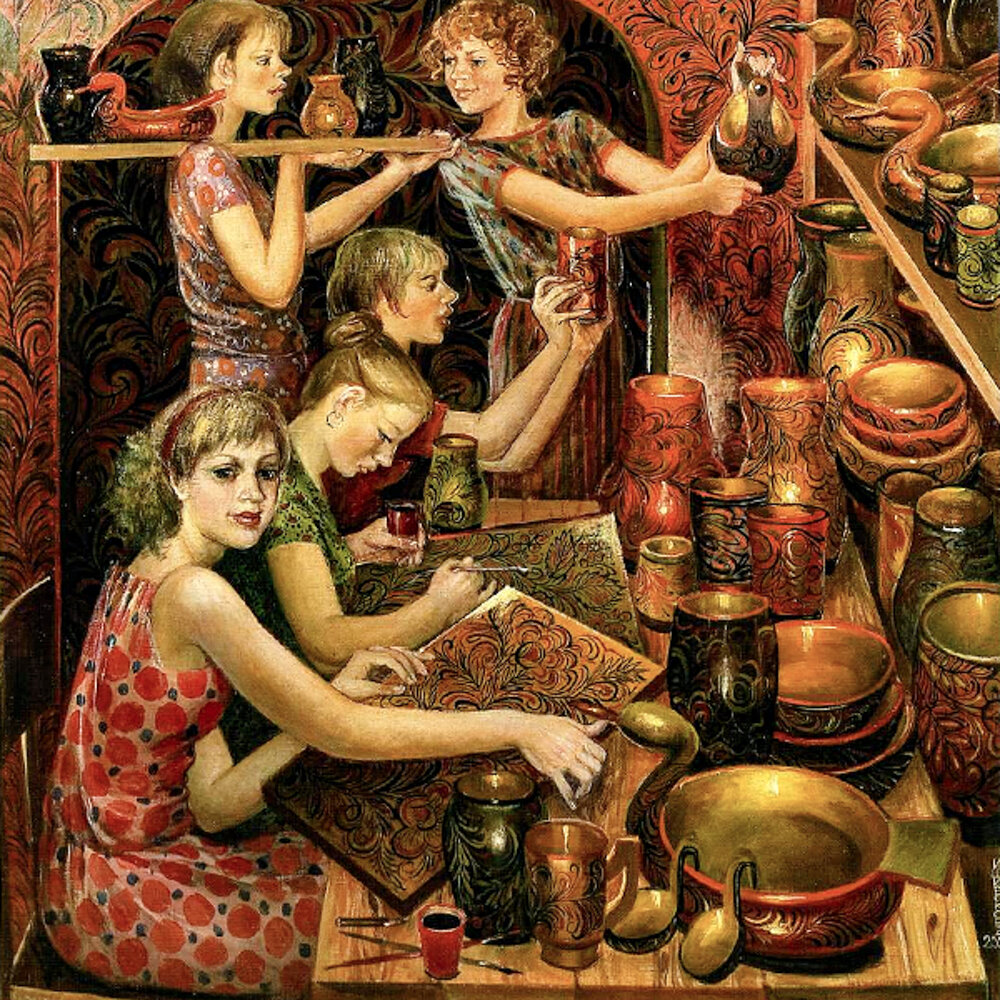 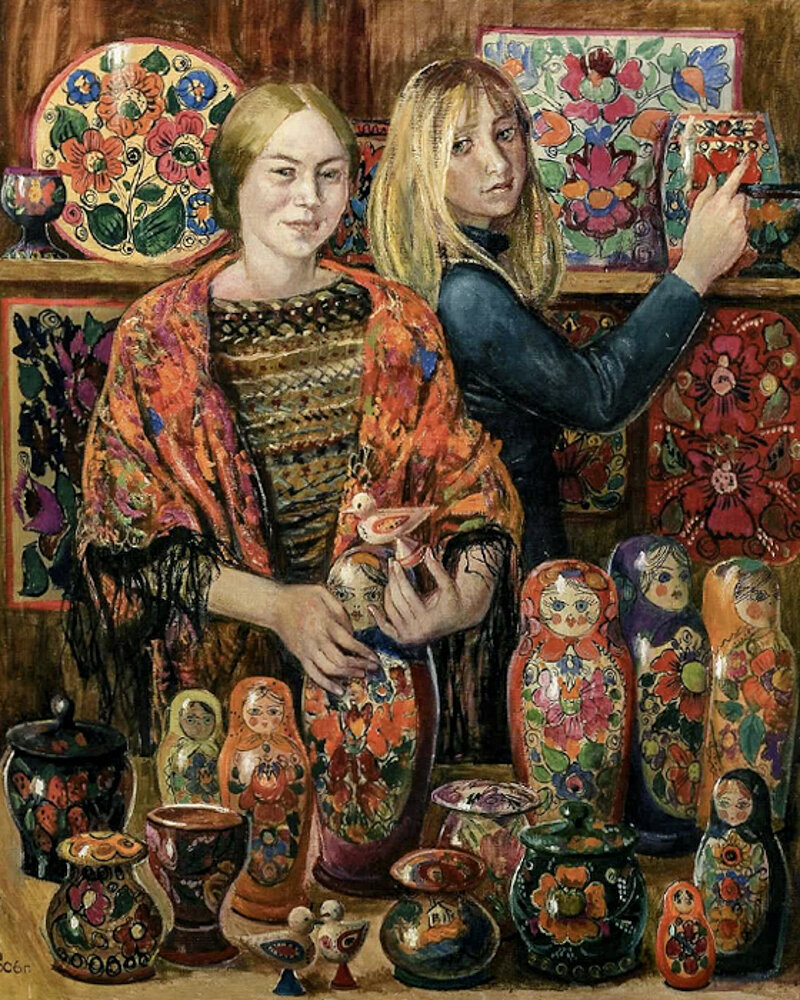 И.А. Широкова «Хохлома»
И.А. Широкова «За прилавком»
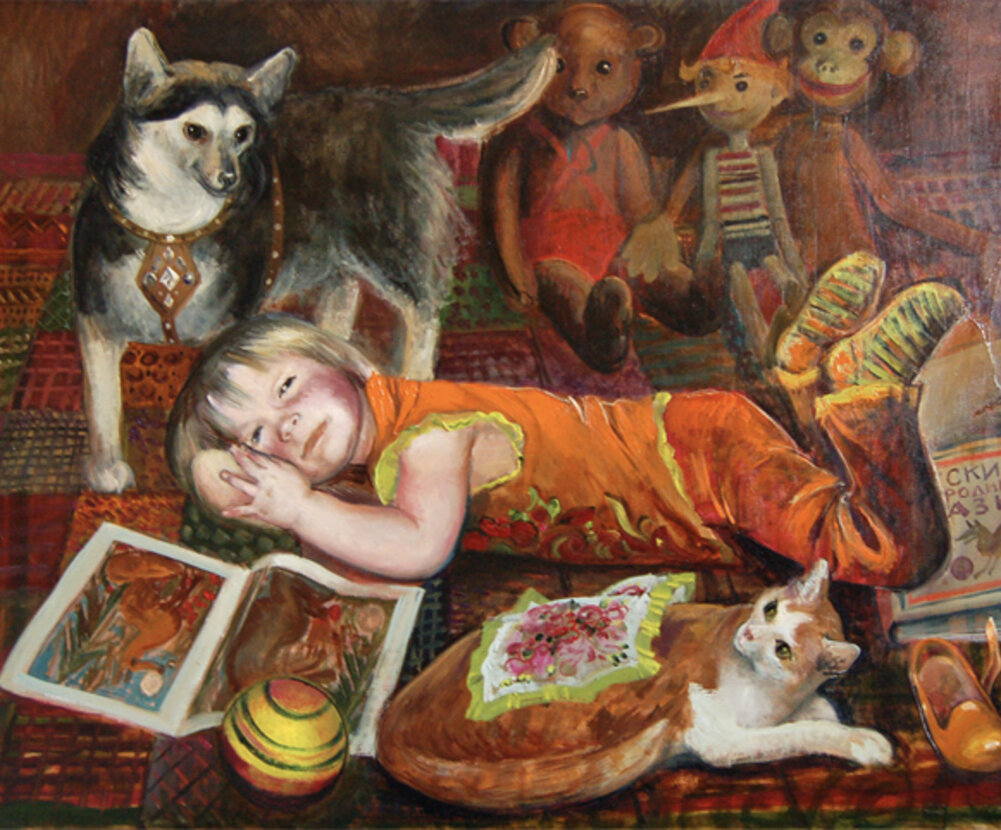 И. А. Широкова «Мои друзья»
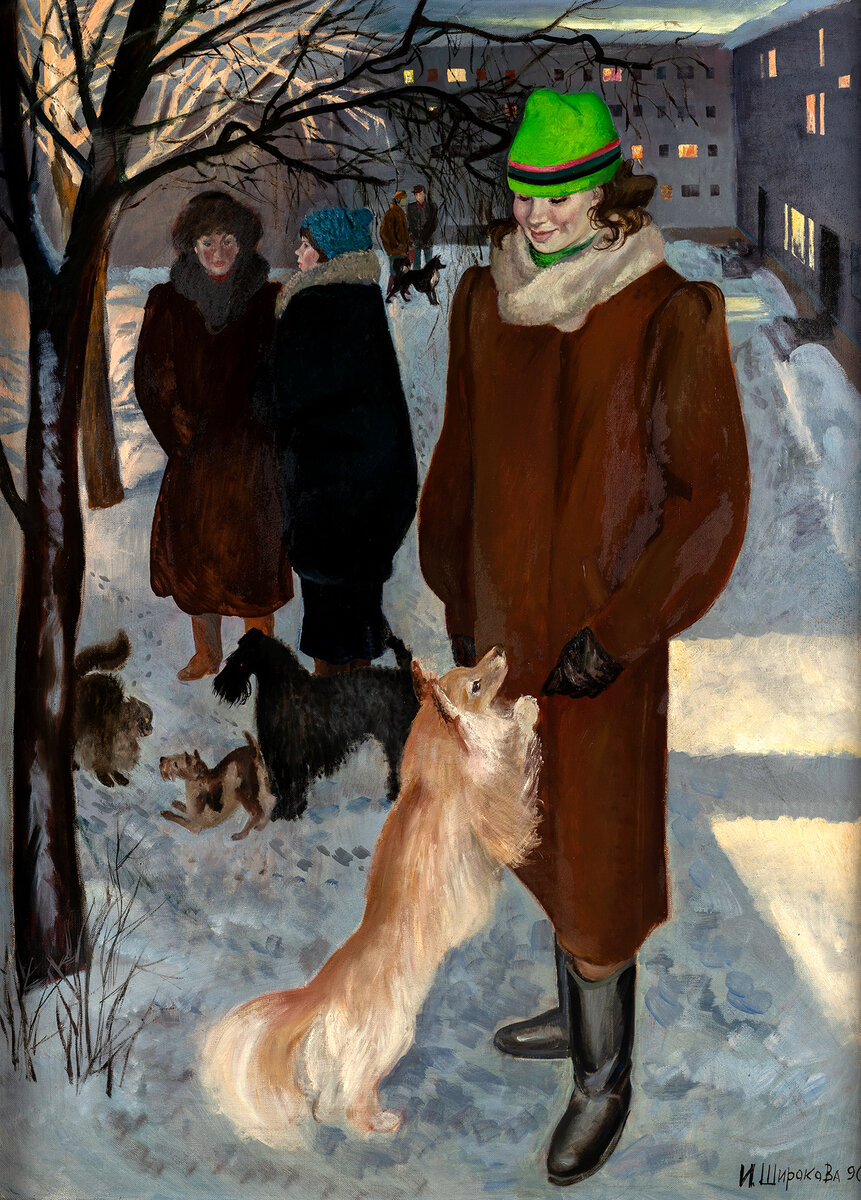 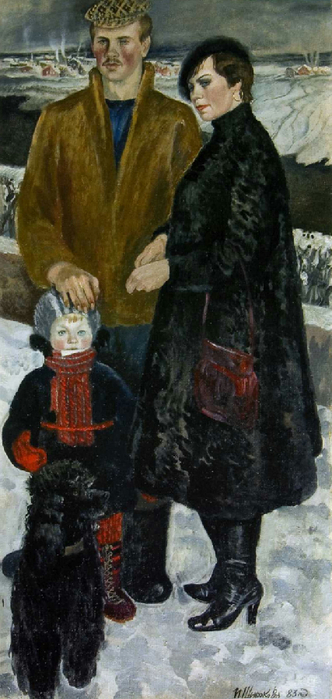 И.А. Широкова 
«Семейный портрет»
И.А. Широкова «Катя с Трезором»
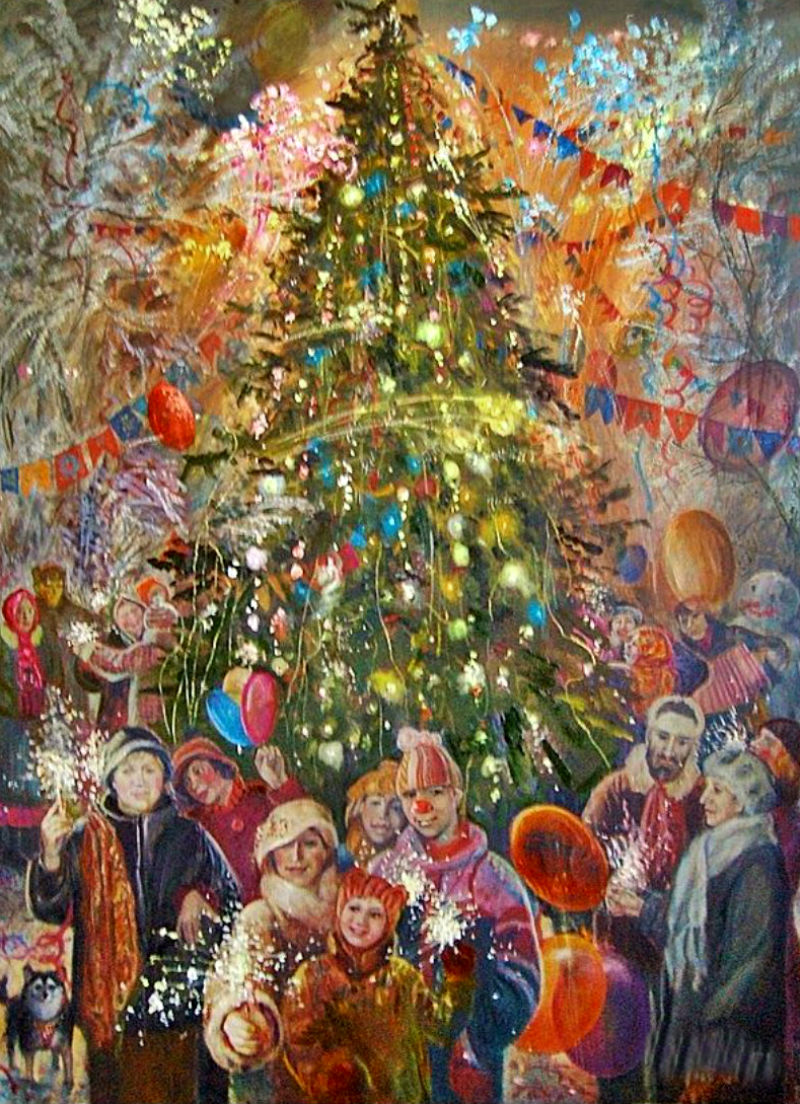 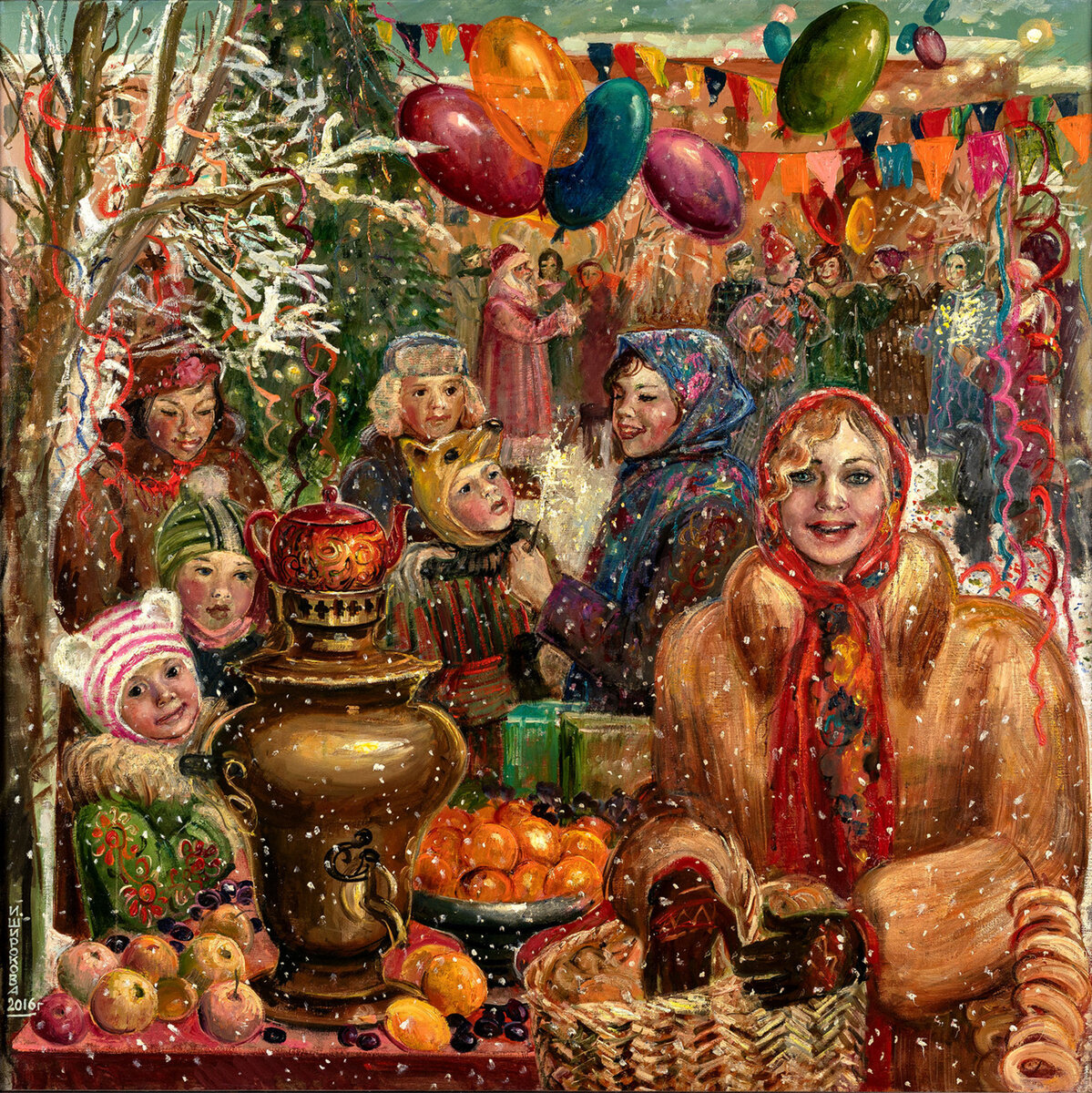 И.А. Широкова «Елка»
И.А. Широкова «Новогодние гуляния»
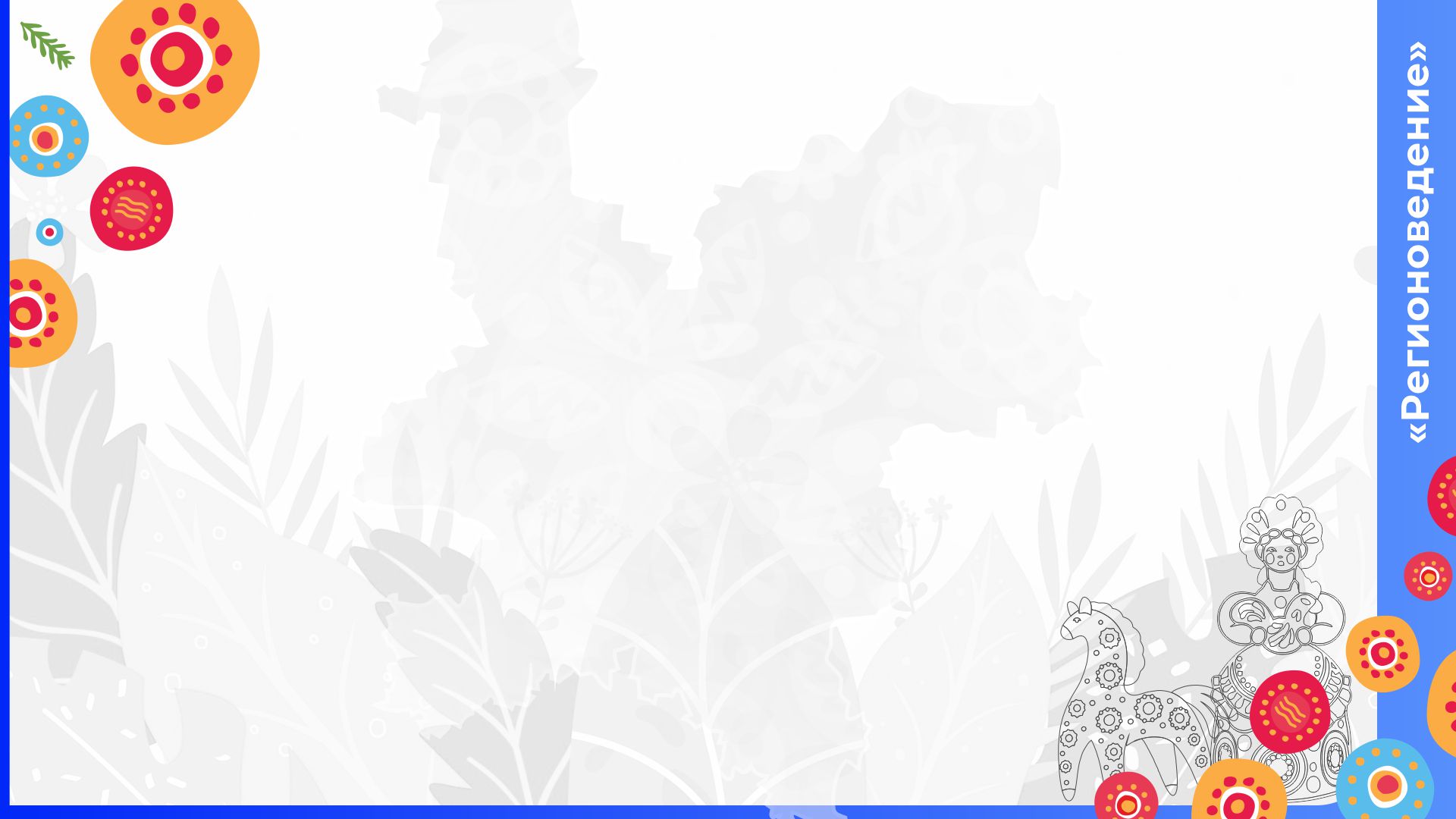 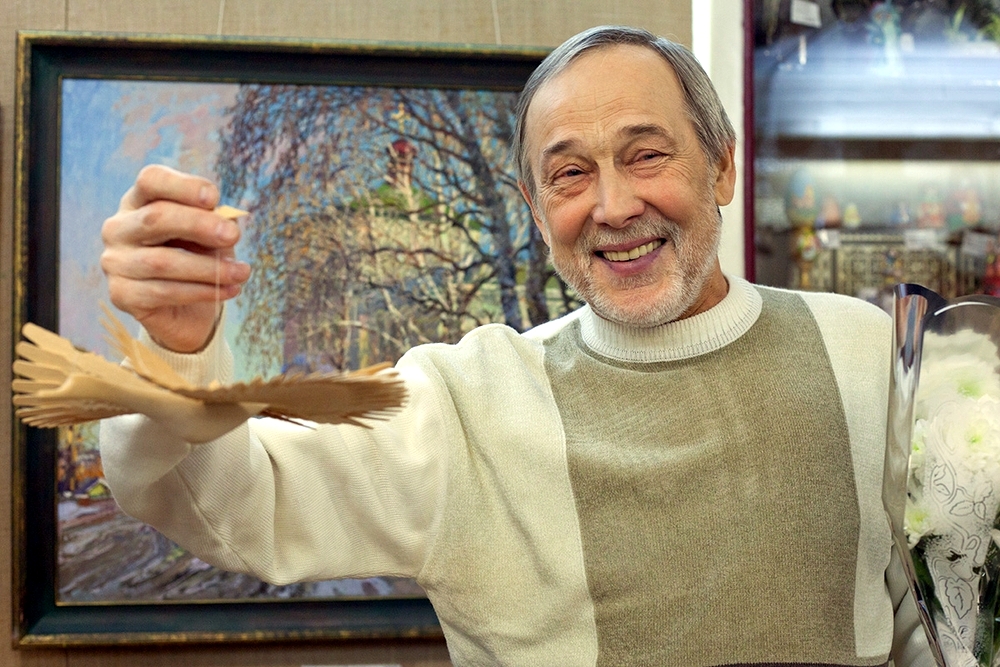 5 станция -
«Лирические пейзажи Д.Н. Сенникова»
Откуда родом был художник? 

Какое учебное заведение окончил?

Жанры, в которых работал художник …

4.   Село, вдохновившее художника … 

5.  Главная тема на полотнах художника
И.И. Бродский «Портрет А.А. Рылова»
А.В. Исунов «Портрет Н.Н. Хохрякова»
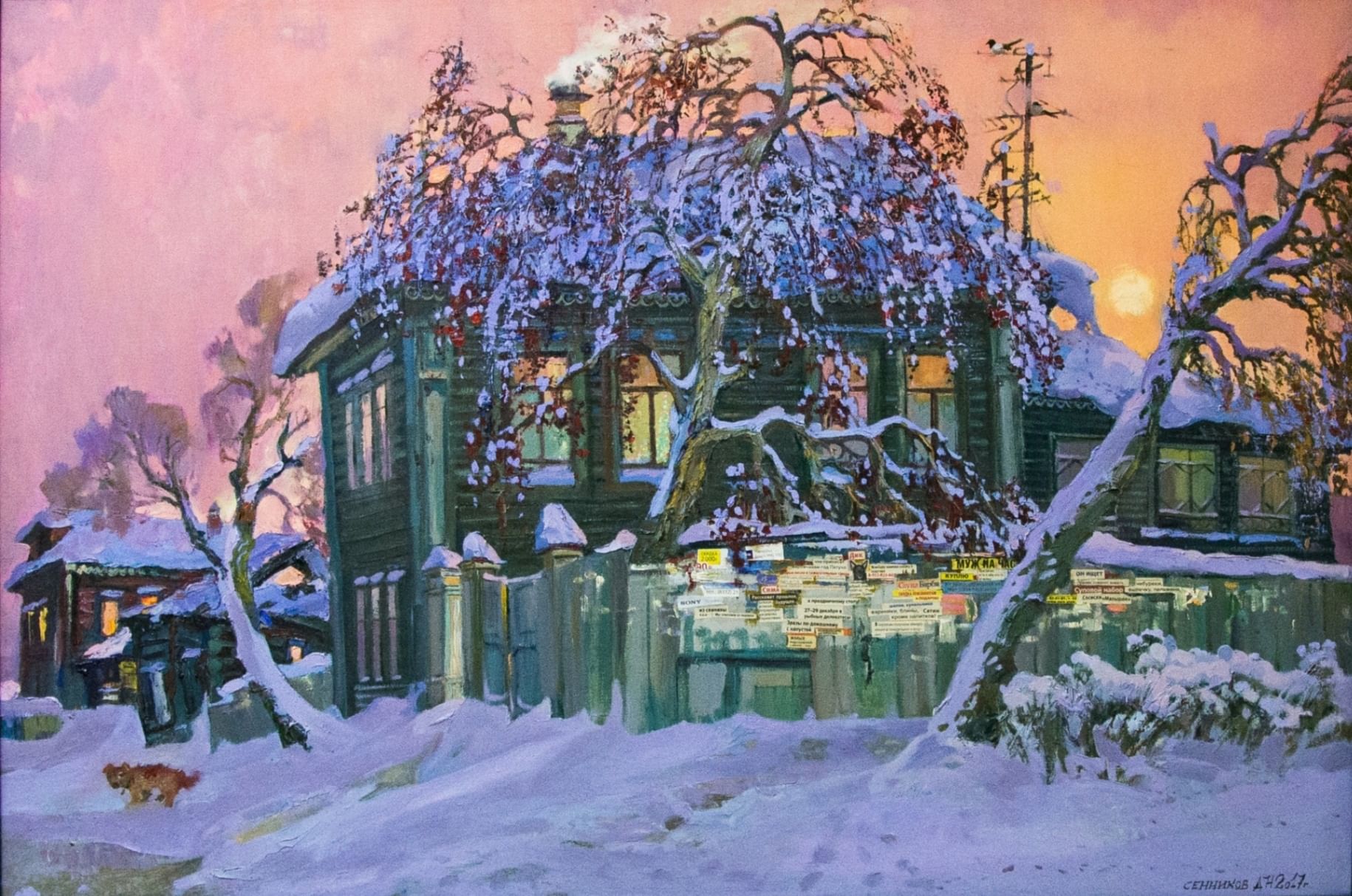 Д.Н. Сенников «Старые дворы – Отечество моё»
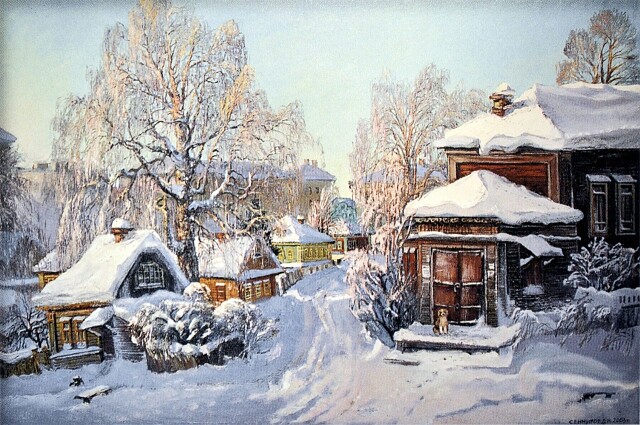 Д.Н. Сенников «Хозяйка квартала»
Д.Н. Сенников «Хозяйка квартала»
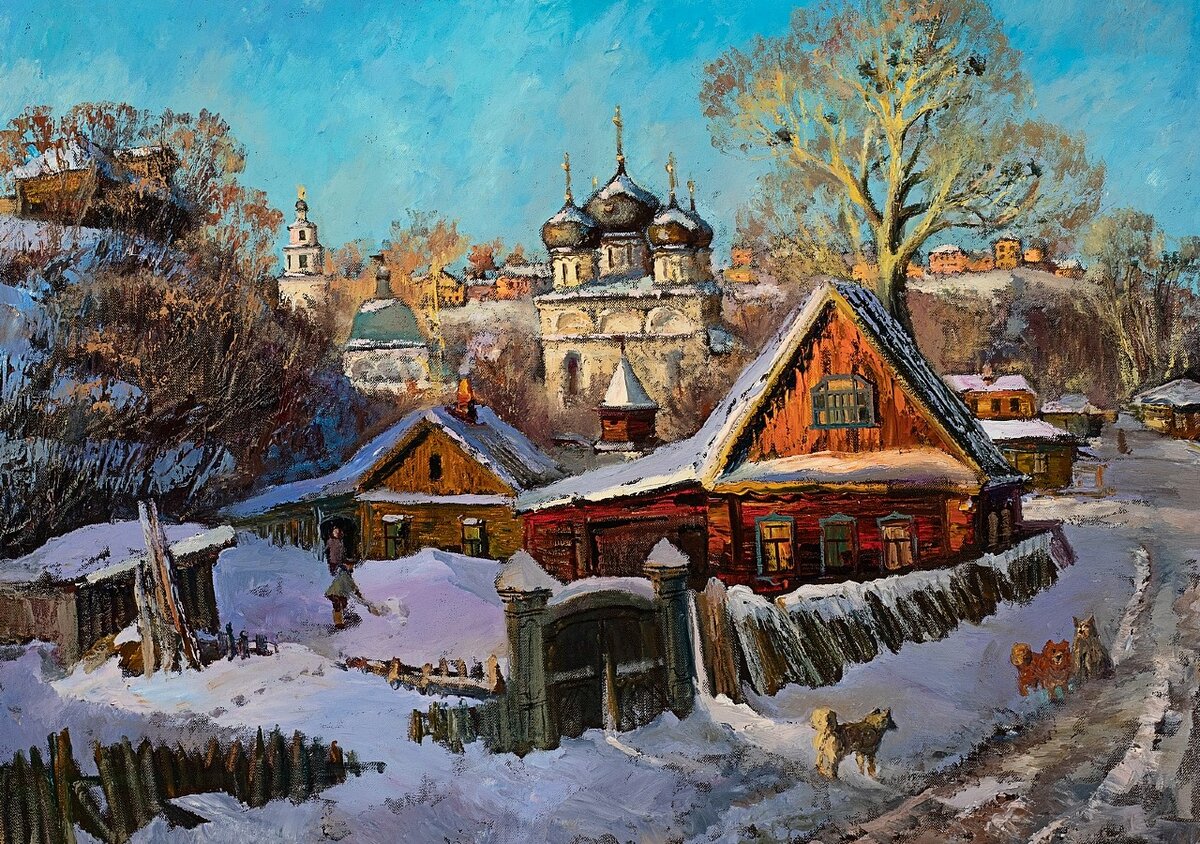 Д.Н. Сенников «Солнечный зимний день»
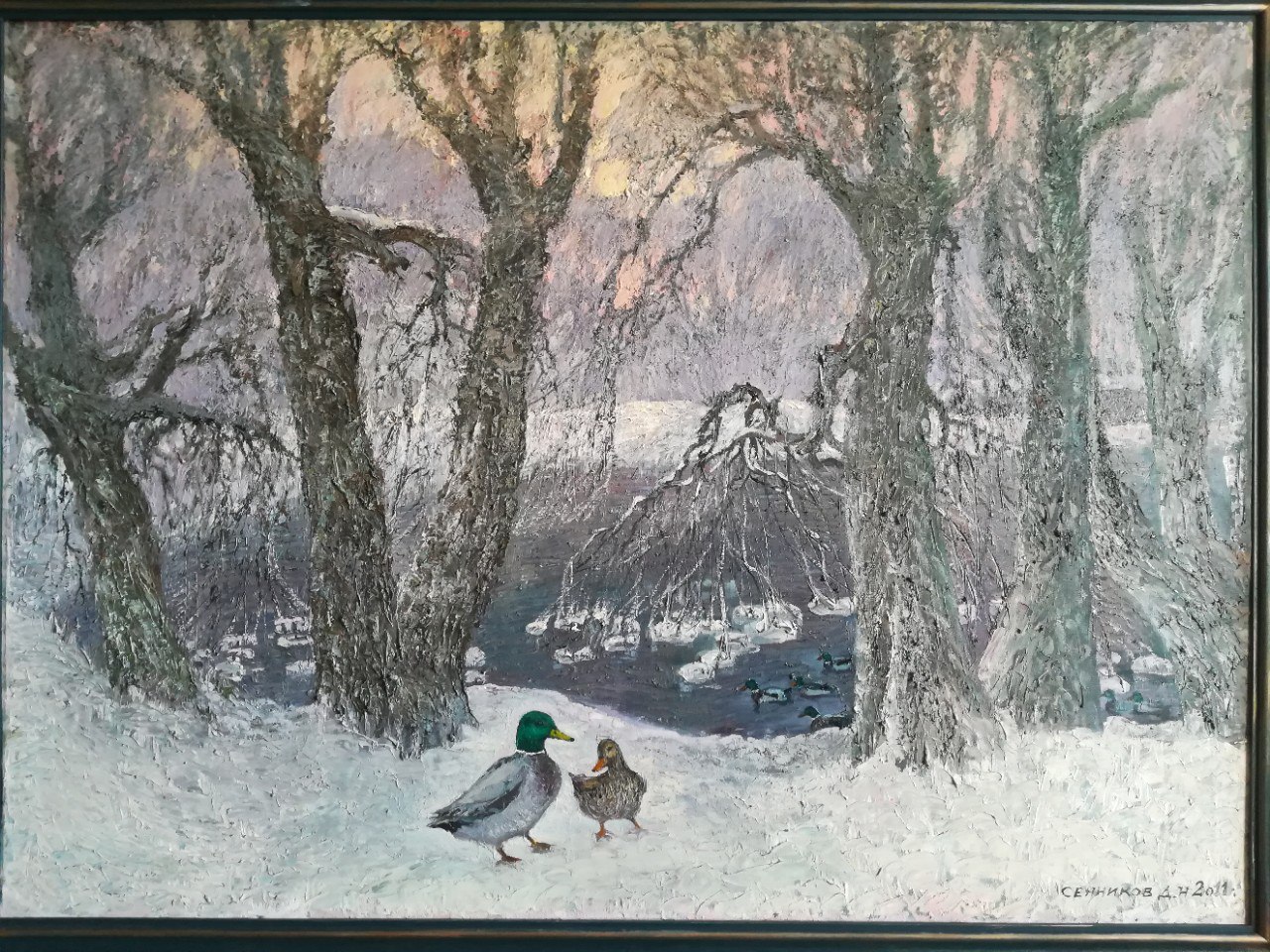 Д.Н. Сенников «Впереди зима»
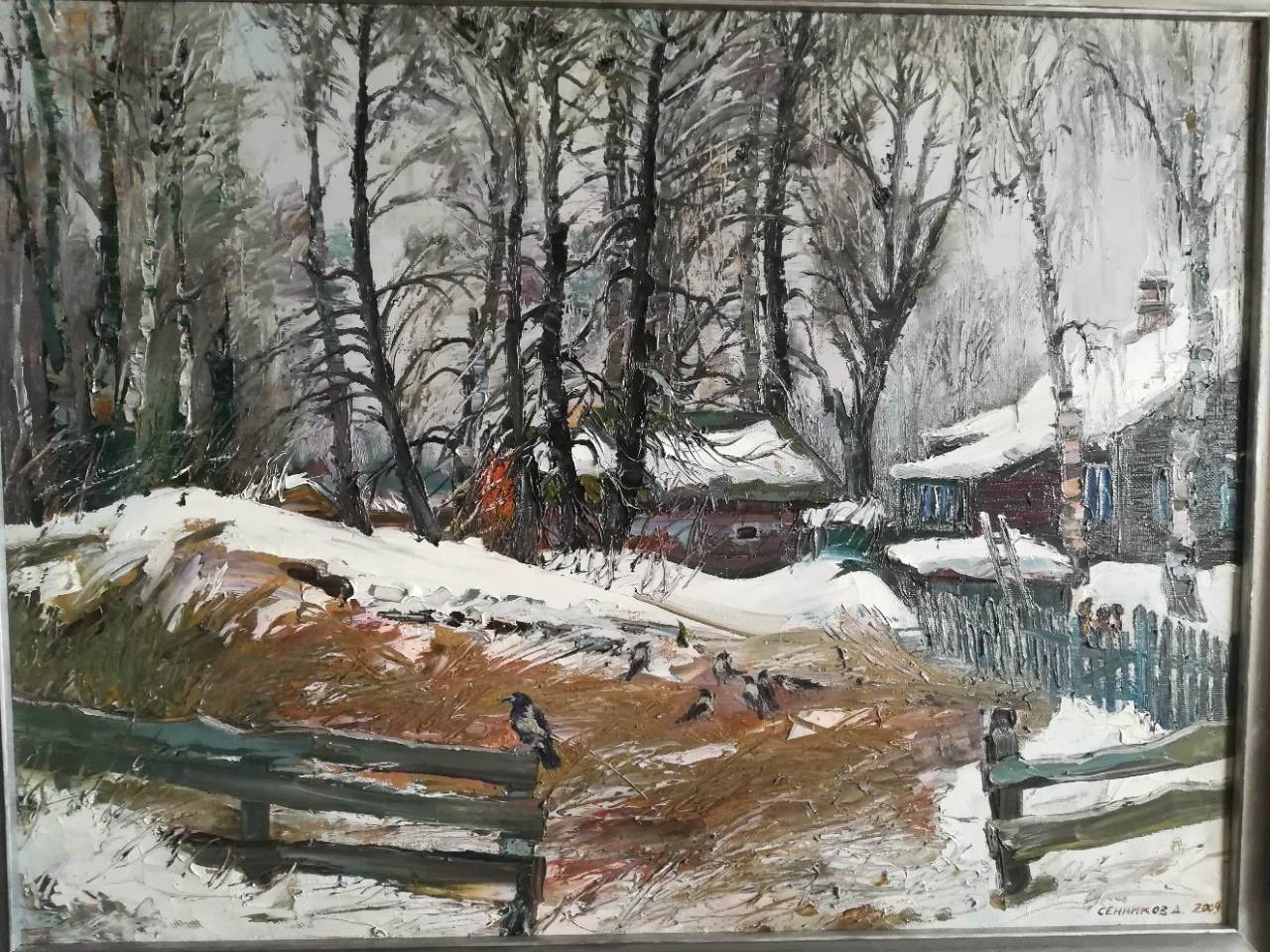 Д.Н. Сенников «Дыхание весны»
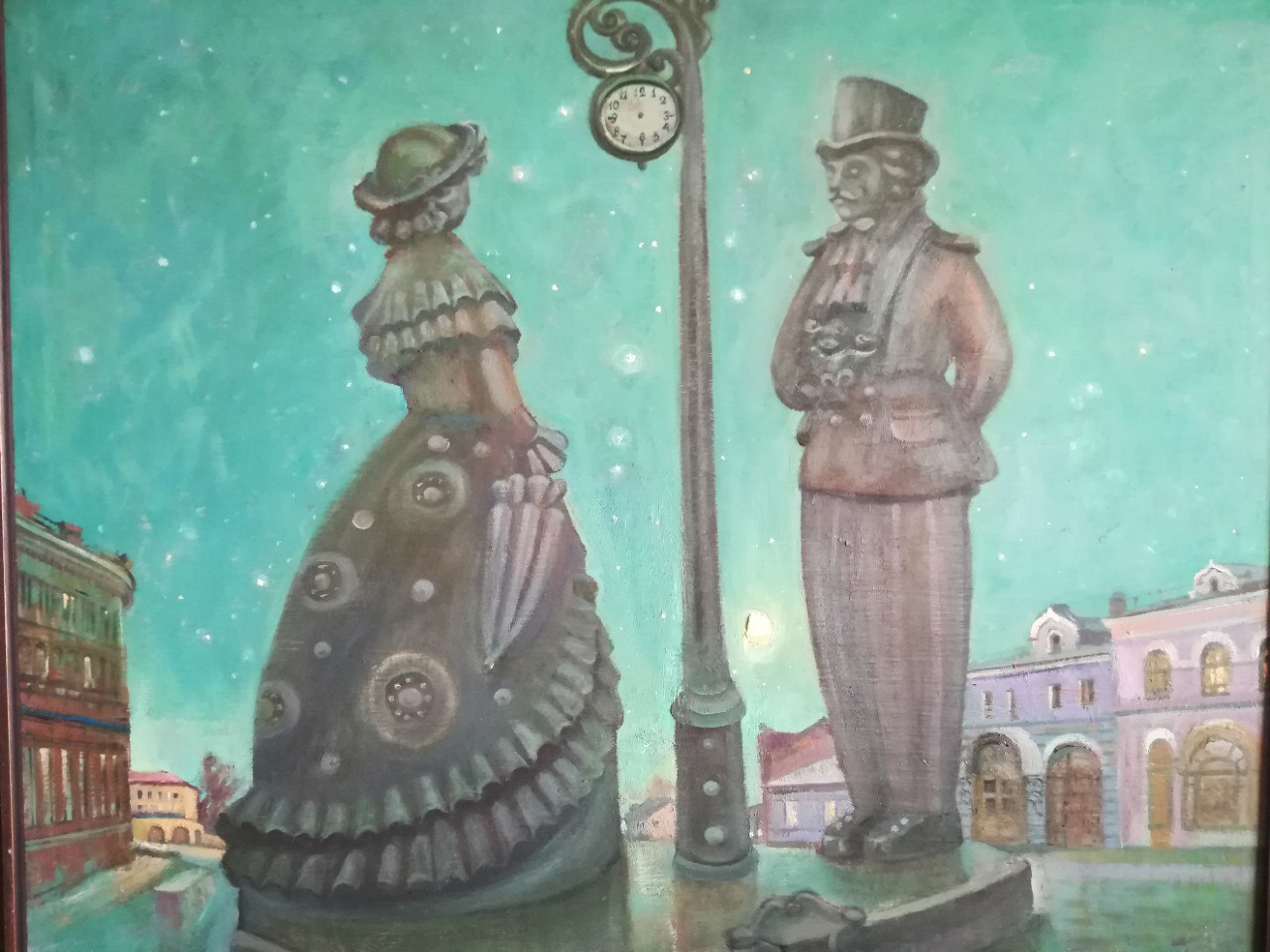 Д.Н. Сенников «Встречаясь звезды целовались»
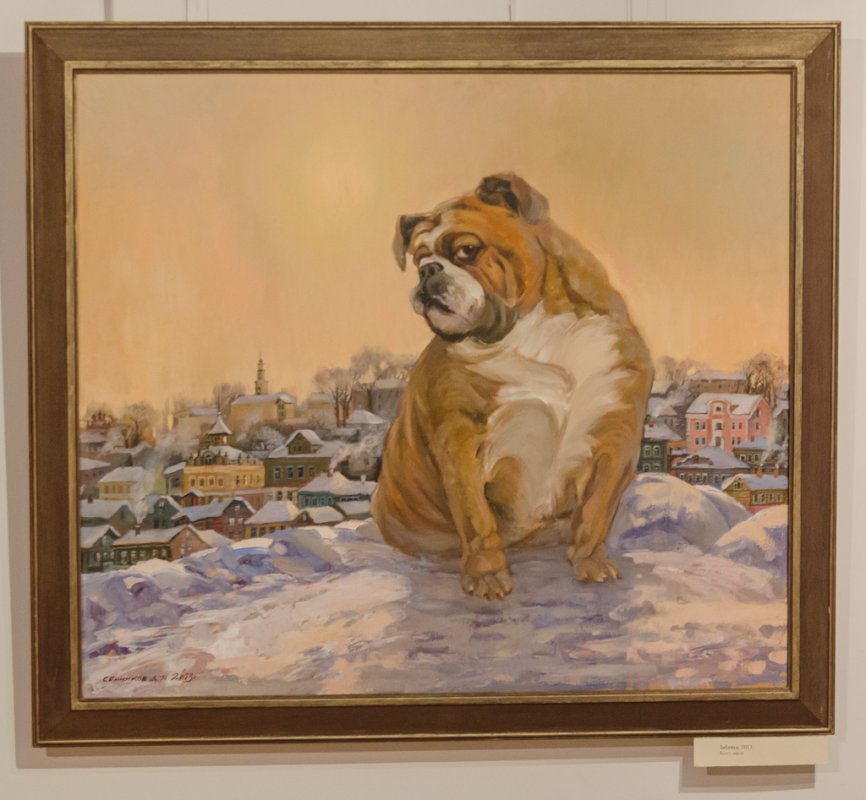 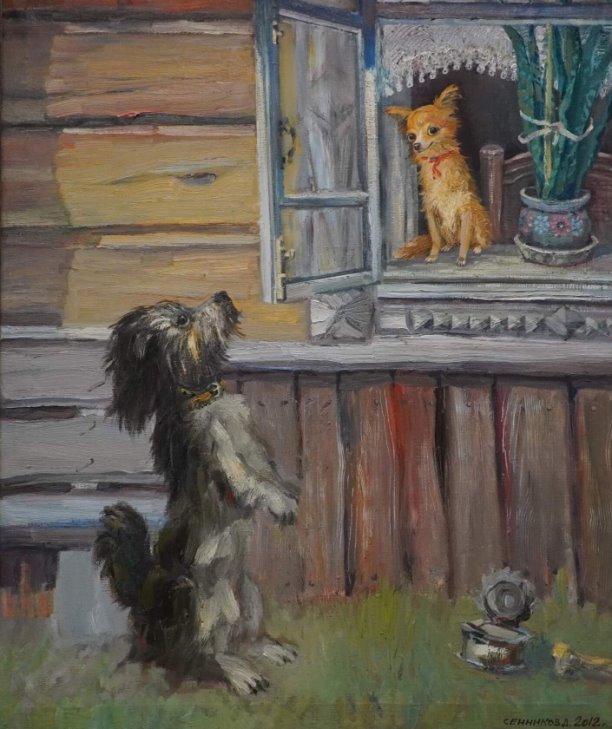 Д.Н. Сенников «Забияка»
Д.Н. Сенников «Живёт моя отрада»
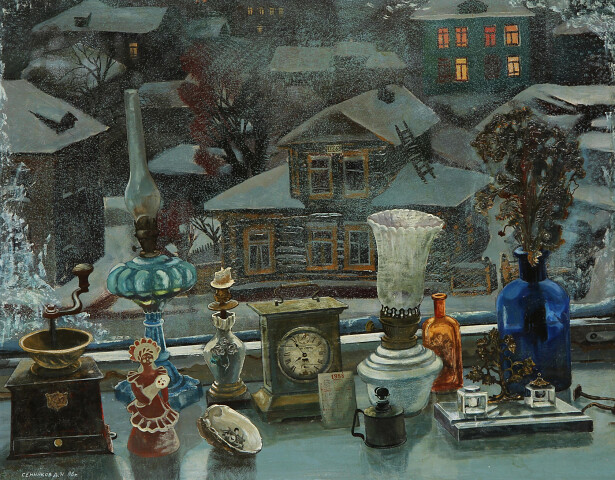 Д.Н. Сенников «Предметы из старого дома»
Д.Н. Сенников «Предметы из старого дома»
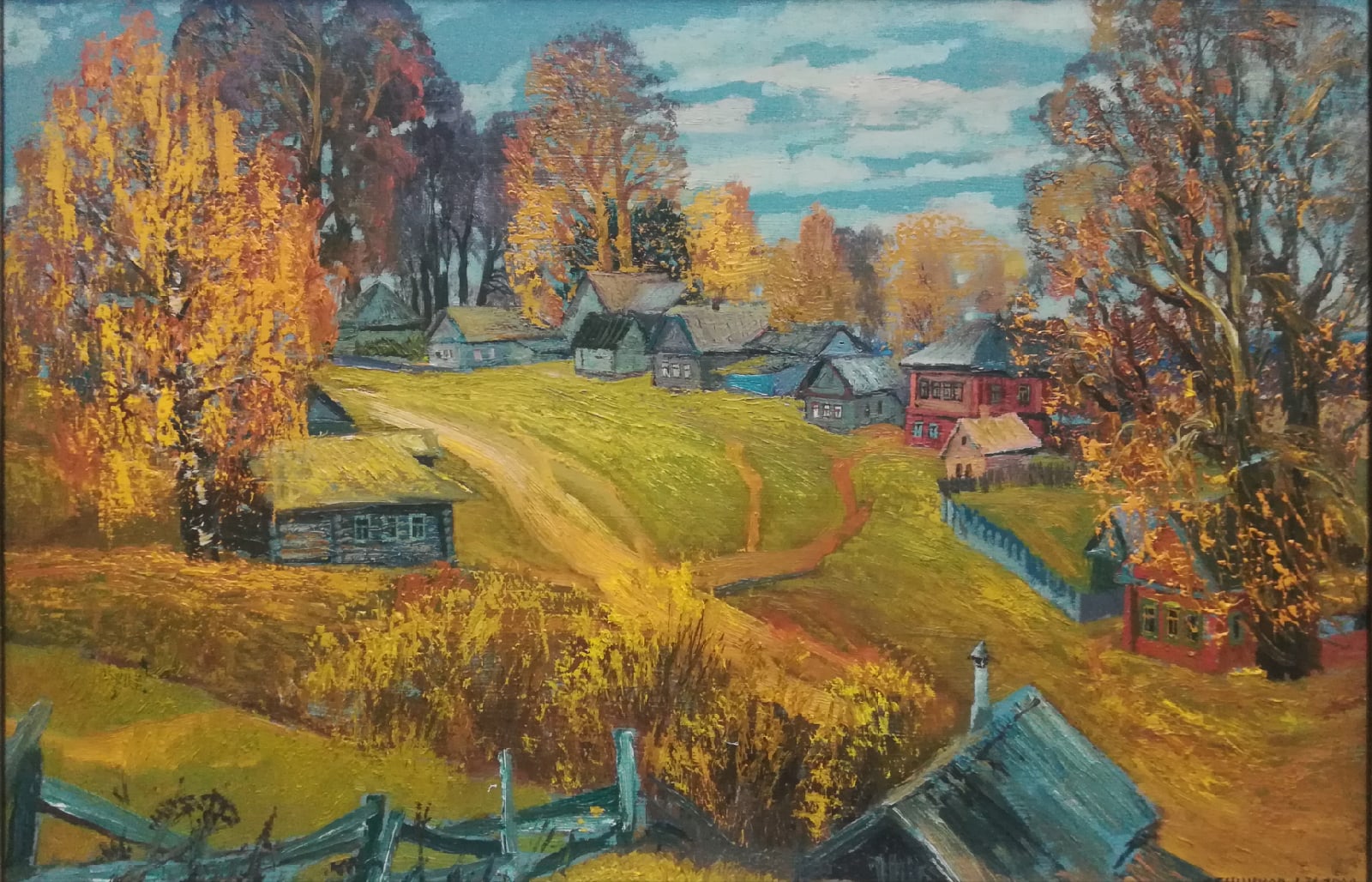 Д.Н. Сенников «Бурмакинский пейзаж»
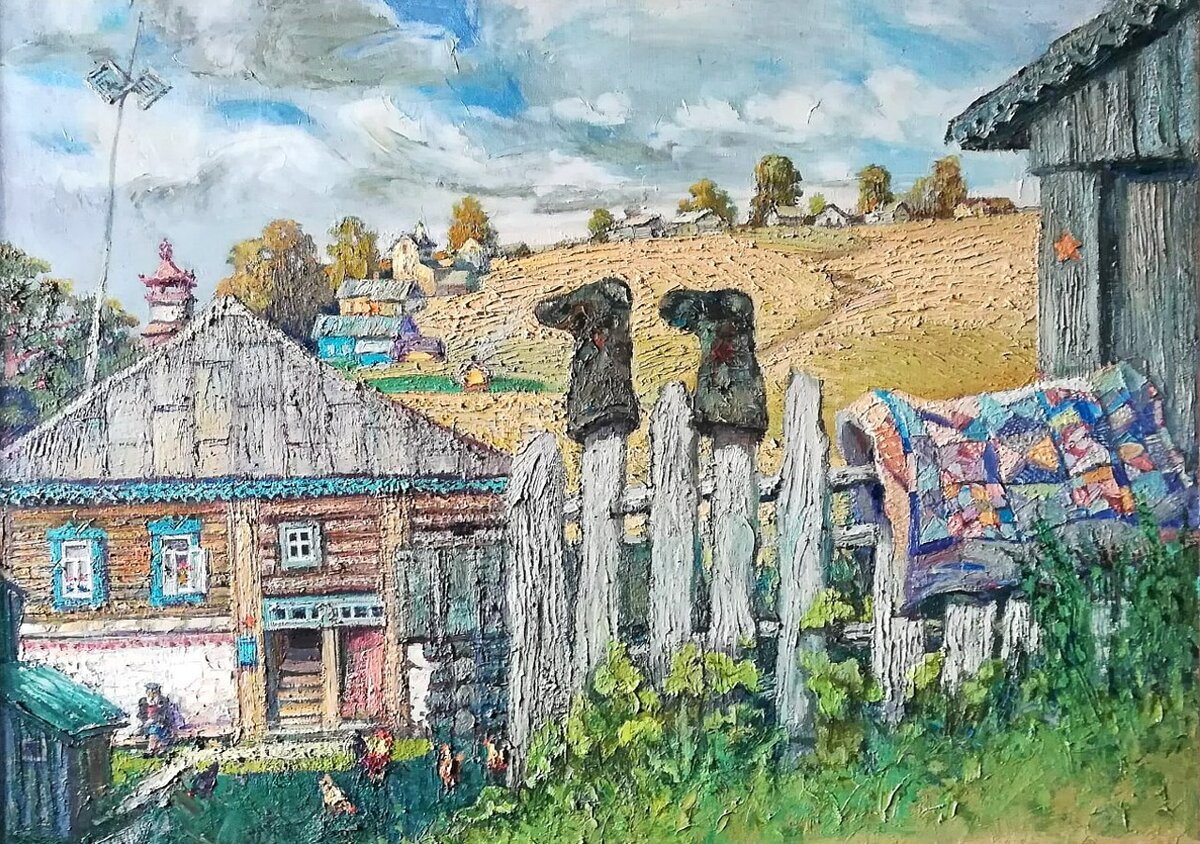 » Д.Н. Сенников « «Дошли до Берлина»
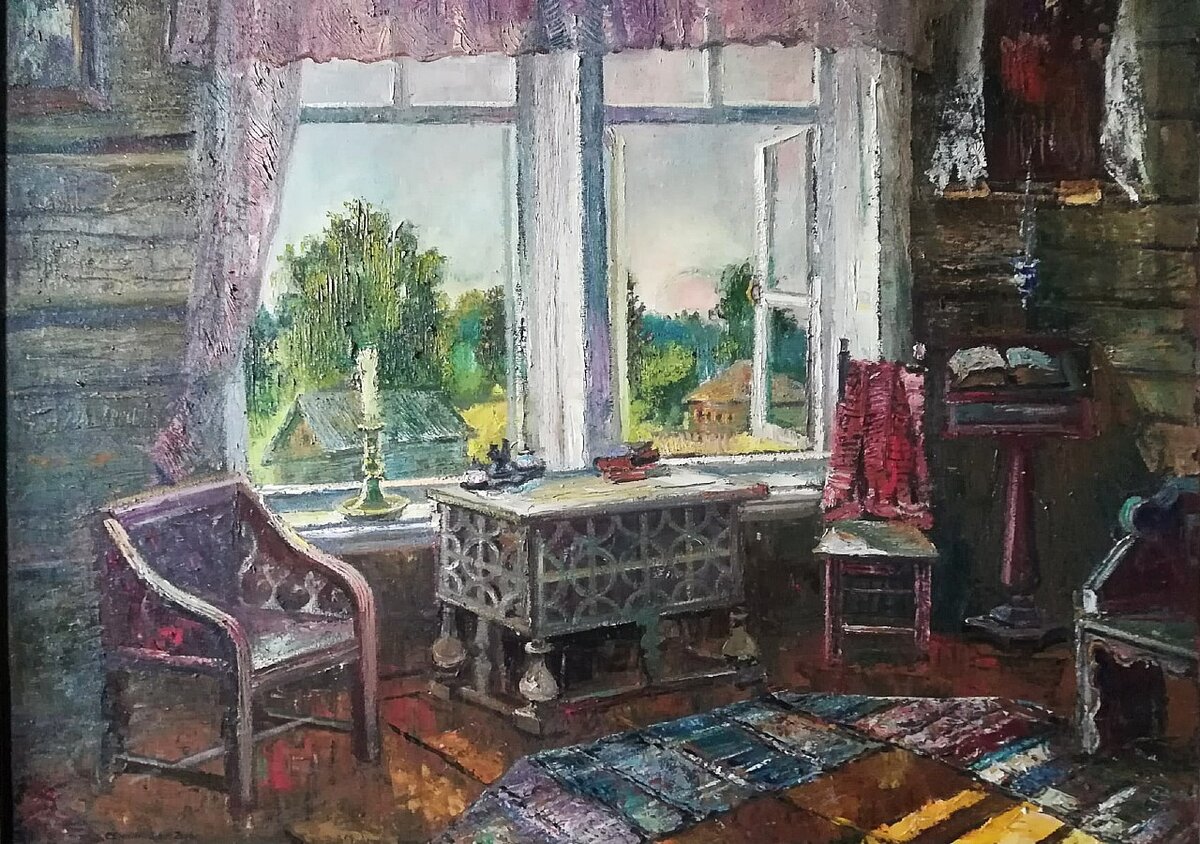 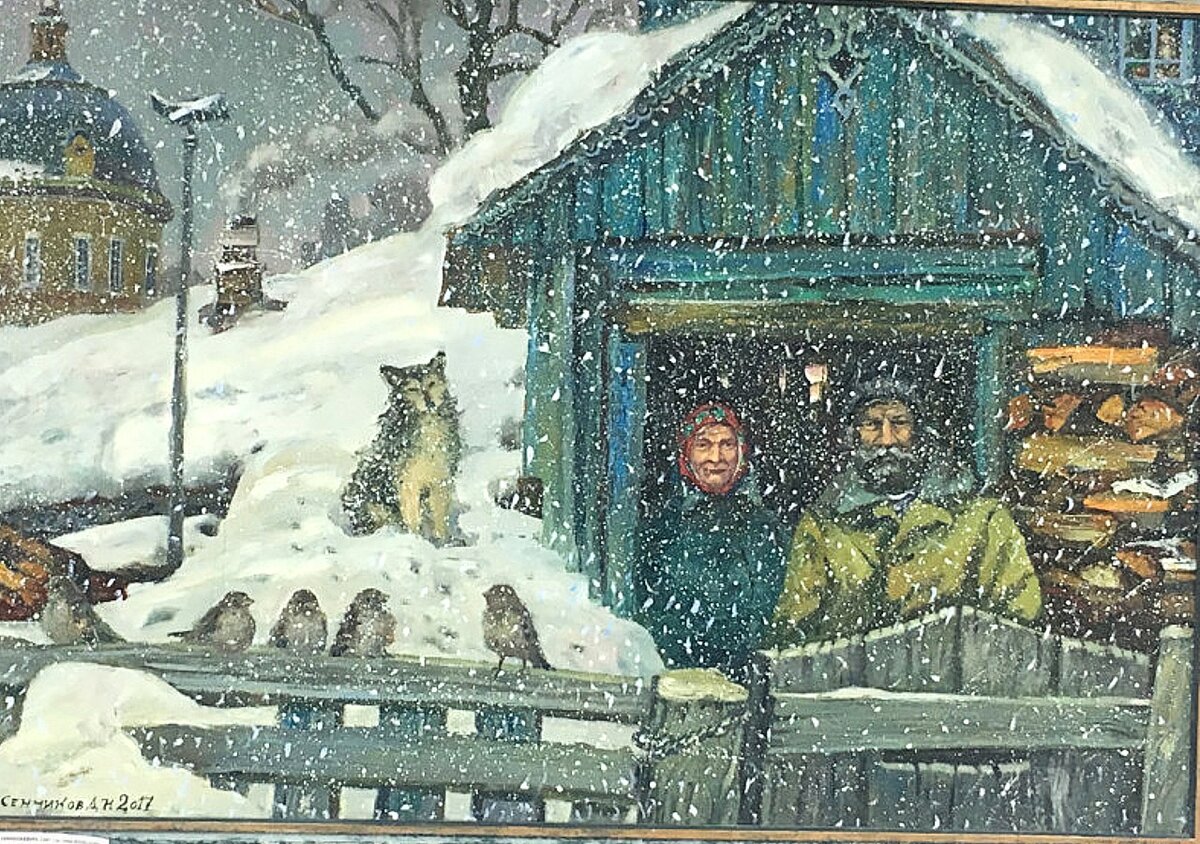 Д.Н. Сенников «Ждем сыновей
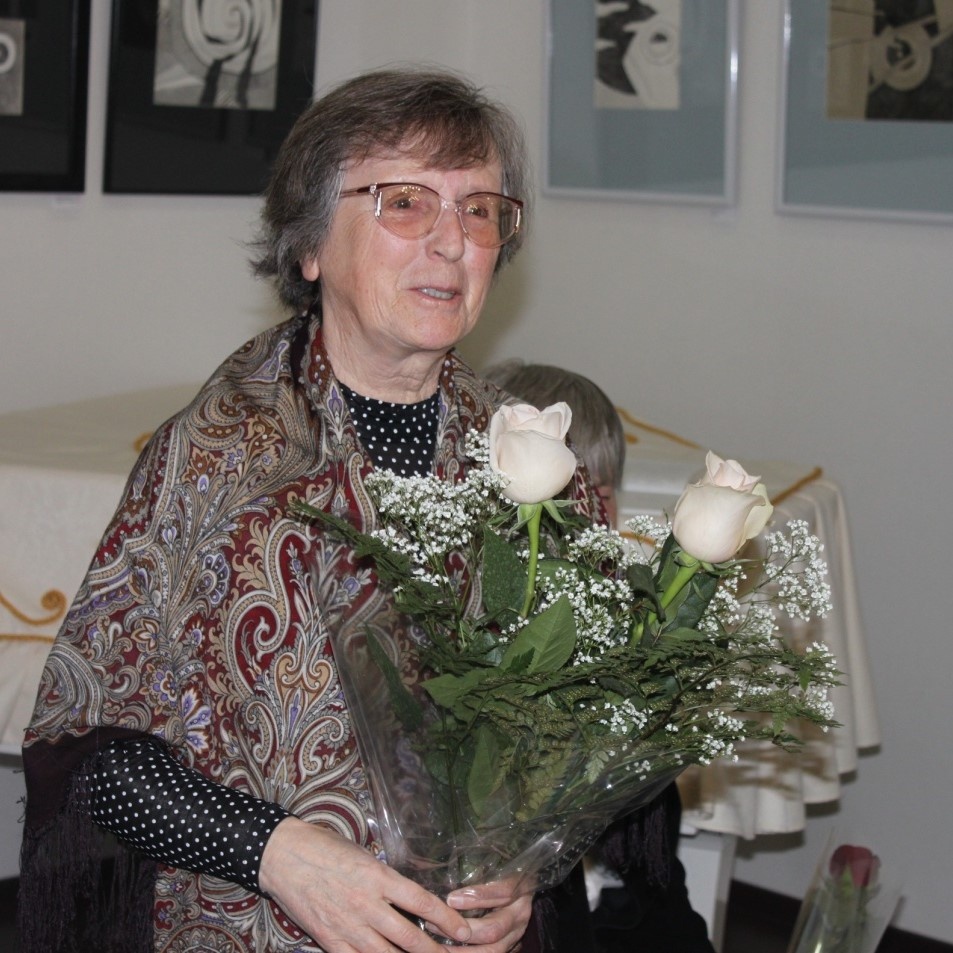 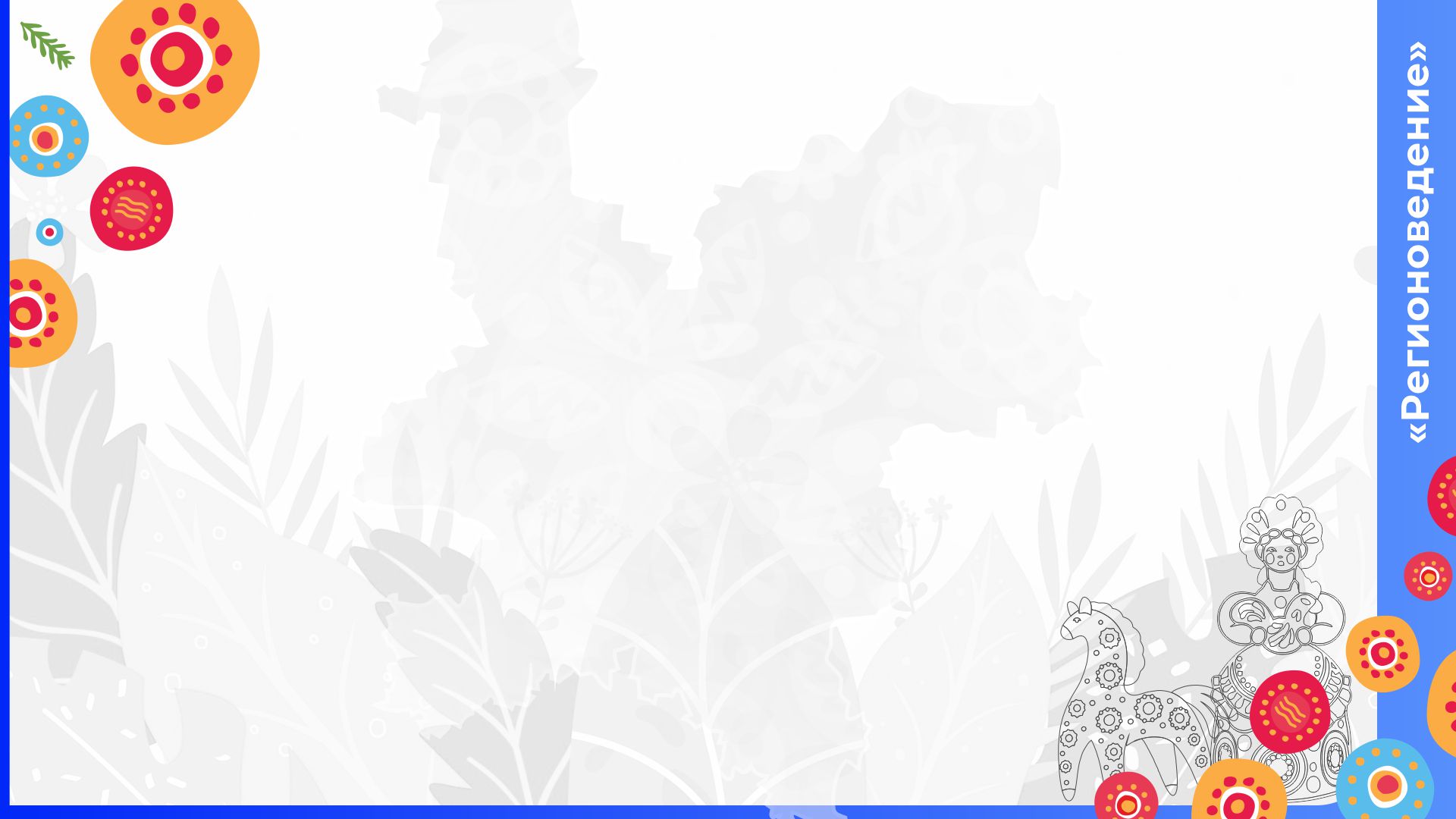 6 станция -
«Образы Вятки в рисунках Т.П. Дедовой»
1.В каком жанре работала Т.П. Дедова?

2. Сколько работ написано художником?

3. Что изображала художница на своих работах? 

4. Назовите названия книг, рисунки в которых сделаны художником? 
 
5. А какие еще виды Вятки были написаны художником?
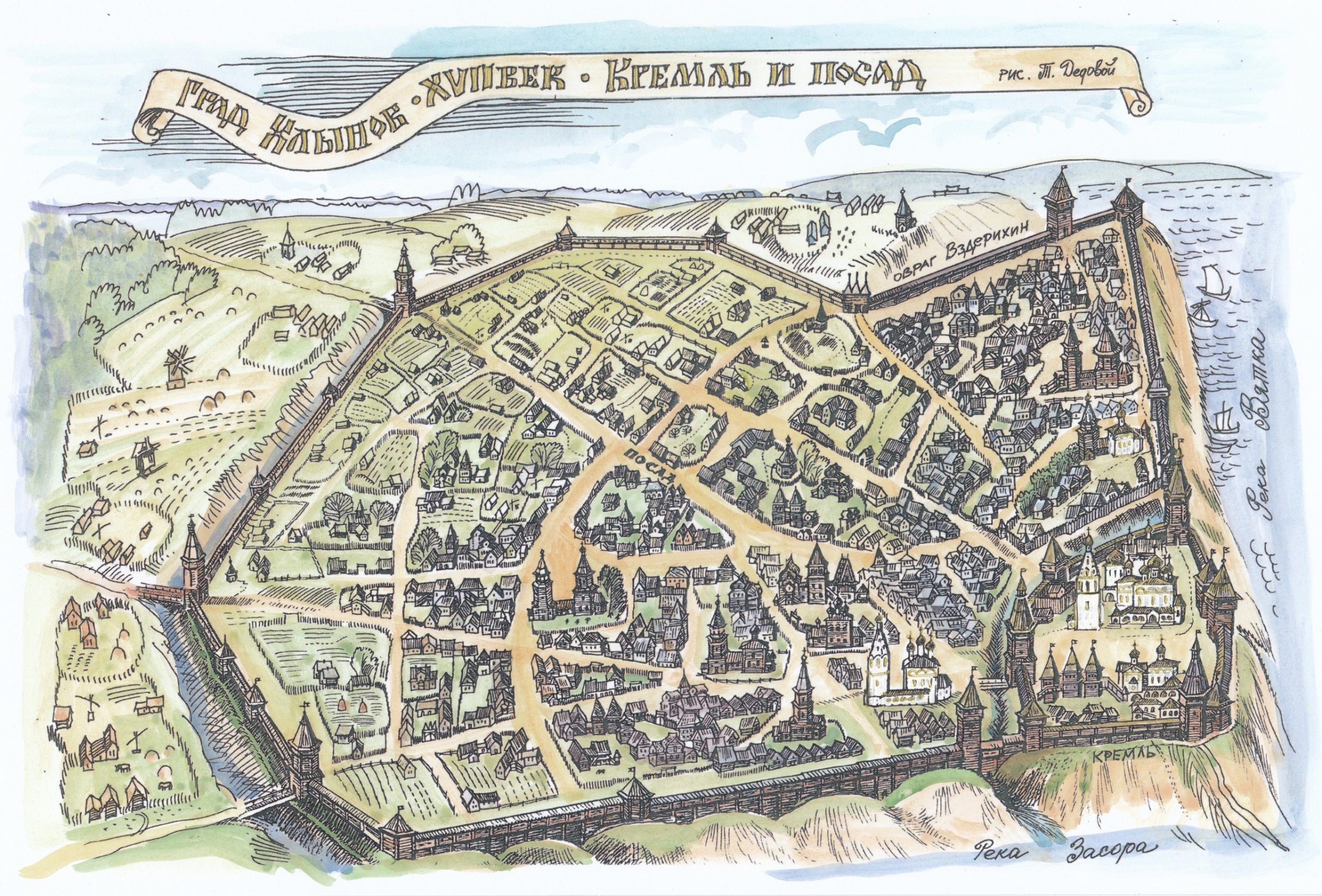 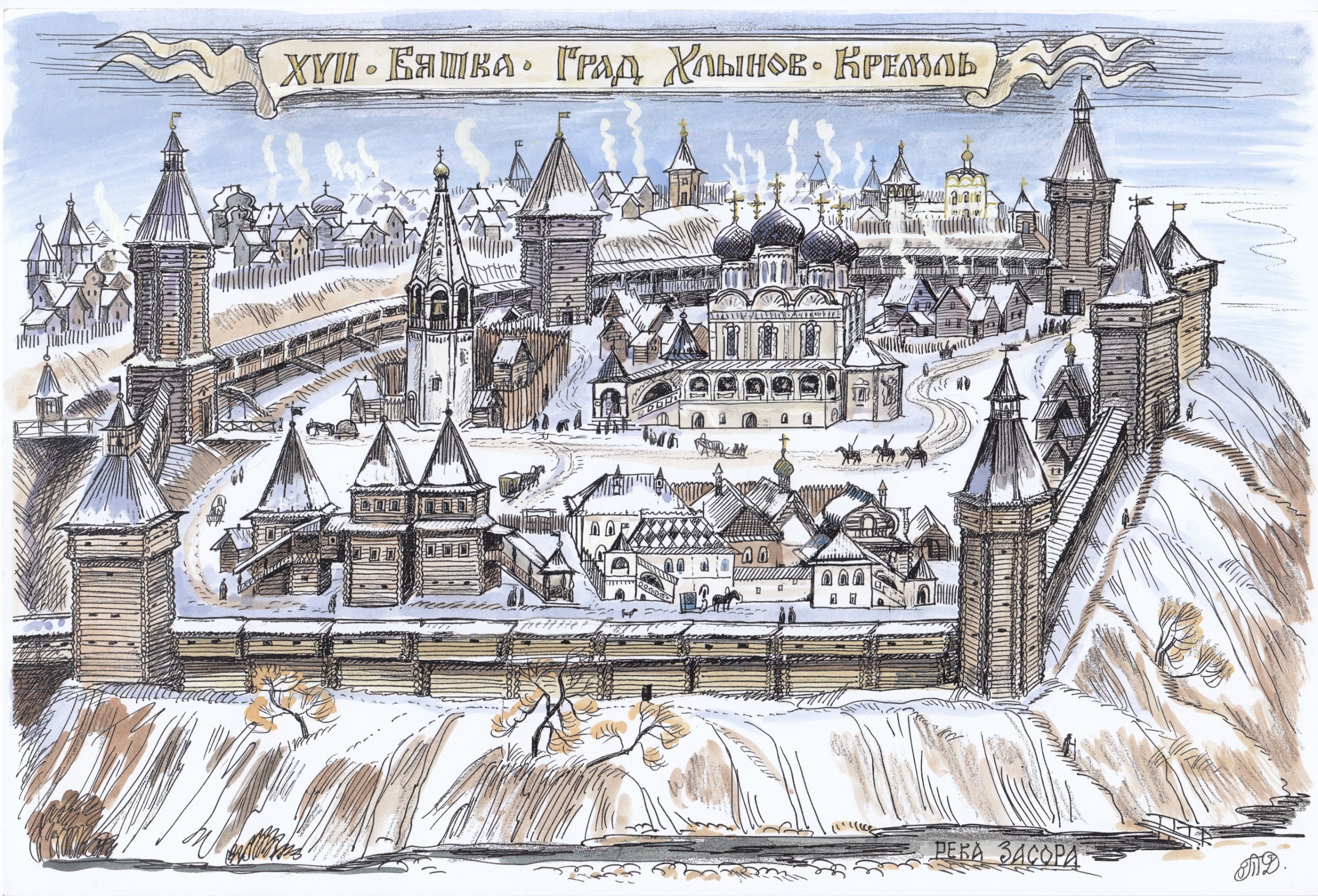 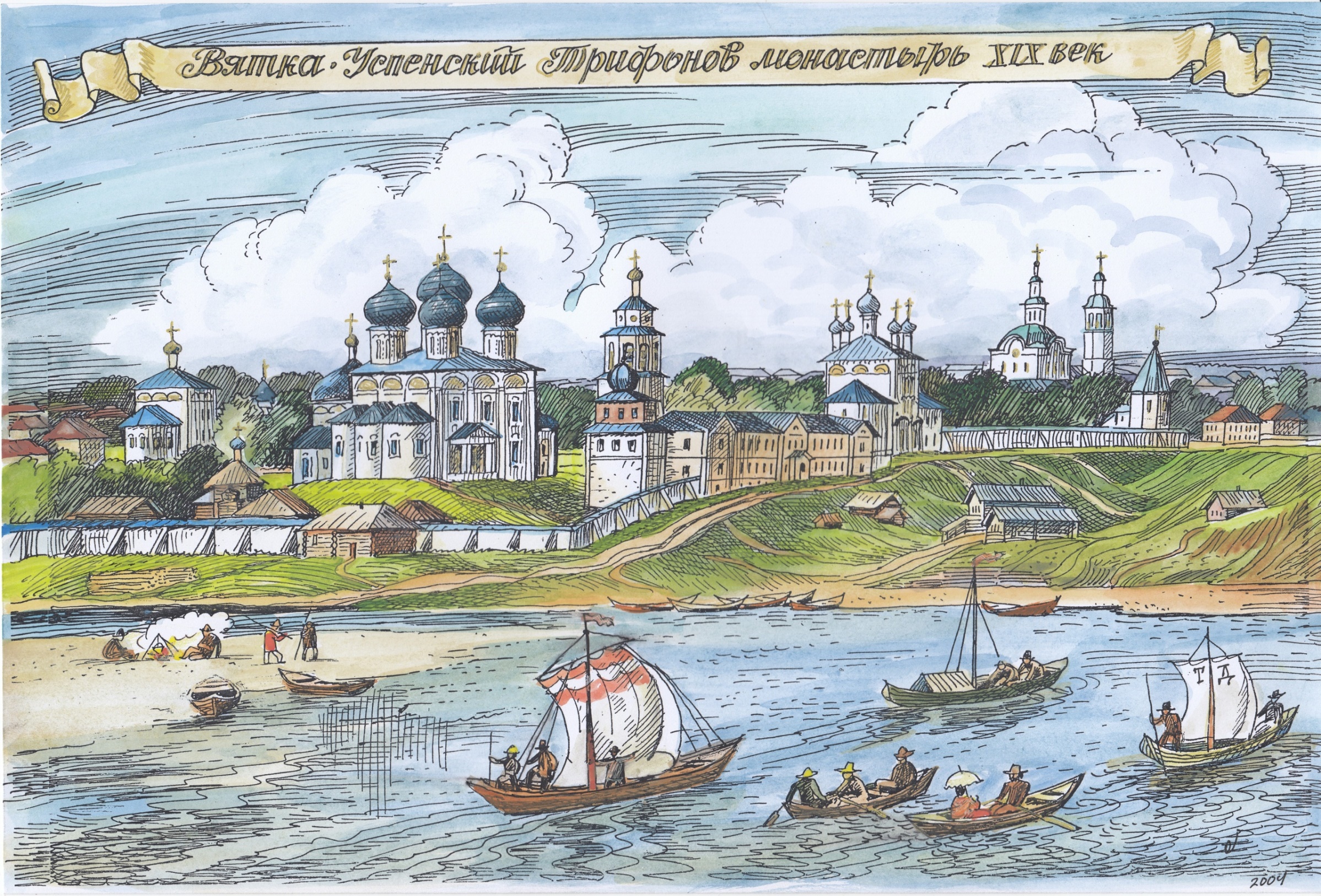 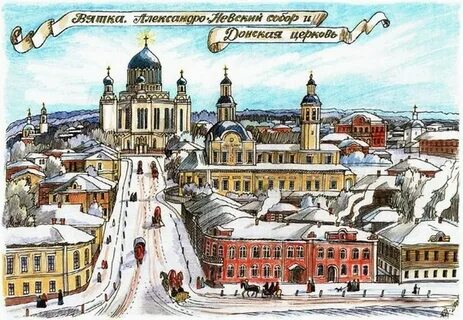 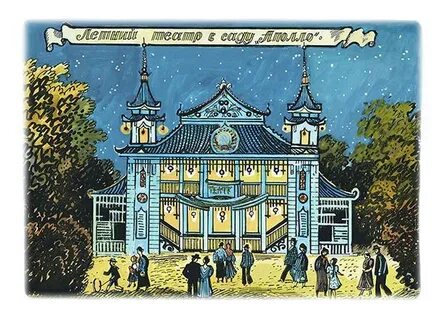 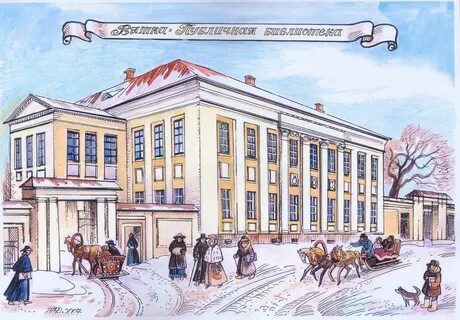 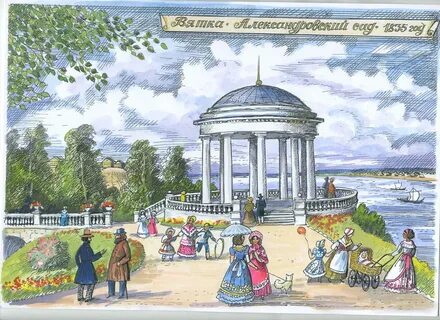 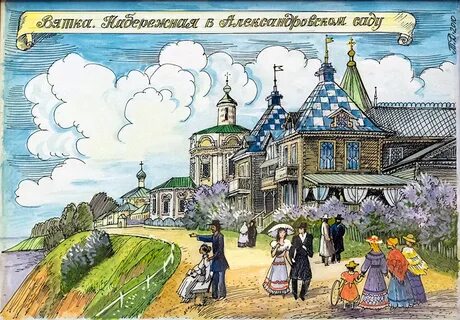 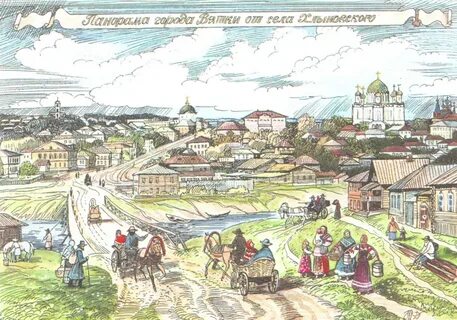 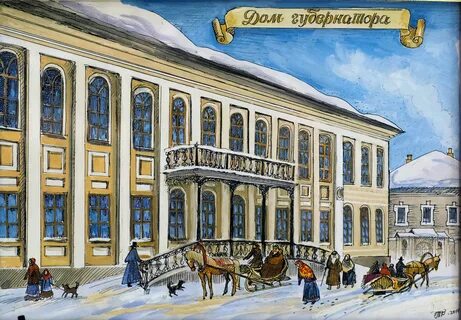 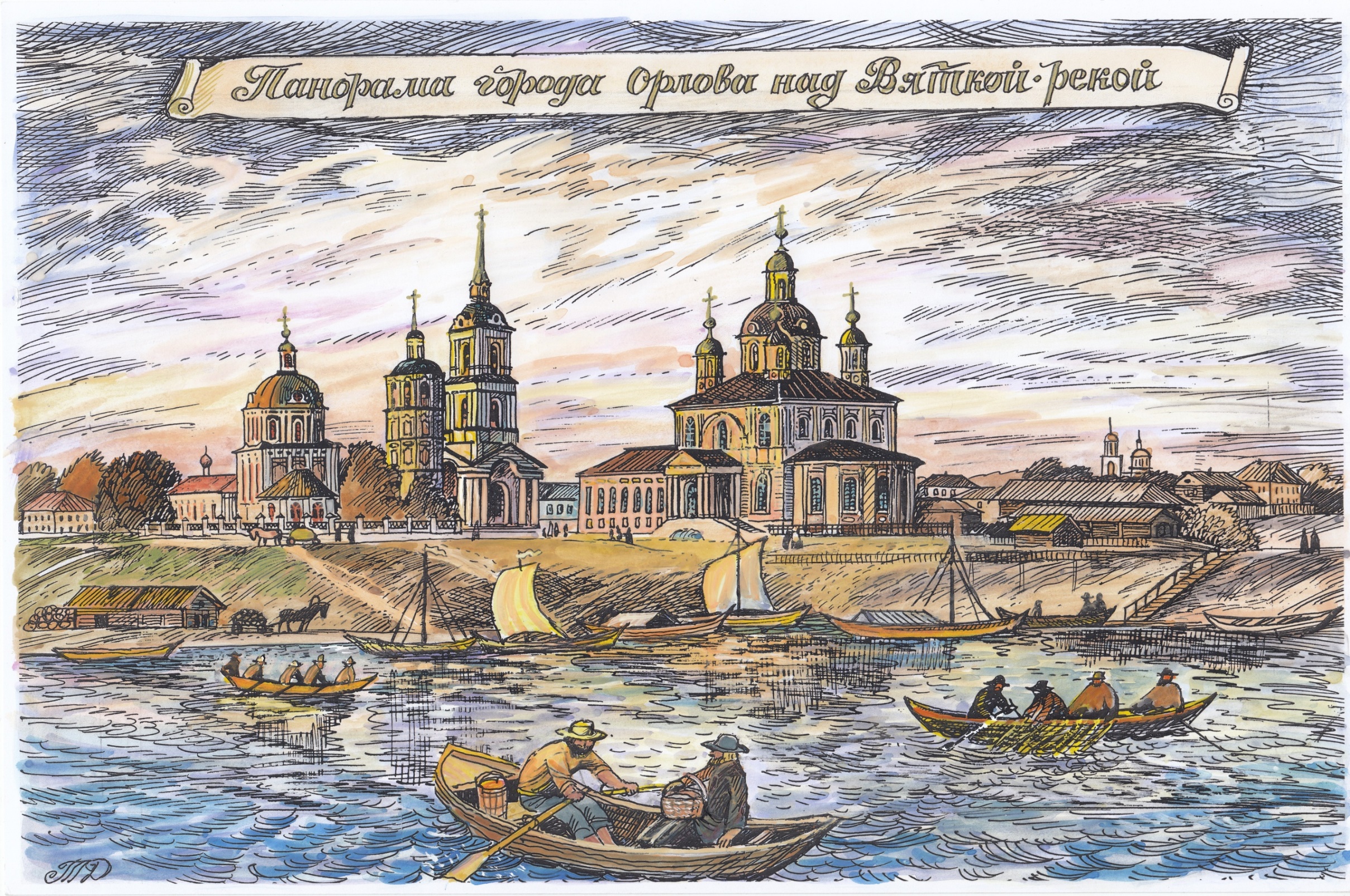 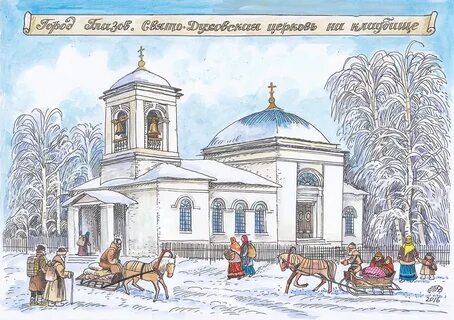 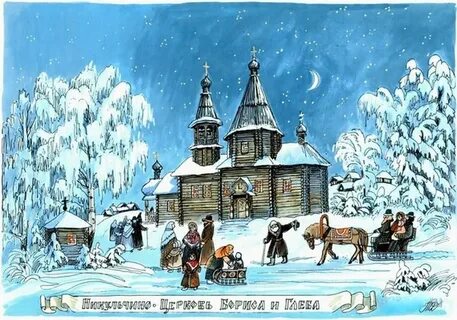 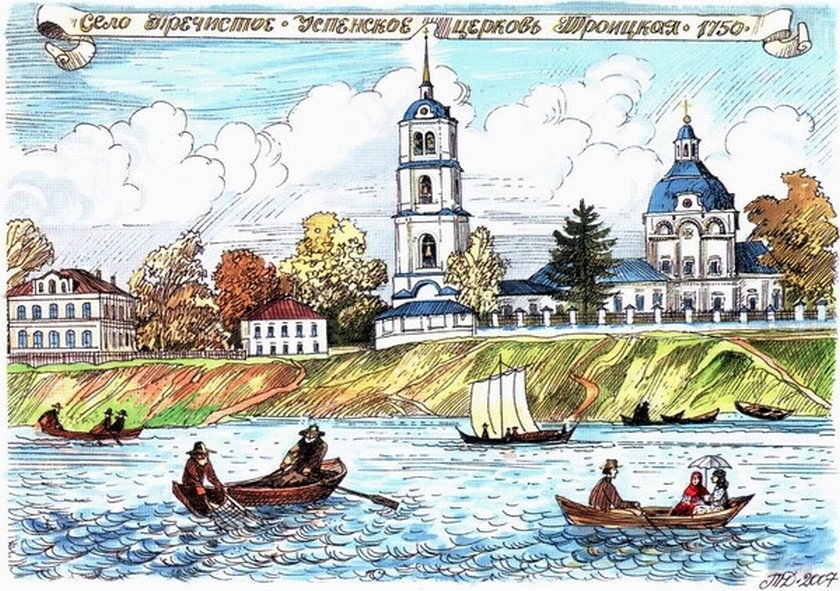 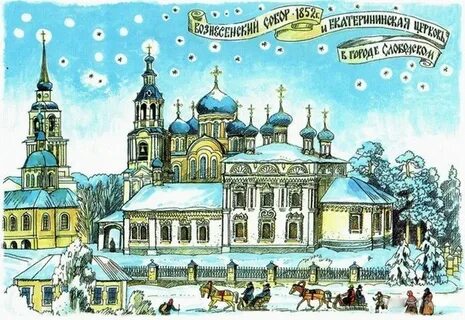 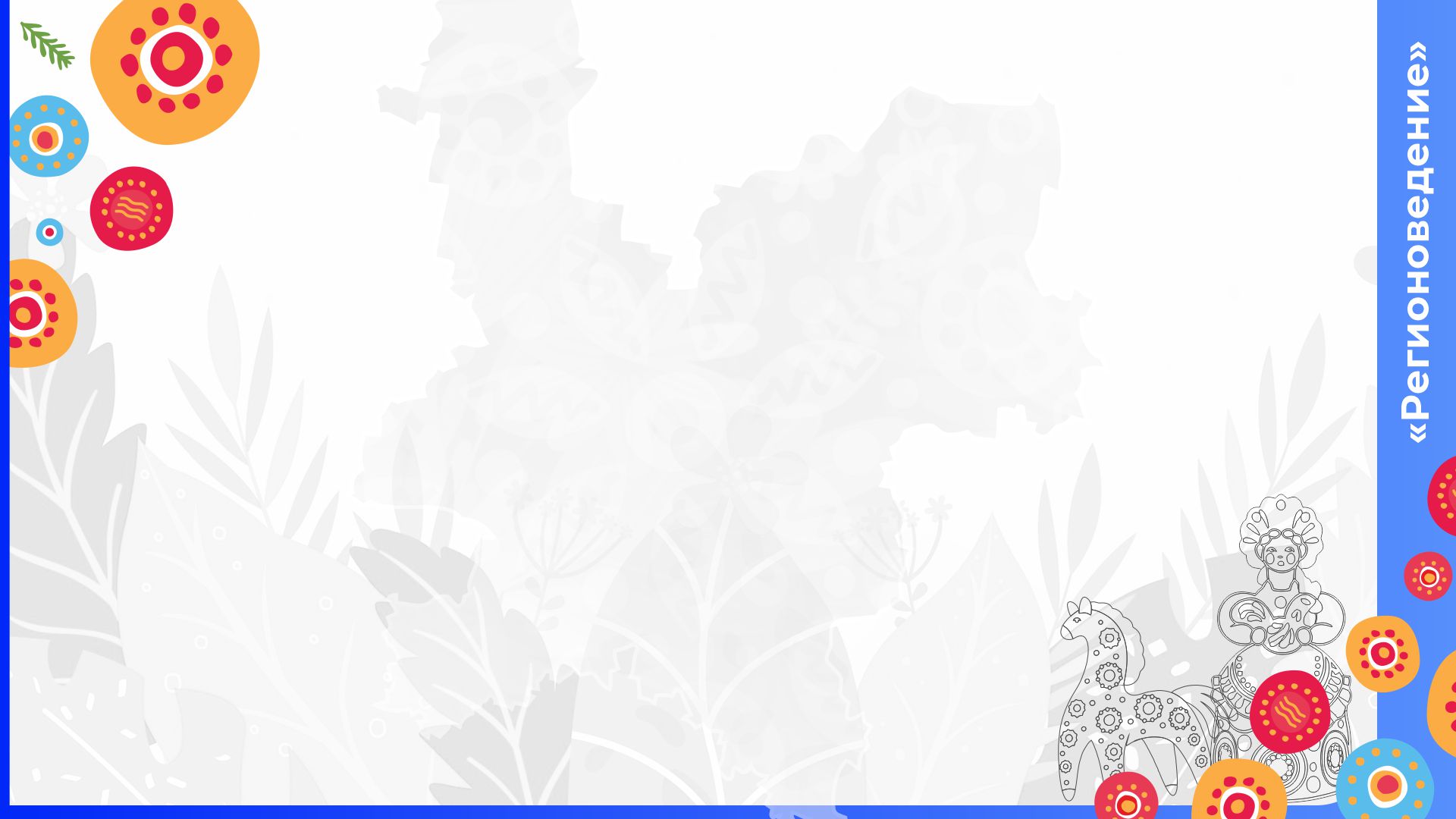 3 конкурс капитанов – «Полный вперёд»
1 часть - «Анаграммы»
    
КАРКАС – К….. 

МОЛЬБА – А…..  

НАТИРКА – К…… 

2 часть - «Угадай картину»
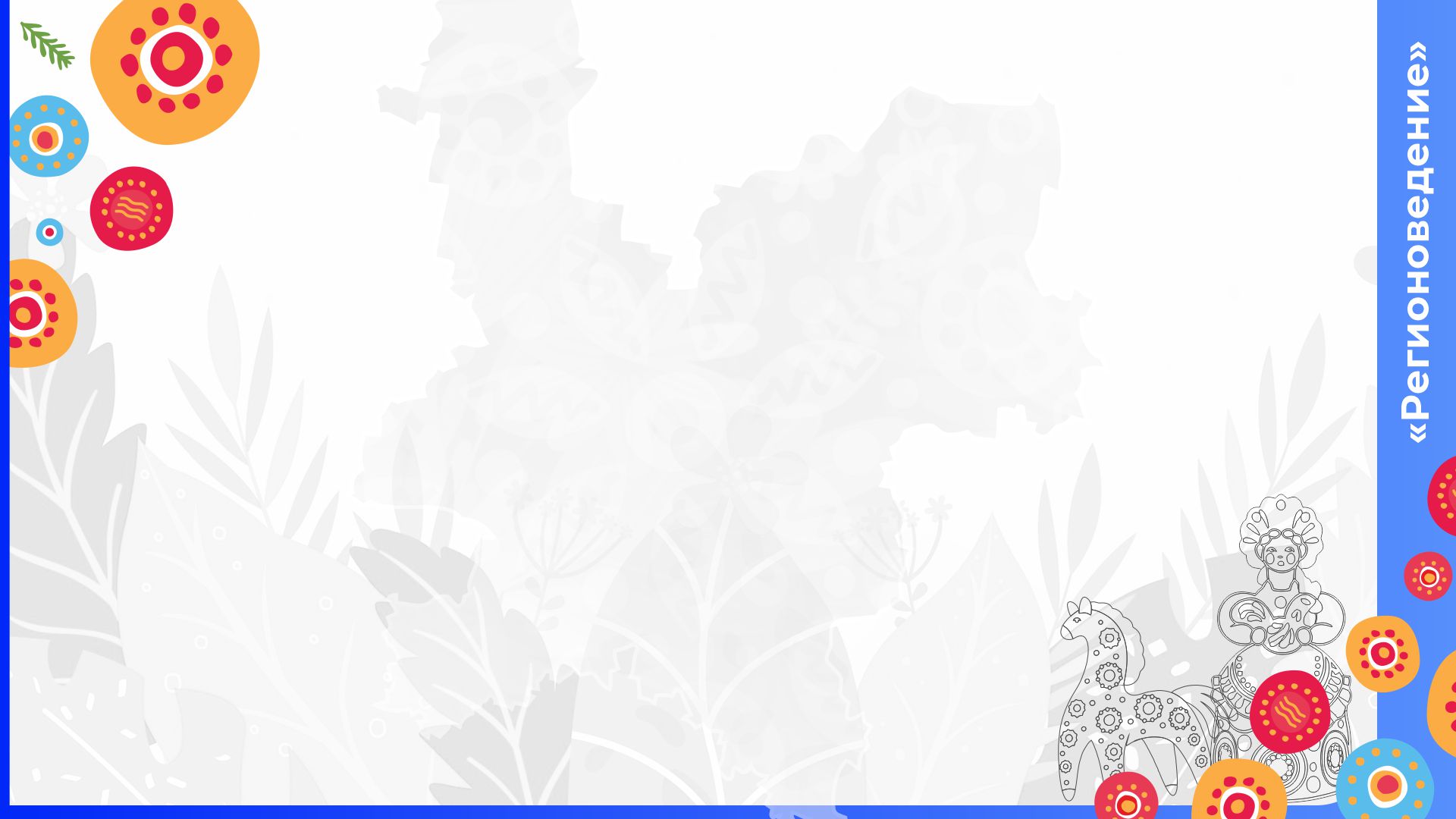 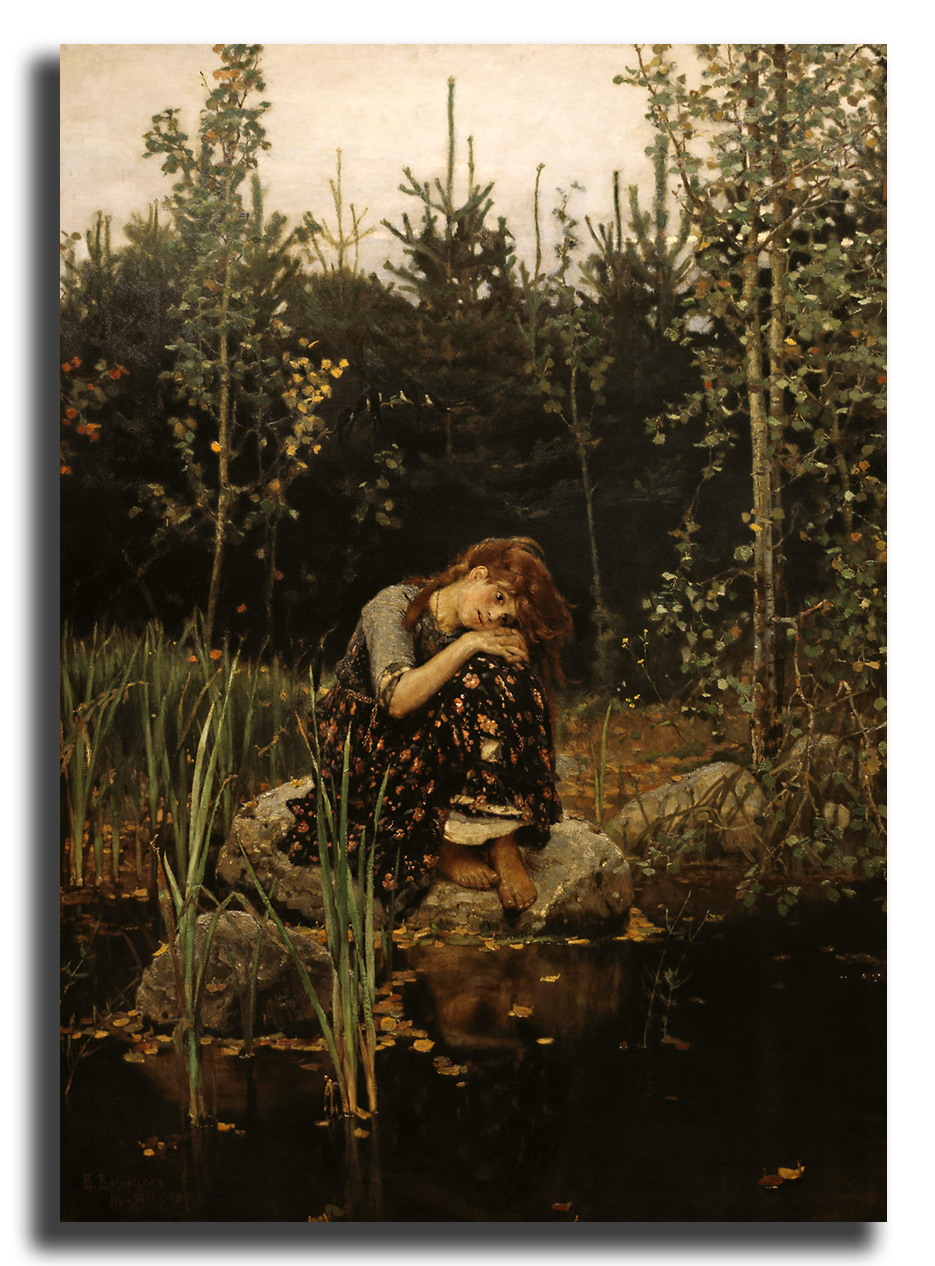 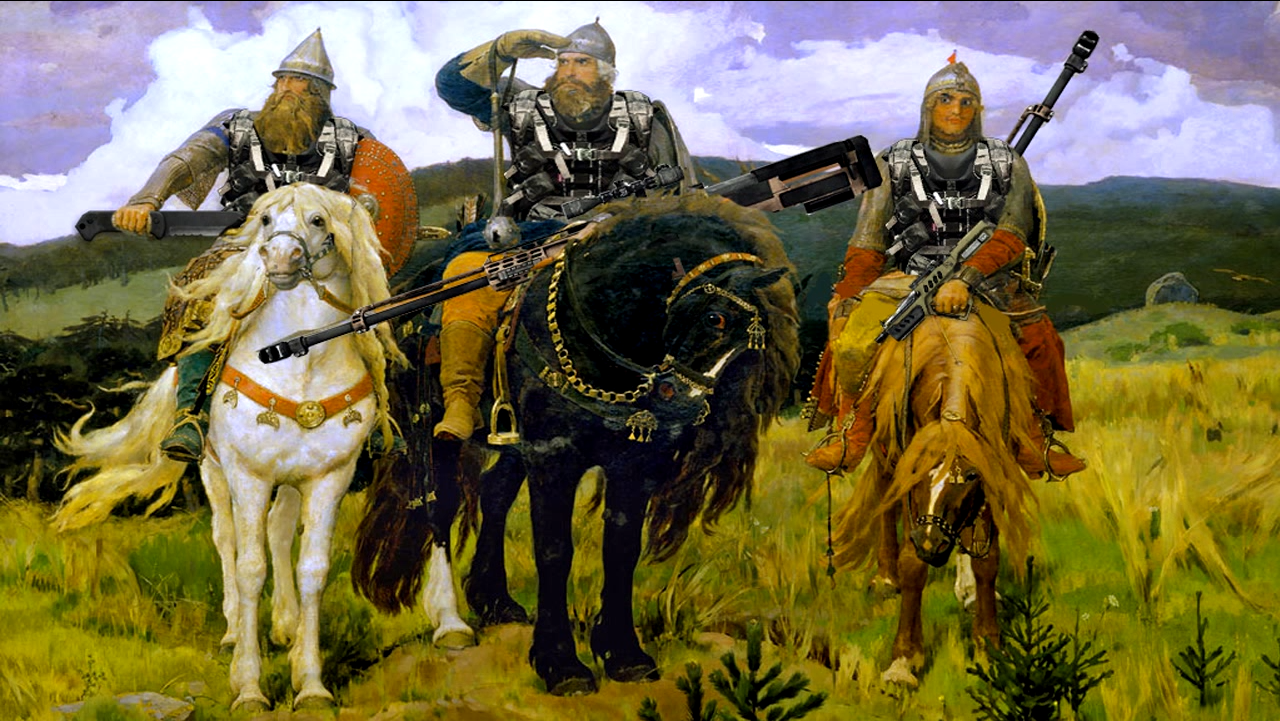 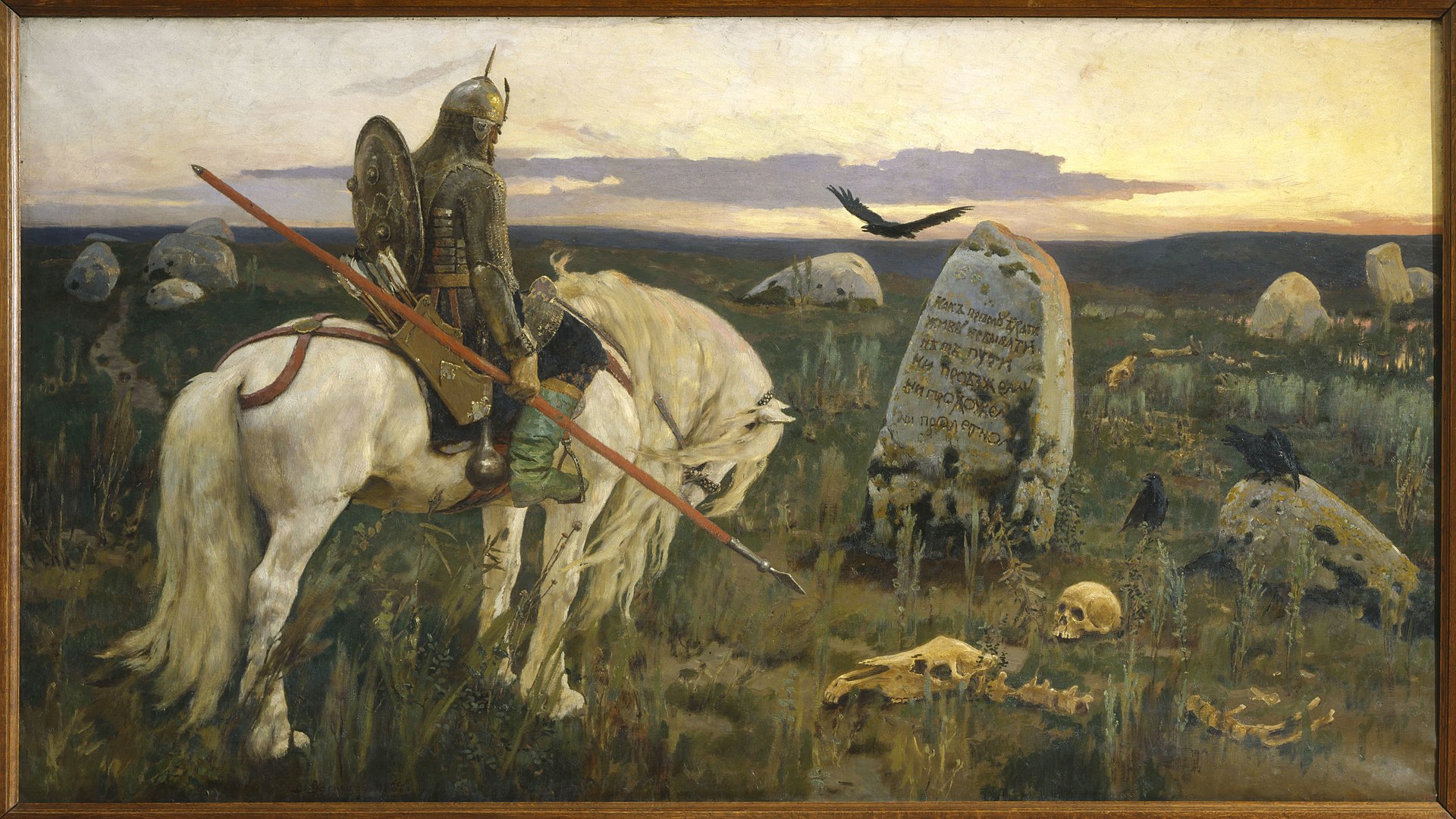 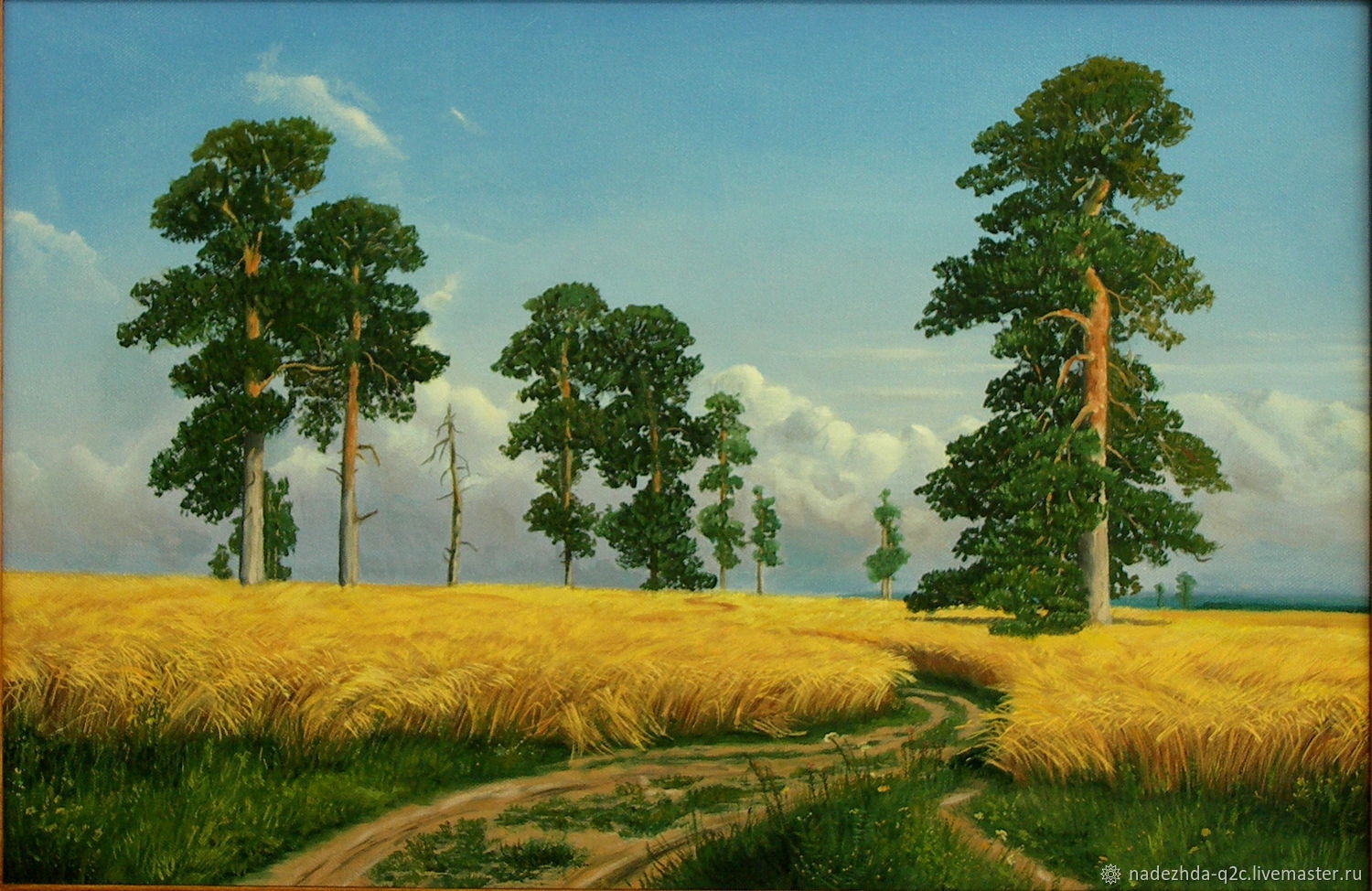 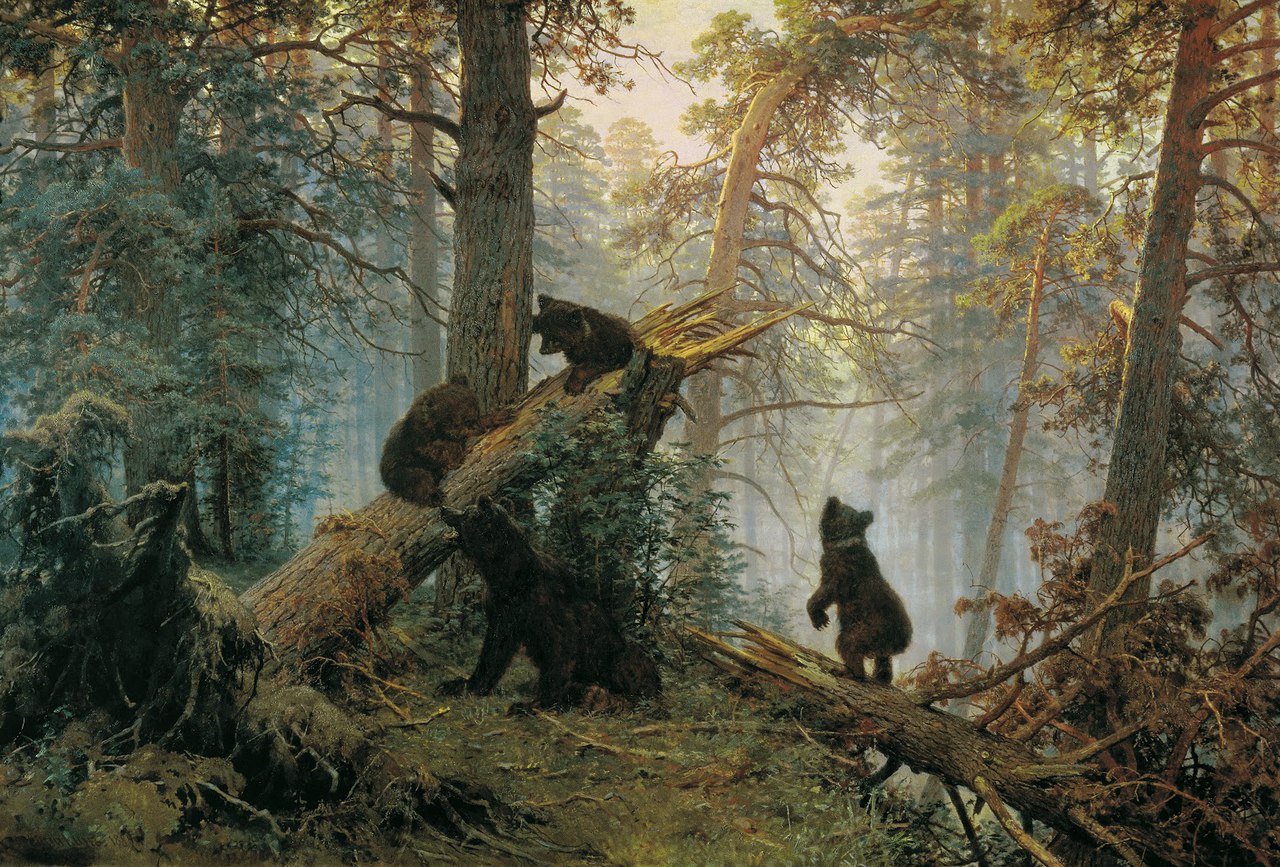 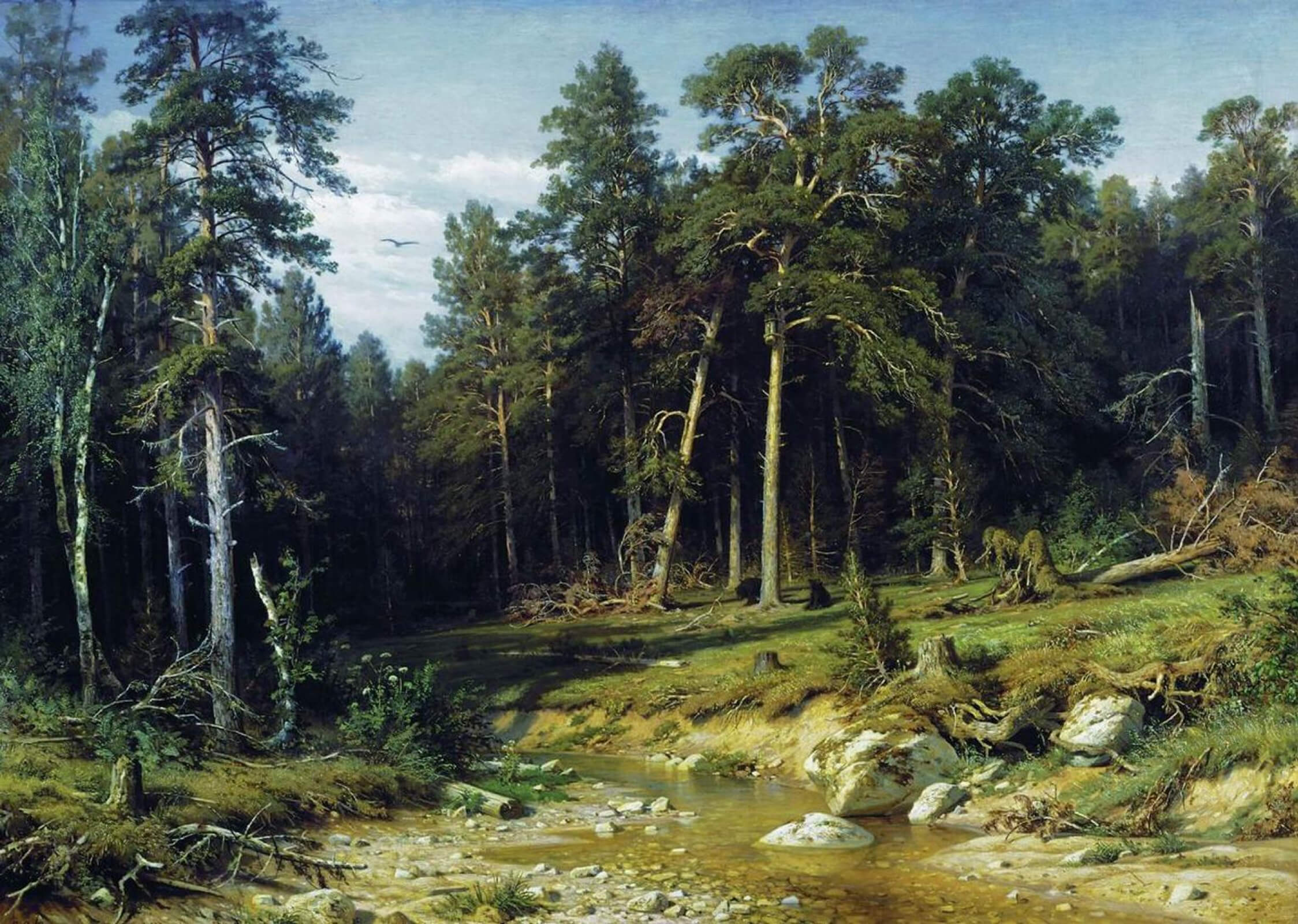 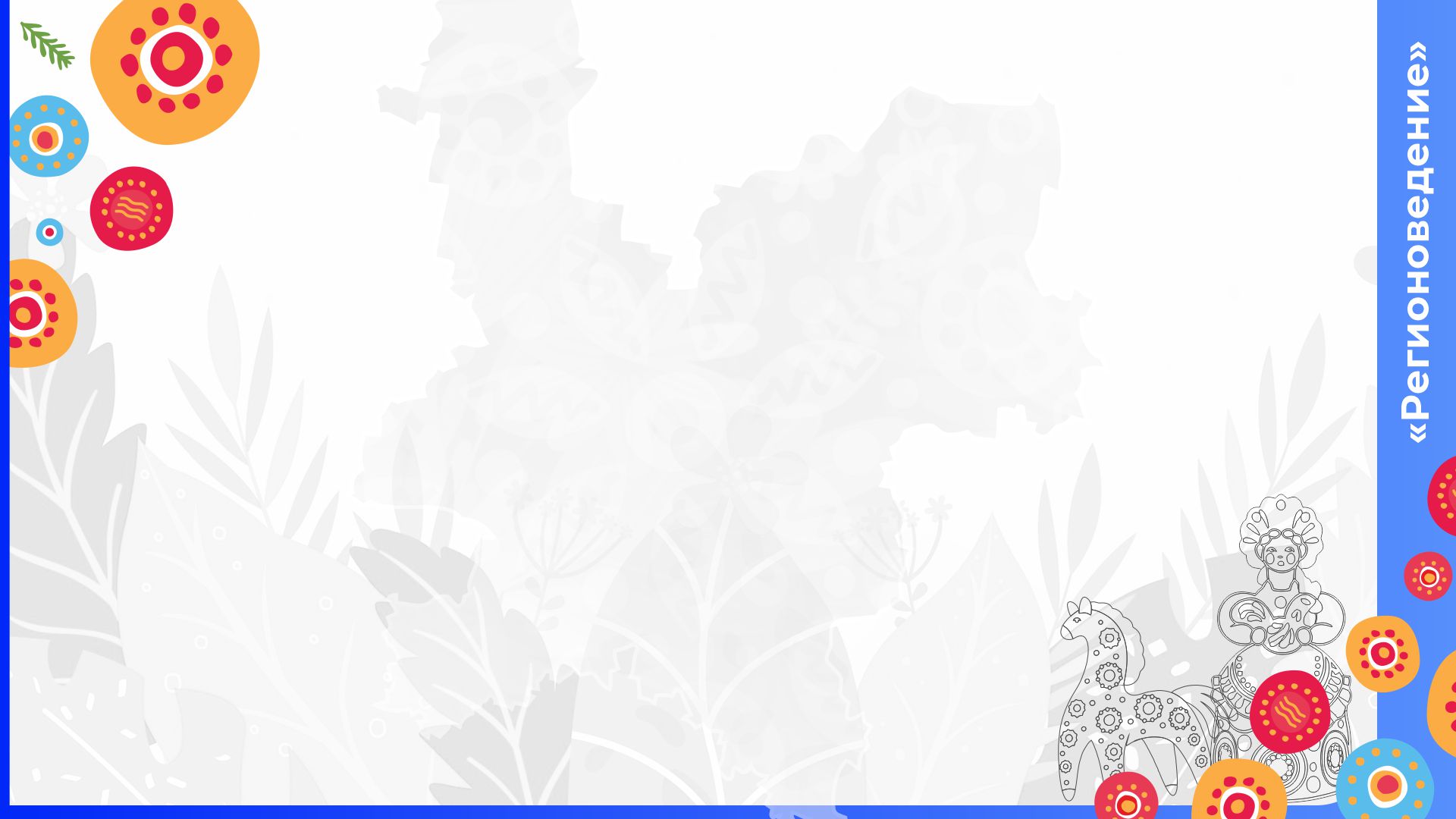 4 конкурс – «Викторина – алфавит»
А – технология создания художественных работ, при помощи красок на водной основе _______________________________________
Б – жанр, в котором изображаются сцены из повседневной жизни обычных людей  ________________________________________
В – древний, известный в Вятской земле род, священническая династия, давшая великих художников, деятелей культуры и искусства  ____________________________________
Г – непрозрачная, плотная краска, разновидность клеевых водорастворимых красок _________________________________
Д – художник вятского русского авангарда, мастер настроения ______
Ж – художник, в своем творчестве обращался к наивному искусству, ностальгии по утраченной гармонии деревенского детства характерна для работ художника  ____________________________________
З – набросок, или эскиз-рисунок с натуры или по воображению ___
Е – дерево, часто изображаемое на картинах И.И. Шишкина _____
И – жанр изобразительного искусства в котором изображаются внутреннее пространства здания или комнаты _________________
К – взаимосвязи всех цветовых элементов изображения, его цветовой строй ____________________________________________________
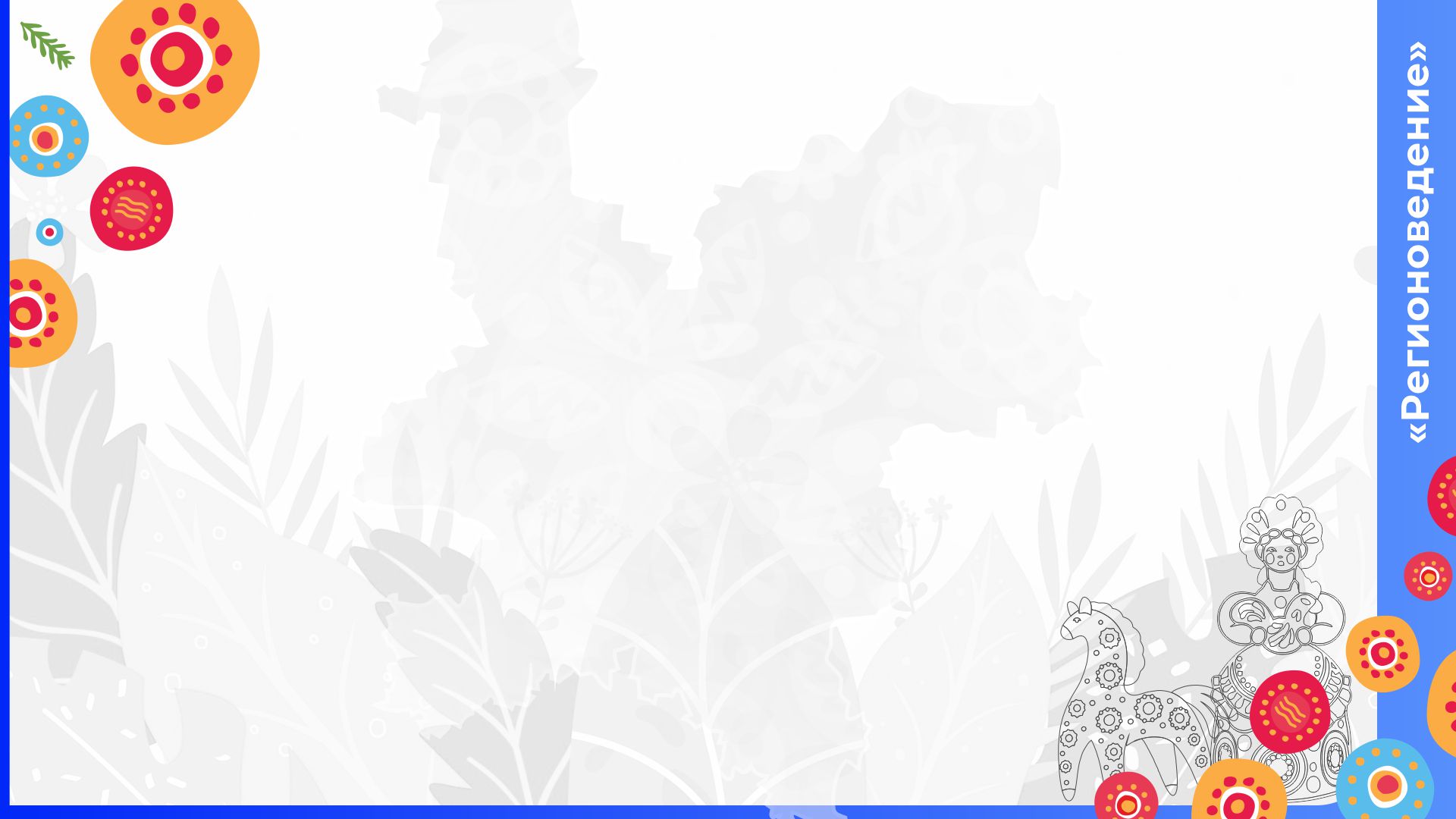 4 конкурс – «Викторина – алфавит»
Л – одно из художественно-выразительных средств изображения, основной графический элемент линейной графики ____________________________________
М – деревянный или металлический станок для живописи, на котором укрепляются подрамник с холстом, картон или доска _____________________________________
Н – жанр изобразительного искусства, в котором изображаются  предметы неодушевленной природы (фрукты, цветы, посуда и др.) _______________________
О – материал, на который наносится грунт и красочный слой картины ____________
П – произведение, в котором основной предмет изображения — природа ________
Р – художник первой половины XX века, продолжавший в своём творчестве традиции русской пейзажной школы А. Куинджи, в честь него названо училище в городе Кирове  _____________________________________________________________
С – автор лирических городских пейзажей ________________________________ 
Т – насыщенность цвета ____________________________________
У – художник-график, автор городских и деревенских пейзажей, 
портретов, натюрмортов, выполненных карандашом, пастелью, 
маслом, в технике офорта, мягкого лака _____________________
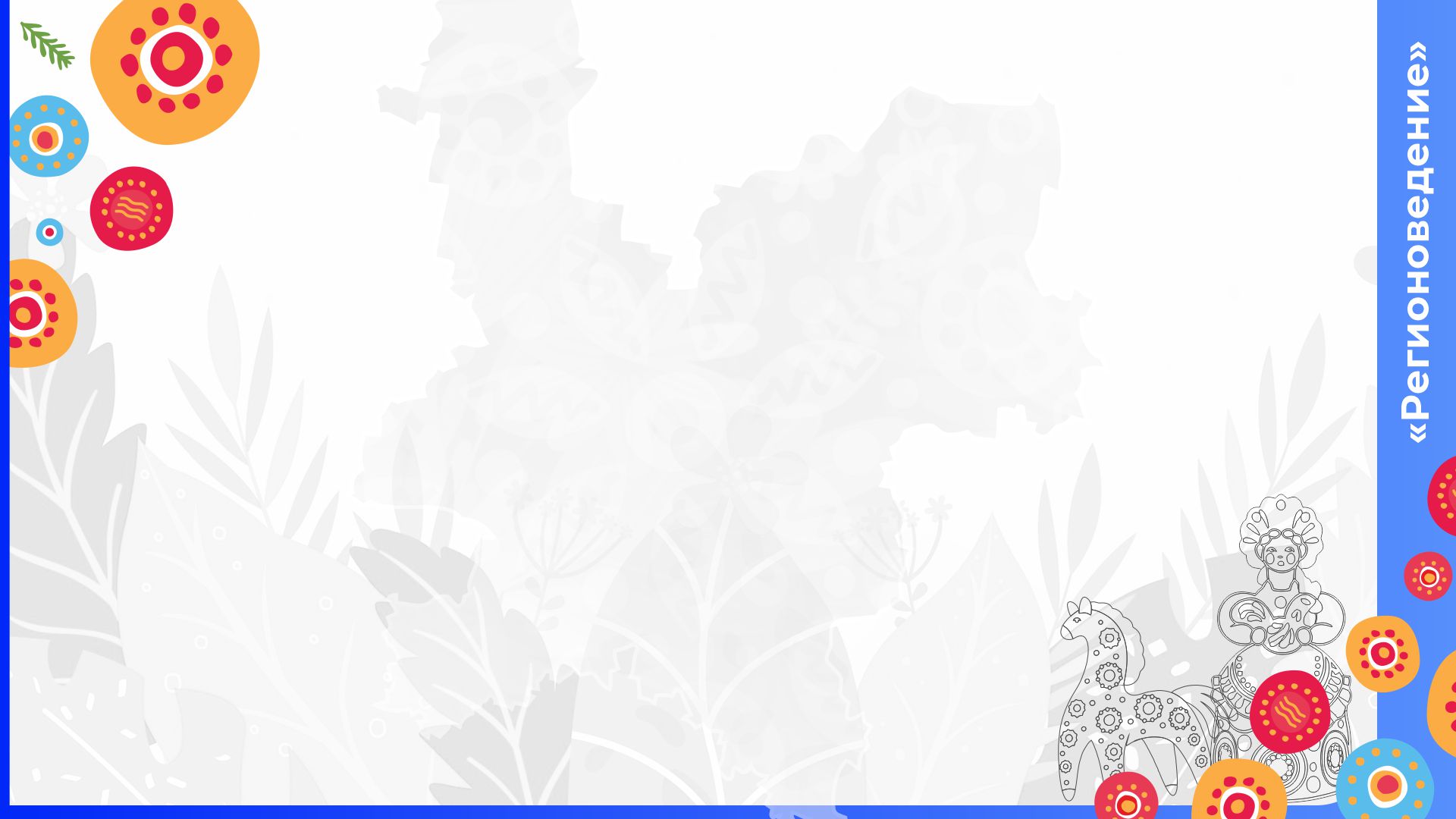 4 конкурс – «Викторина – алфавит»
Ф – характерные особенности поверхности предметов из различного материала ______________________________________________________________________
Х – живописец, художник-пейзажист, ученик И.И. Шишкина,                                                        первый  хранитель картинной галереи в Вятке ______________________________
Ц – основное средство выразительности в живописи_________________________
Ч – первый светский вятский живописец ___________________________________
Ш – великий пейзажист «певец русского леса»______________________________
Щ – добродетель, связанная со способностью оказывать бескорыстную помощь                другим    ______________________________________________________________
Э - произведение вспомогательного характера, выполненное с целью её изучения ______________________________________________________________________
Ю – художник, входивший в объединение «Союз русских художников» (1903-1923) вместе с А. Рыловым,  И. Грабарем  __________________________ 
Я -  количество света, отражаемого в определенном направлении 
________________________________________________________
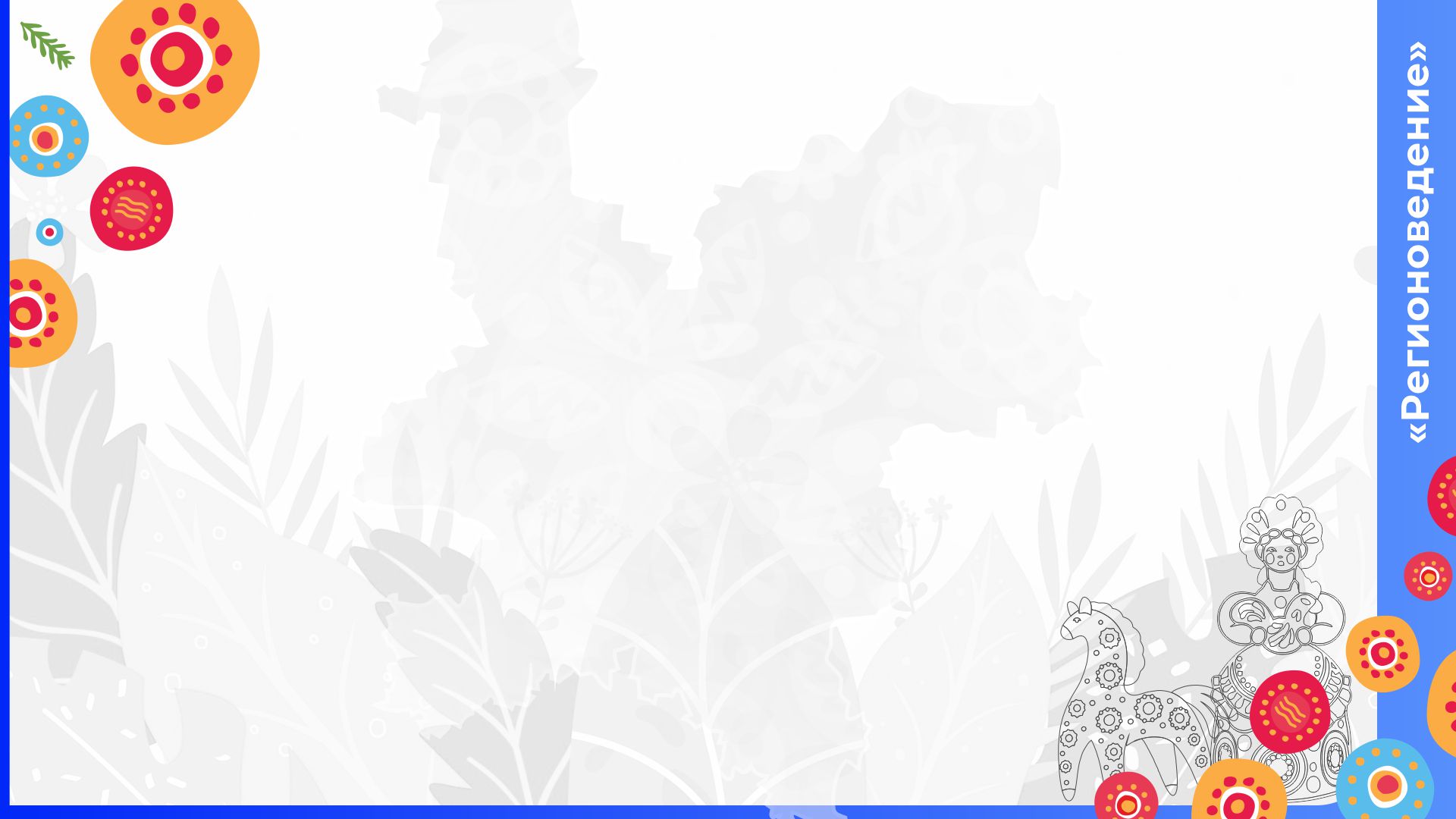 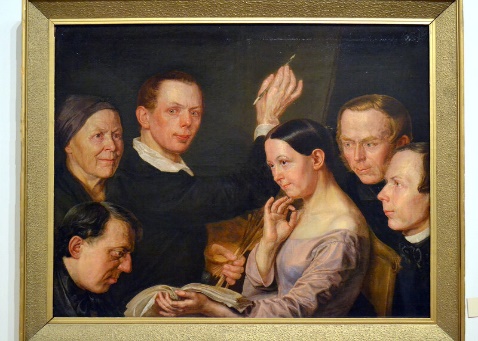 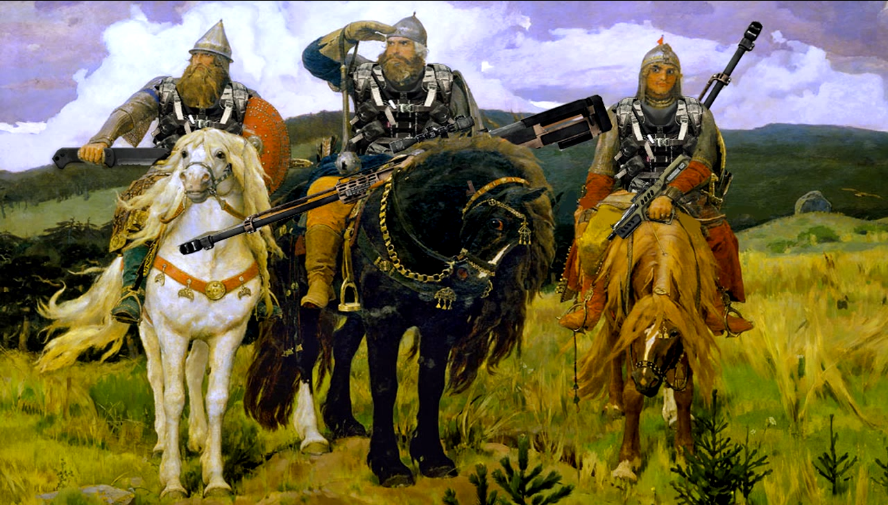 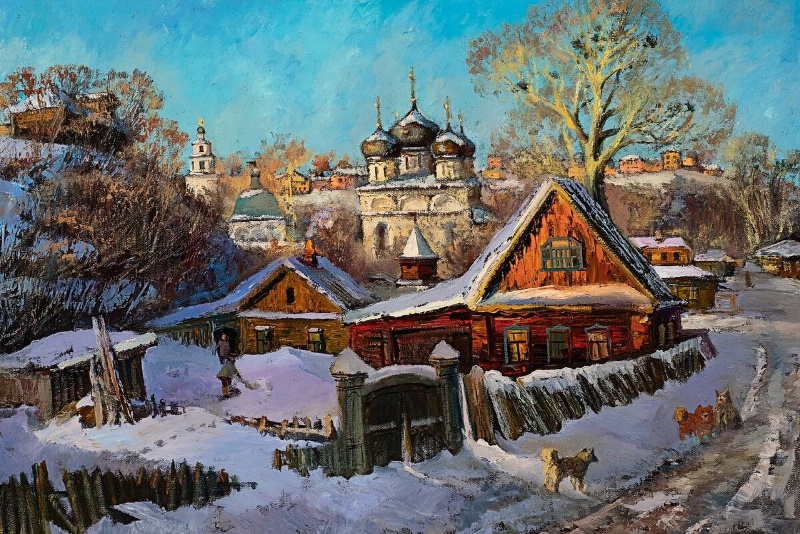 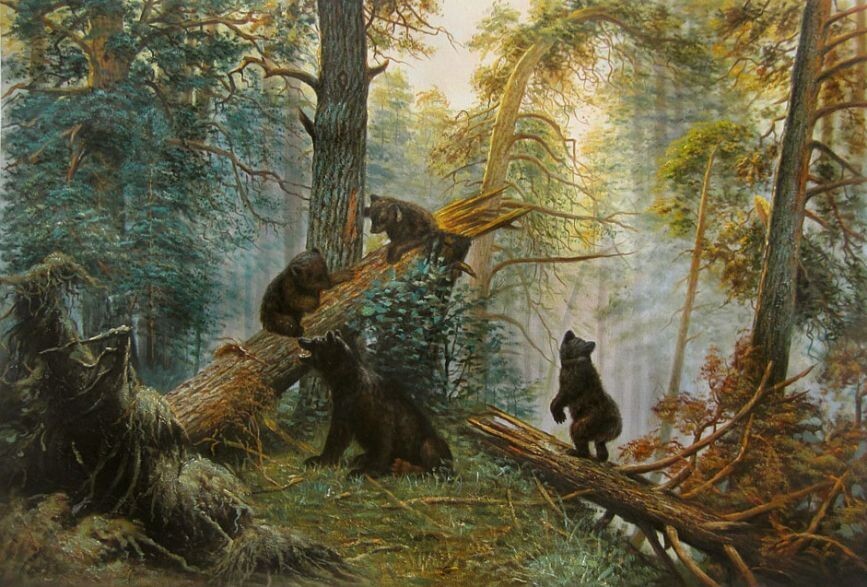 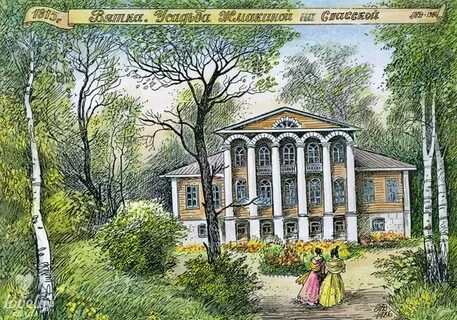 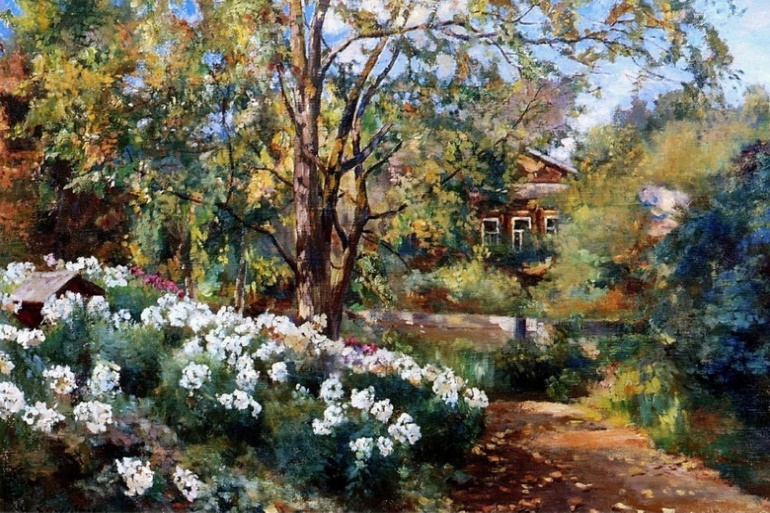 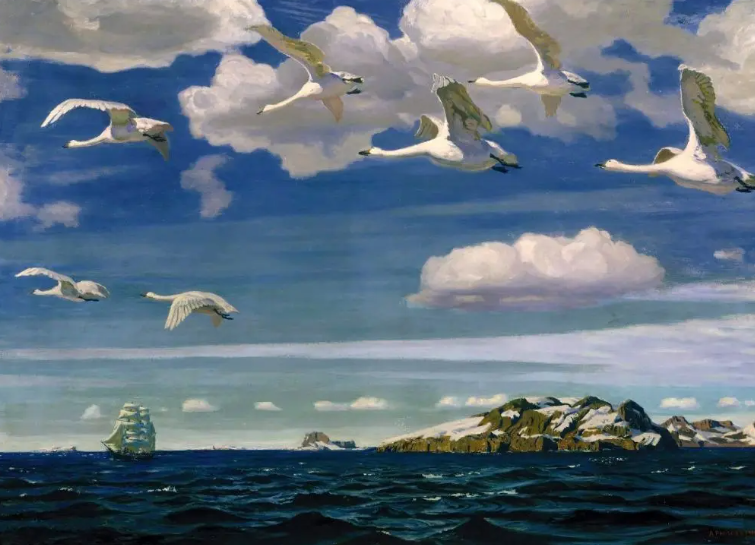 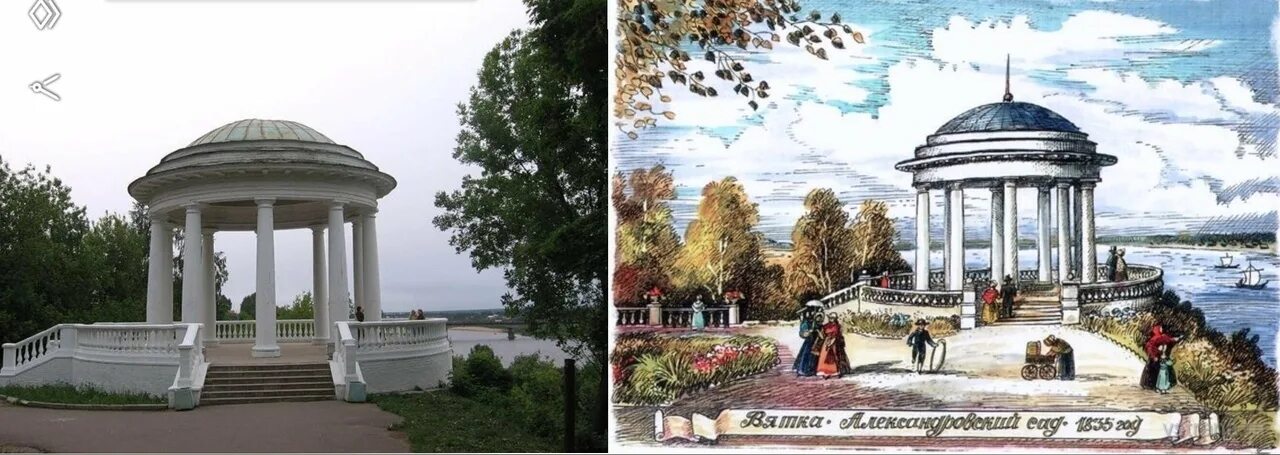 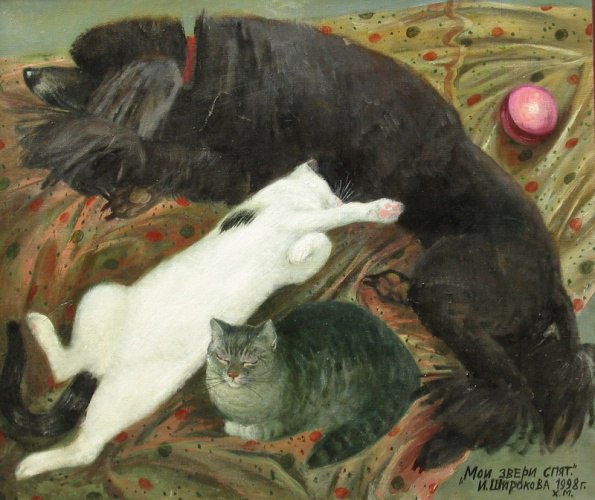